LCC-VP Project UpdateNASA ARC/CSU Monterey Bay
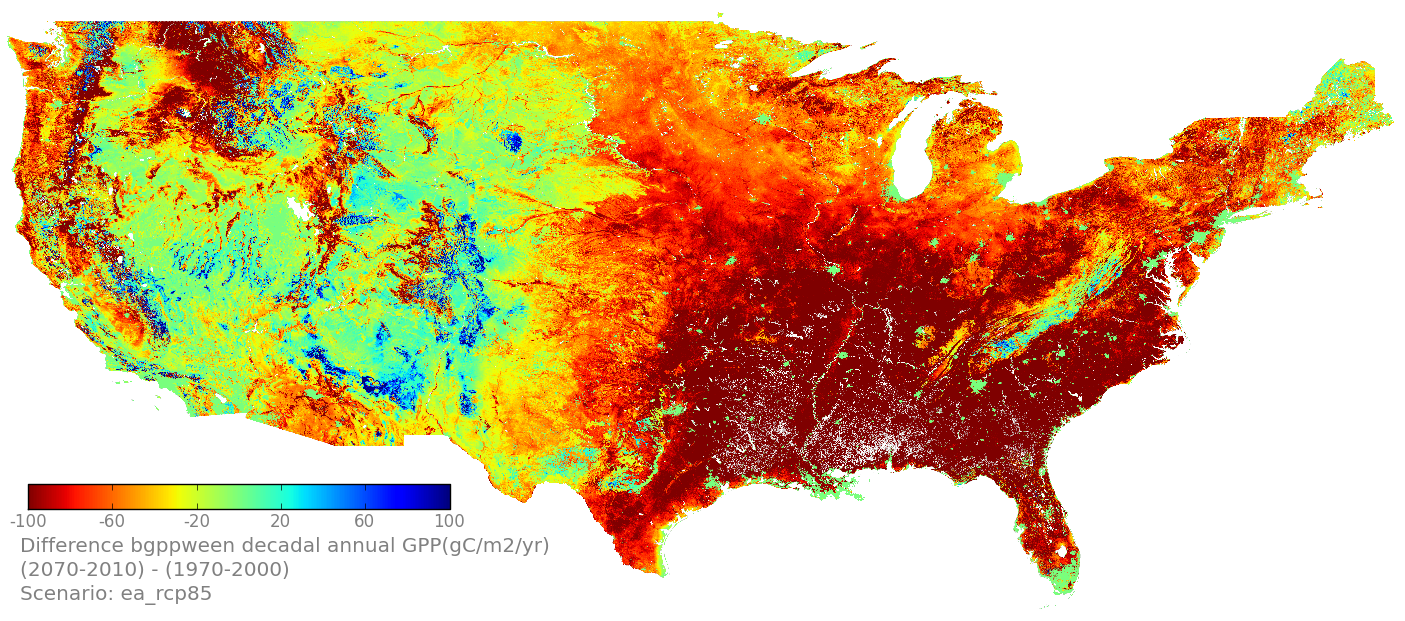 NASA/CSUMB Project Team
Forrest Melton, Jun Xiong, Weile Wang, Cristina Milesi, Alberto Guzman
Carolyn Rosevelt, Rama Nemani
Ecological Forecasting Lab
NASA Ames Research Center
May 21, 2013
(2071-2100) – (1971-2000)
Status
Downscaled 30 arcsecond (~800m) CMIP5 scenarios completed (NEX DCP-30), Version 1.0 (in collaboration with Climate Analytics Group, Thrasher & Snyder); publication submitted to EOS; data publicly released via NCCS

Subsets delivered for ROMO, Great Northern LCC, and Appalachian LCC; SE BBS routes; posted via NCCS

TOPS runs complete for ensemble averages, CCSM-4

Summaries computed for all partner parks/PACEs / LCCs
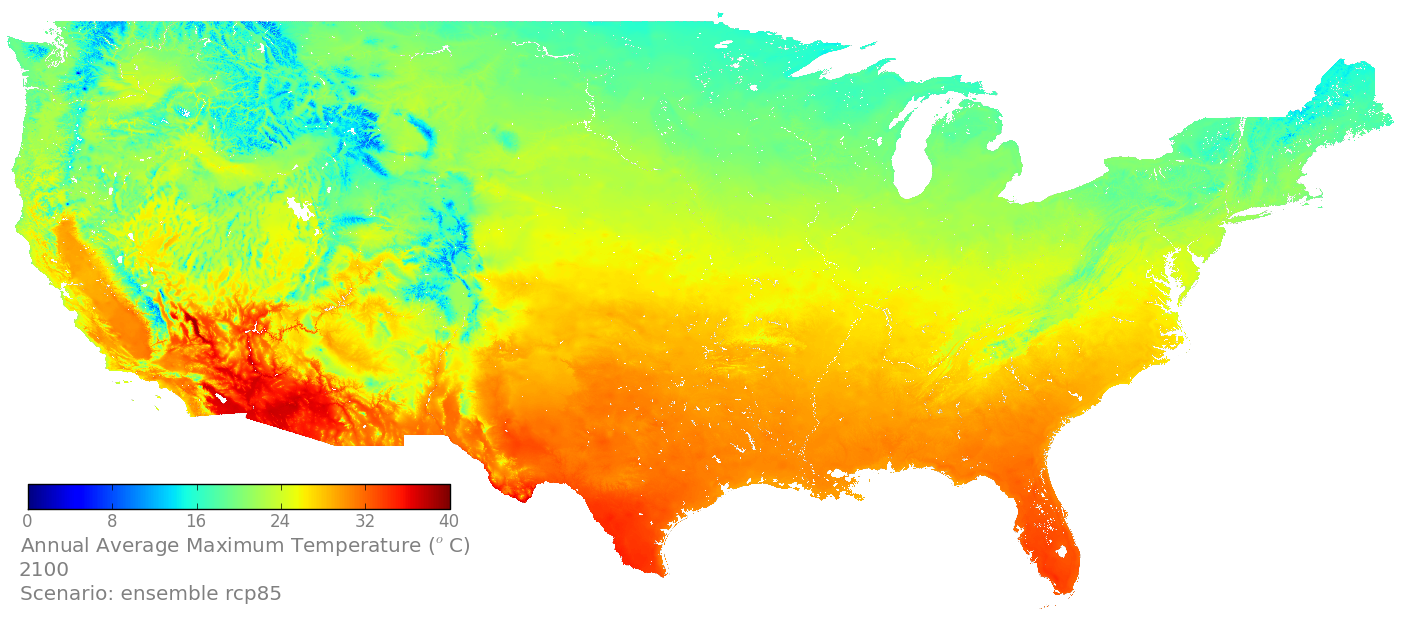 Max Temp, 2100, RCP 8.5
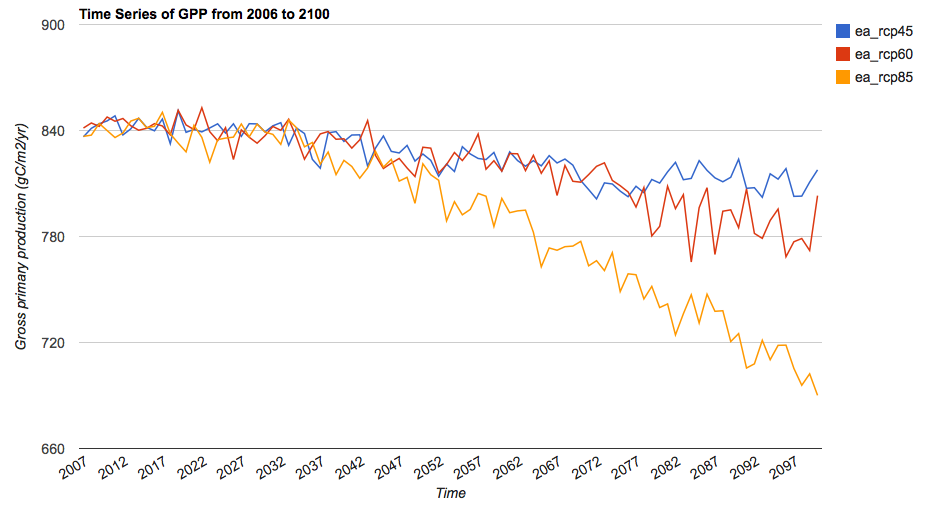 Change in GPP, Glacier PACE
Methods: TOPS
Generated 1km monthly Tave, Precip, VPD and solar radiation surfaces from downscaled WCRP CMIP3 scenarios (Maurer et al., 2007)
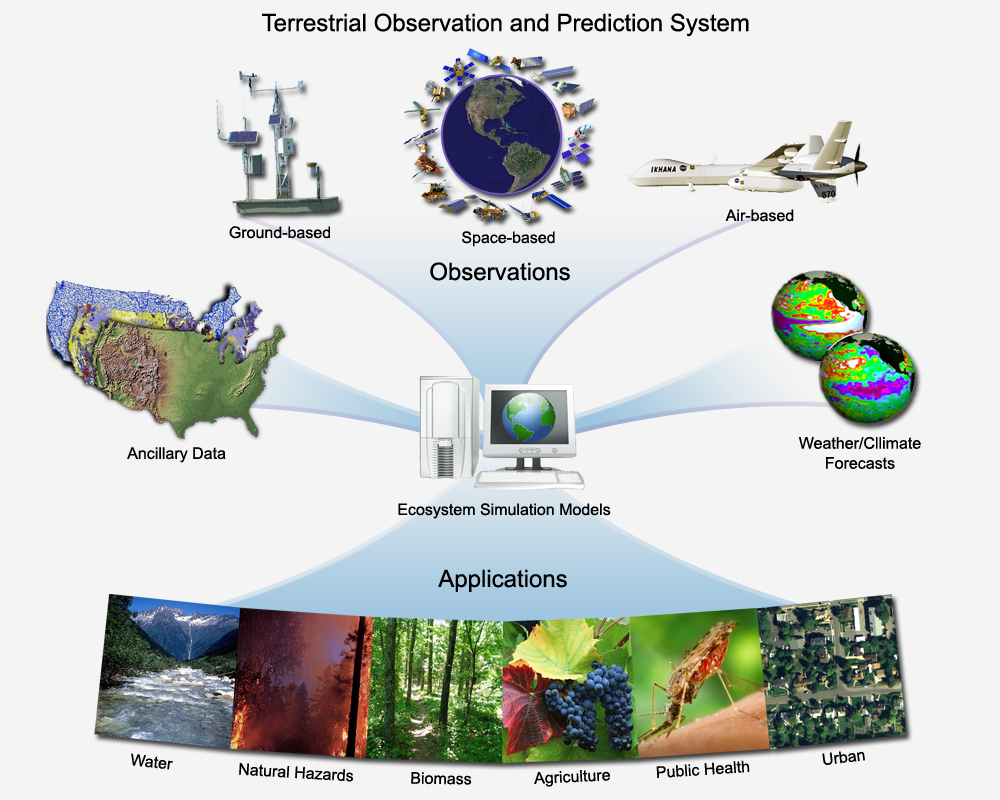 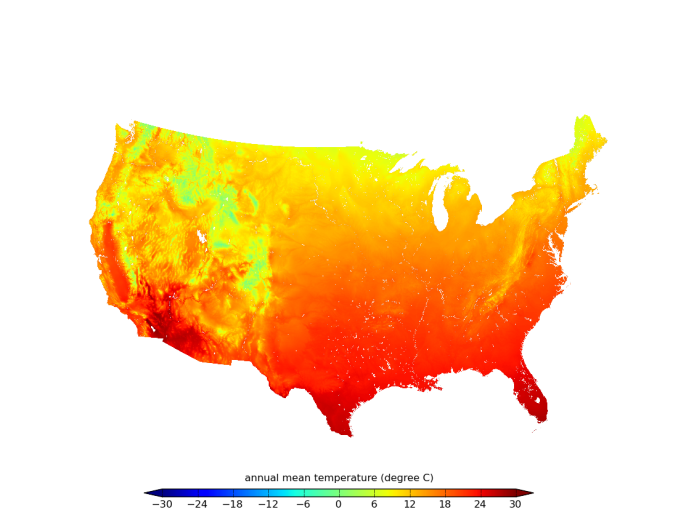 Methods:  Climate Downscaling
Statistical downscaling:  Bias-Correction Spatial Disaggregation (BCSD)
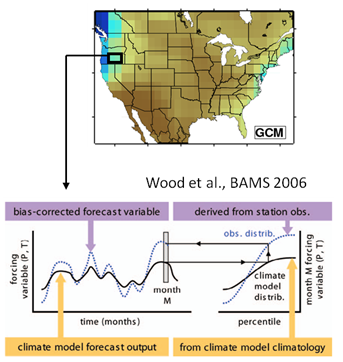 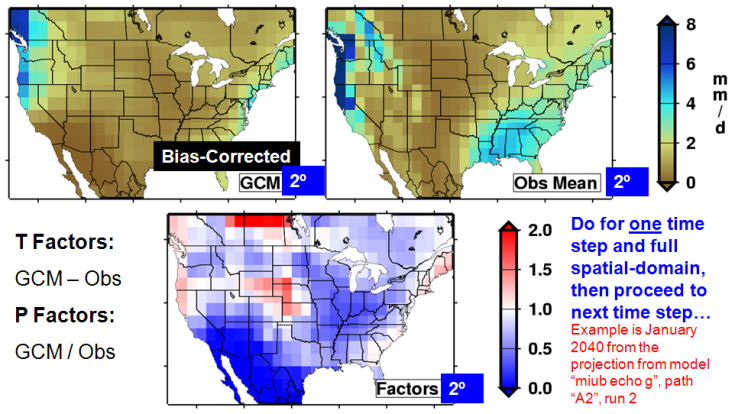 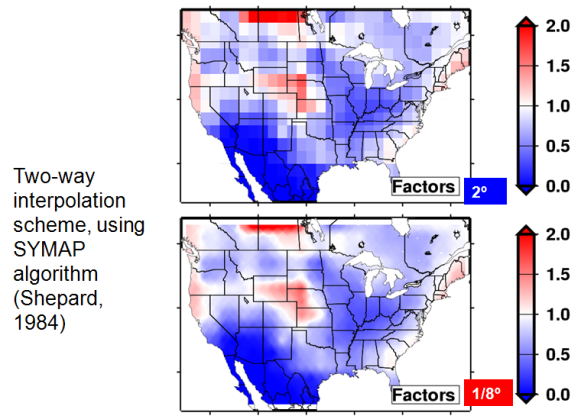 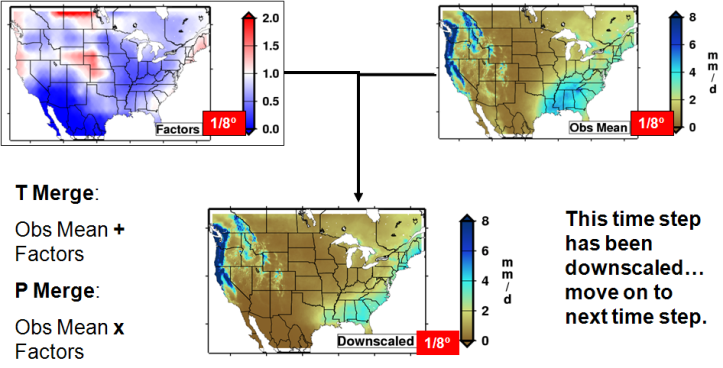 More info at: http://gdo-dcp.ucllnl.org/downscaled_cmip3_projections
[Speaker Notes: 1st step: for each grid cell, adjust the mean and the variability of GCM-simulated variables so that their posterior cumulative distribution functions match those of corresponding observations;

2nd step: Aggregate the climatology of the finer-resolution observations to GCM resolutions so that they  can be compared with the bias-corrected GCM variables to estimate T factors (offsets) or P-factors (scaling factors);

3rd step: interpolation of the T and the P factors to the finer resolution (of the observations);

4th step: Create downscaled GCM fields with the observed climatology and the calculated T/P factors.]
Methods:  Integration of SERGoM Data
SERGoM ISA scenarios are used to adjust the soil depth in TOPS on a decadal time step

Assumption:  Decreases in soil water holding capacity are linearly proportional to increasing fractional ISA

Approach worked well in Chesapeake and Delaware watersheds
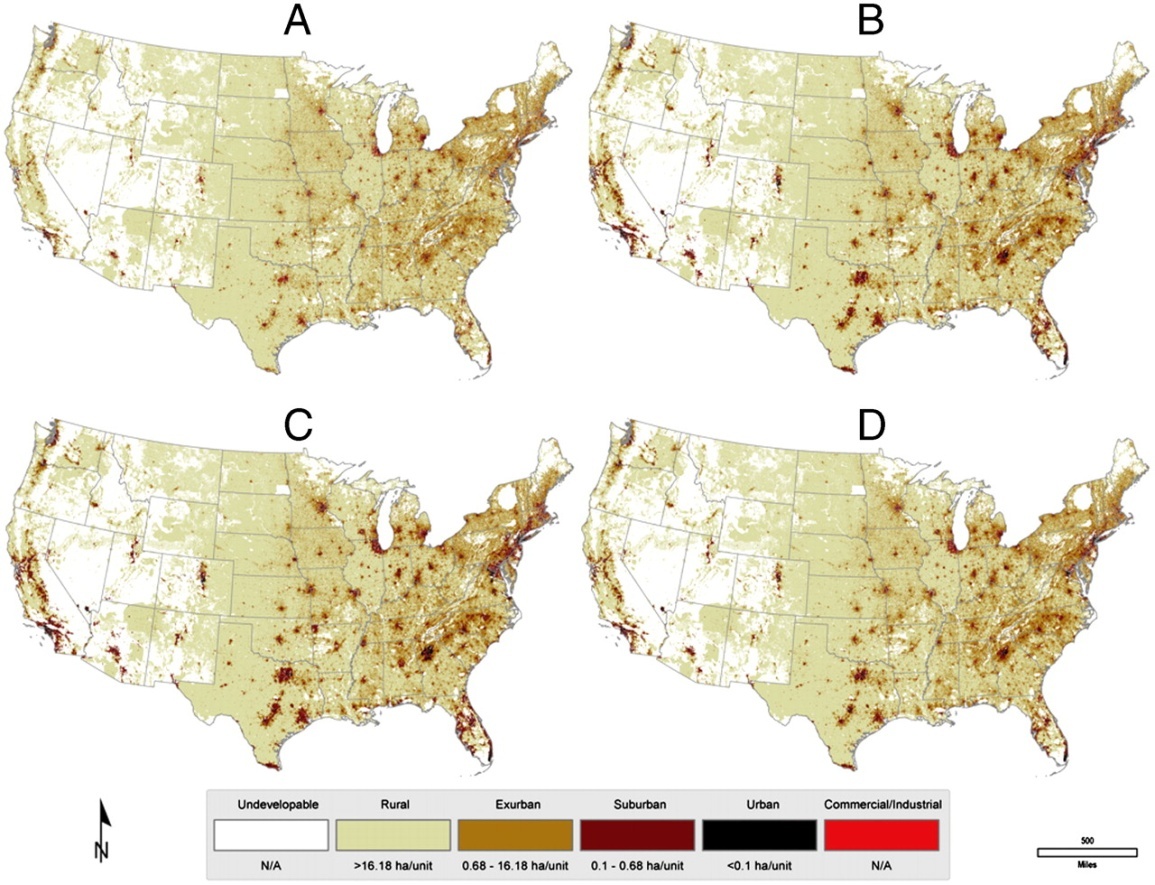 TOPS Scenarios, 2000-2100
All runs complete, except for assimilation of biome-shift scenarios
TOPS Outputs
Climate
Maximum Temperature
Minimum Temperature
Average Temperature
Precipitation
Vapor Pressure Deficit
Shortwave Radiation

Vegetation
Water stress factor
Gross primary productivity
Net primary productivity
Respiration (Maintenance, Heterotrophic)

Hydrology
Outflow
Evapotranspiration
Soil water potential (another indicator of vegetation water stress)
Snow water equivalent 
Soil moisture (VWC)
BGC Biome Types
GrassesShrubsSavannah Broadleaf evergreen forest
Broadleaf deciduous forest Needleleaf evergreen forest 
Needleleaf deciduous forestUnvegetated Urban (masked)
Downscaled CMIP5 (NEX-DCP30), RCP 4.5, Ensemble Avg.
Maximum Temperature
1950, PRISM
2000, PRISM
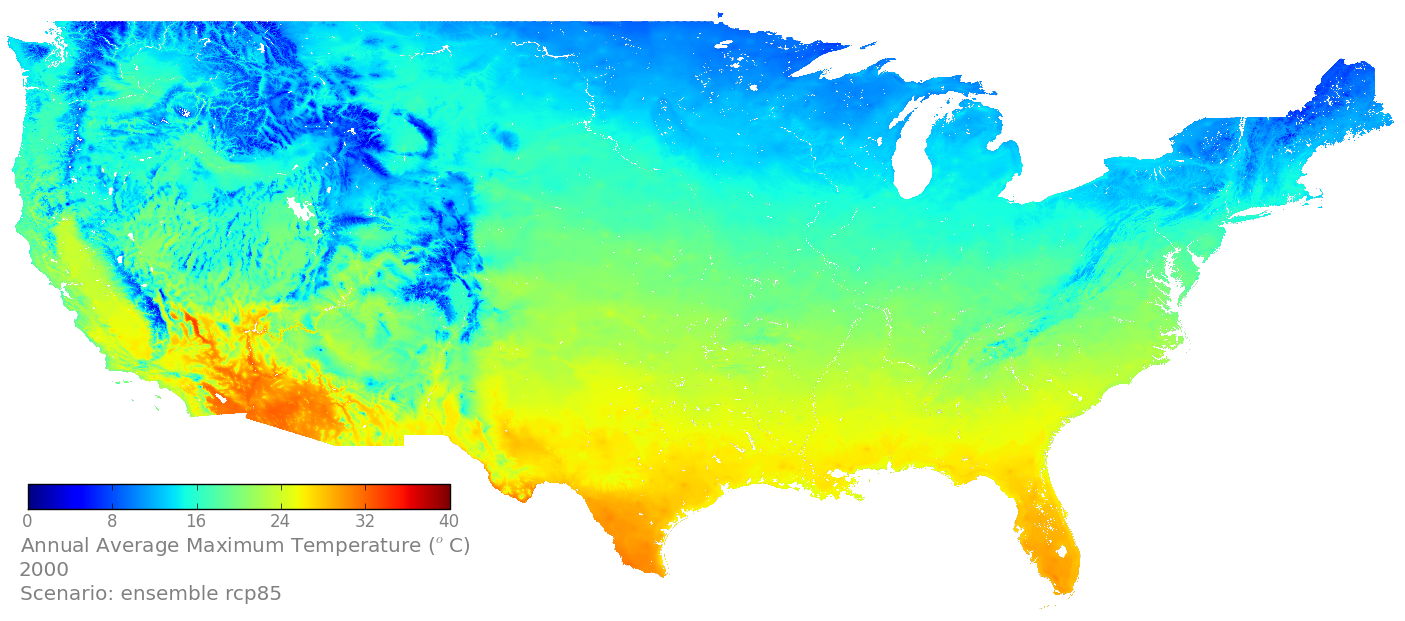 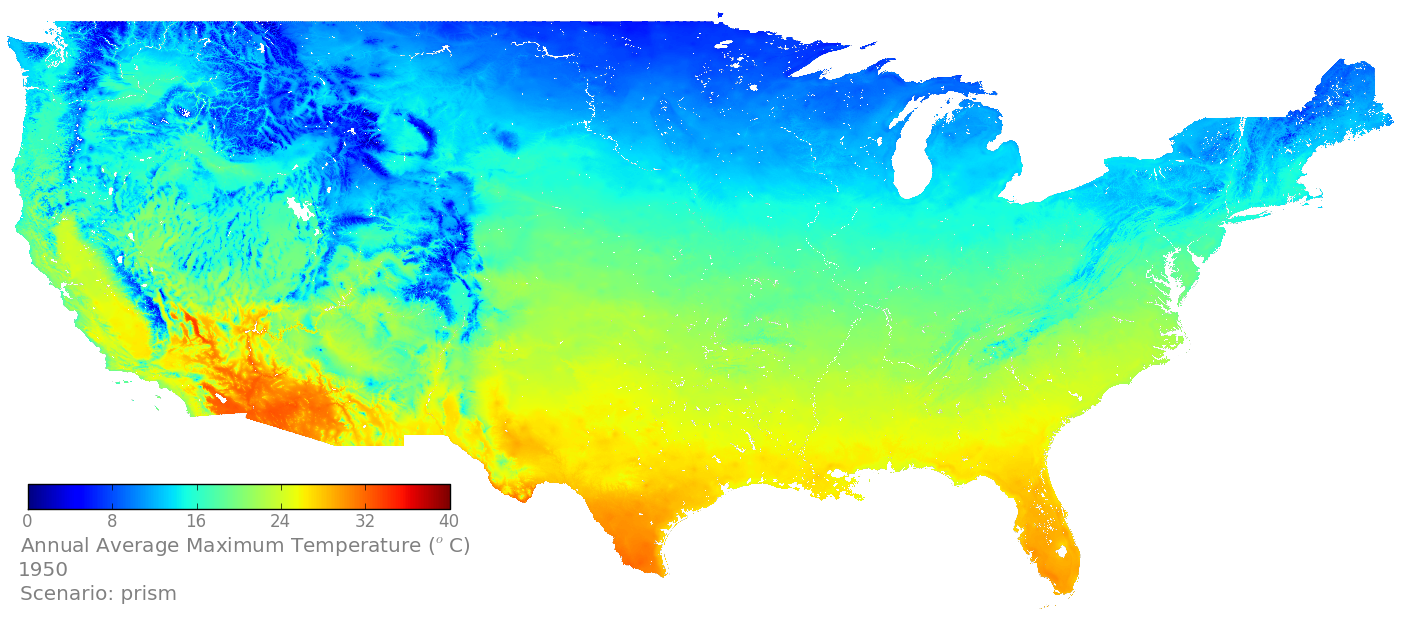 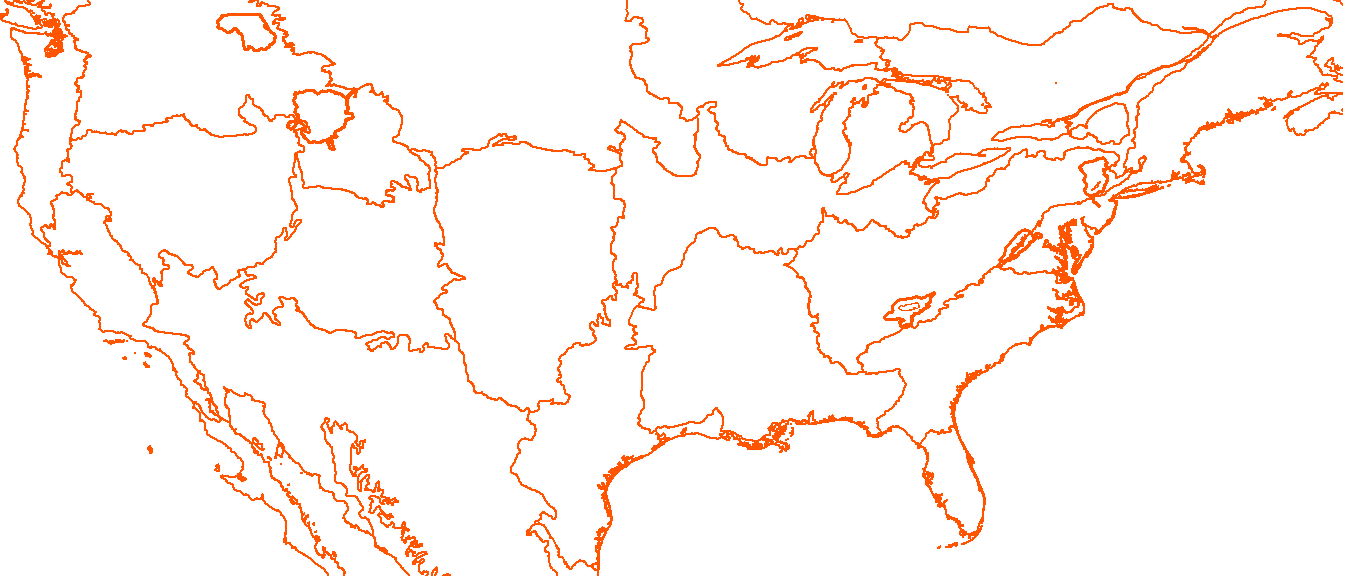 2050, RCP 4.5 EA
2100, RCP 4.5 EA
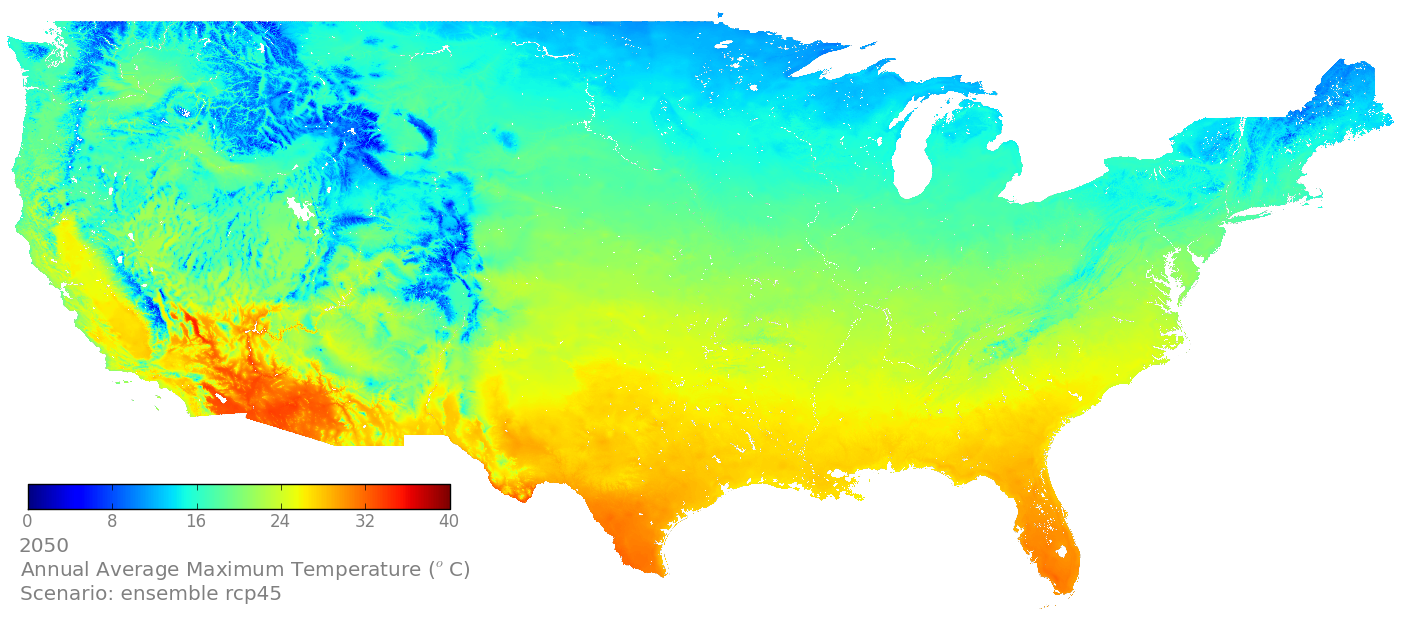 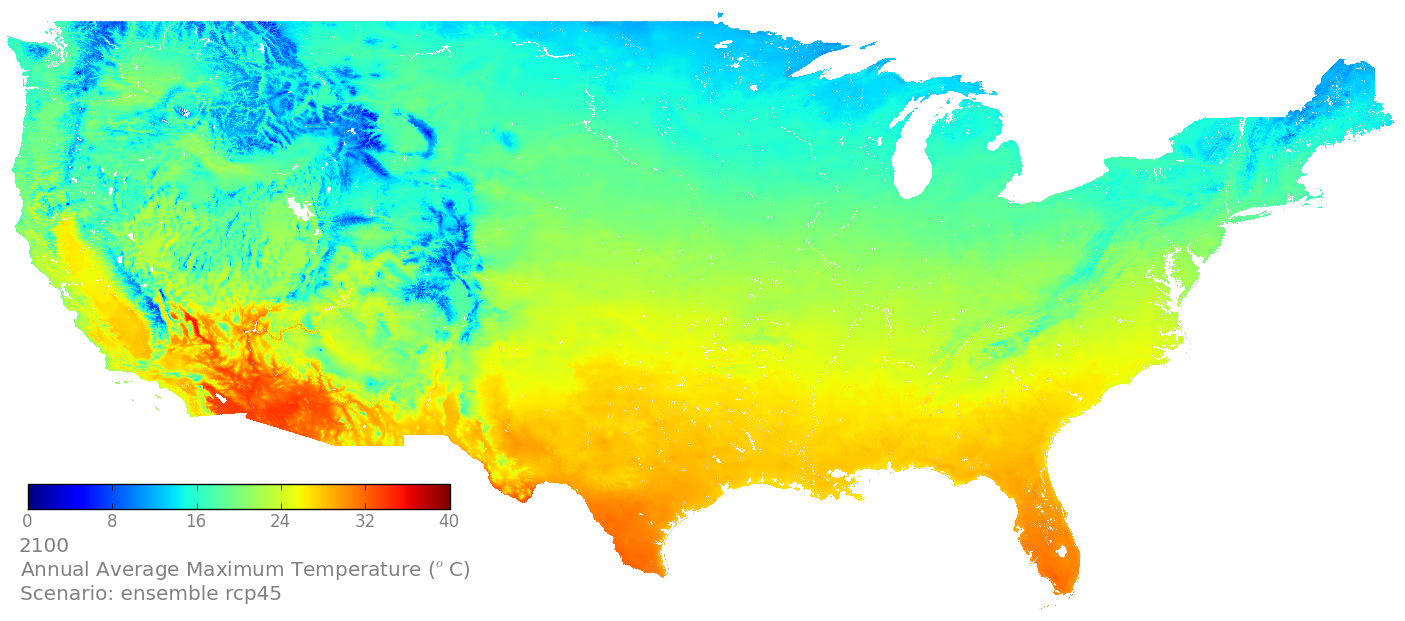 [Speaker Notes: Units are gC/m2/yr for GPP and mm/yr for ET and runoffs.]
Downscaled CMIP5 (NEX-DCP30), RCP 8.5, Ensemble Avg.
Maximum Temperature
1950, PRISM
2000, PRISM
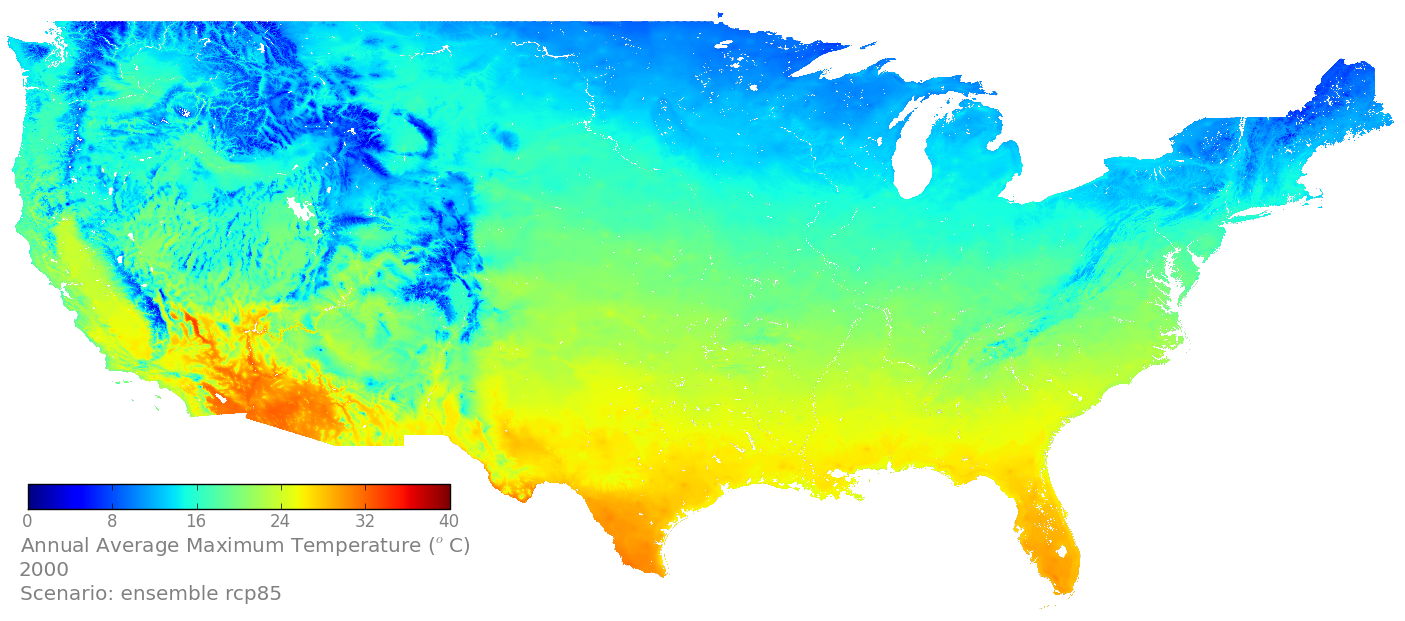 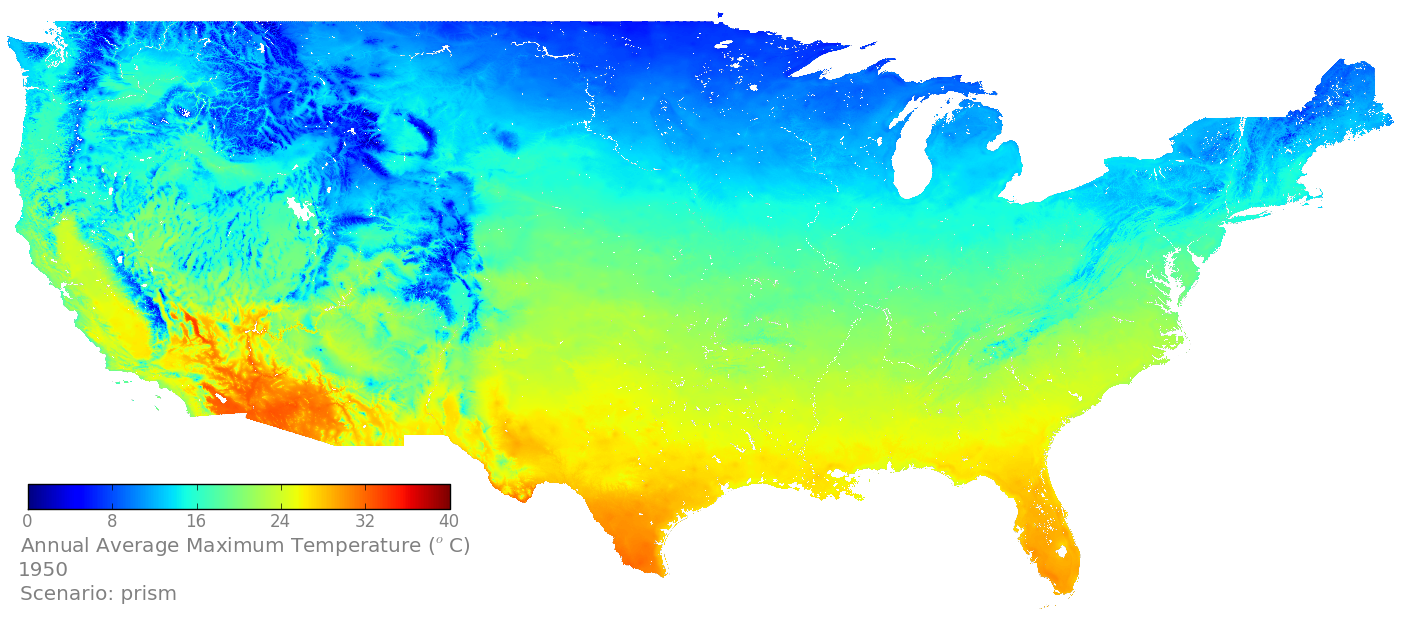 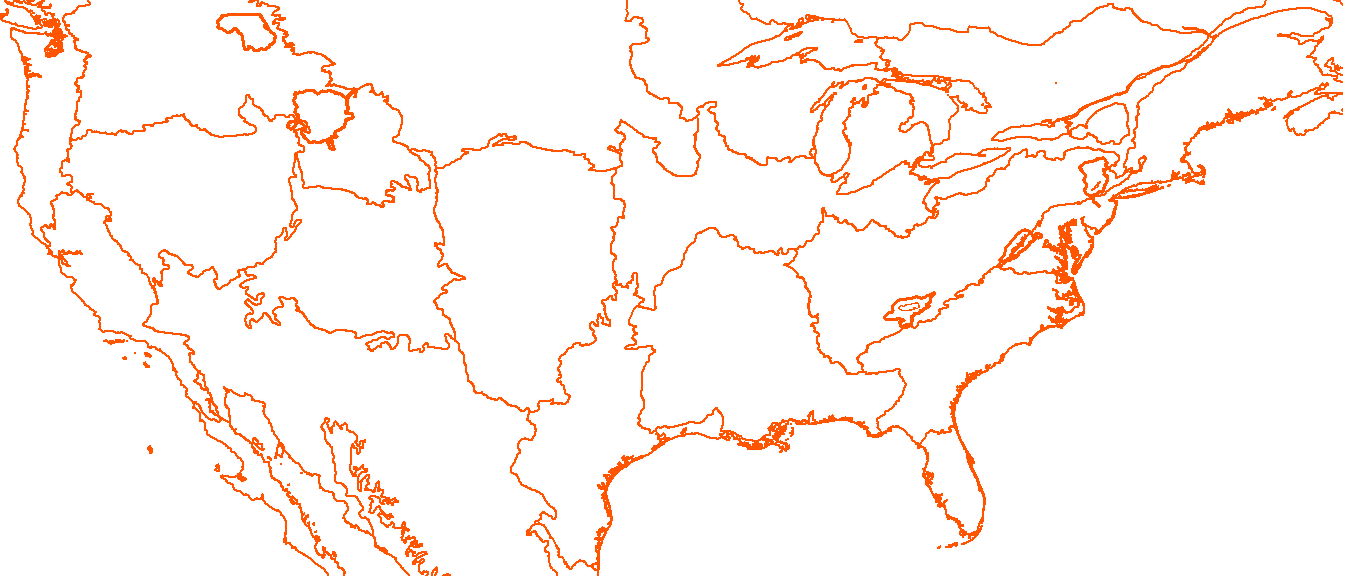 2050, RCP 8.5 EA
2100, RCP 8.5 EA
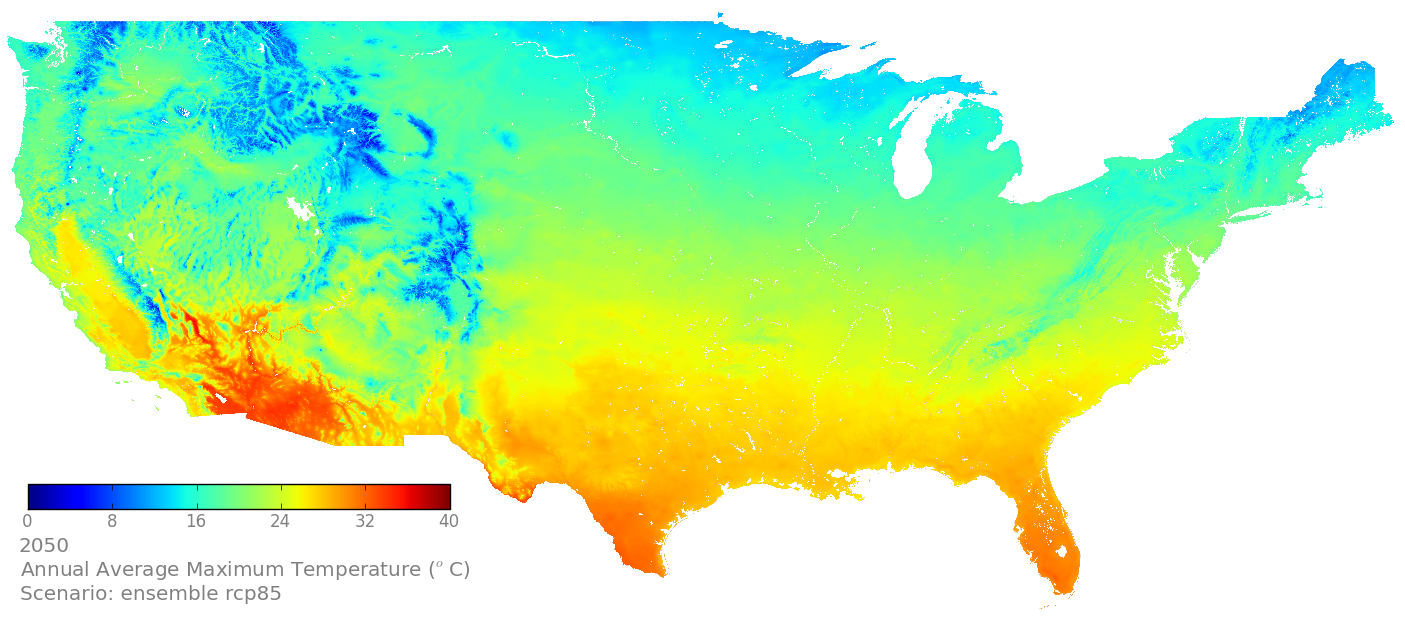 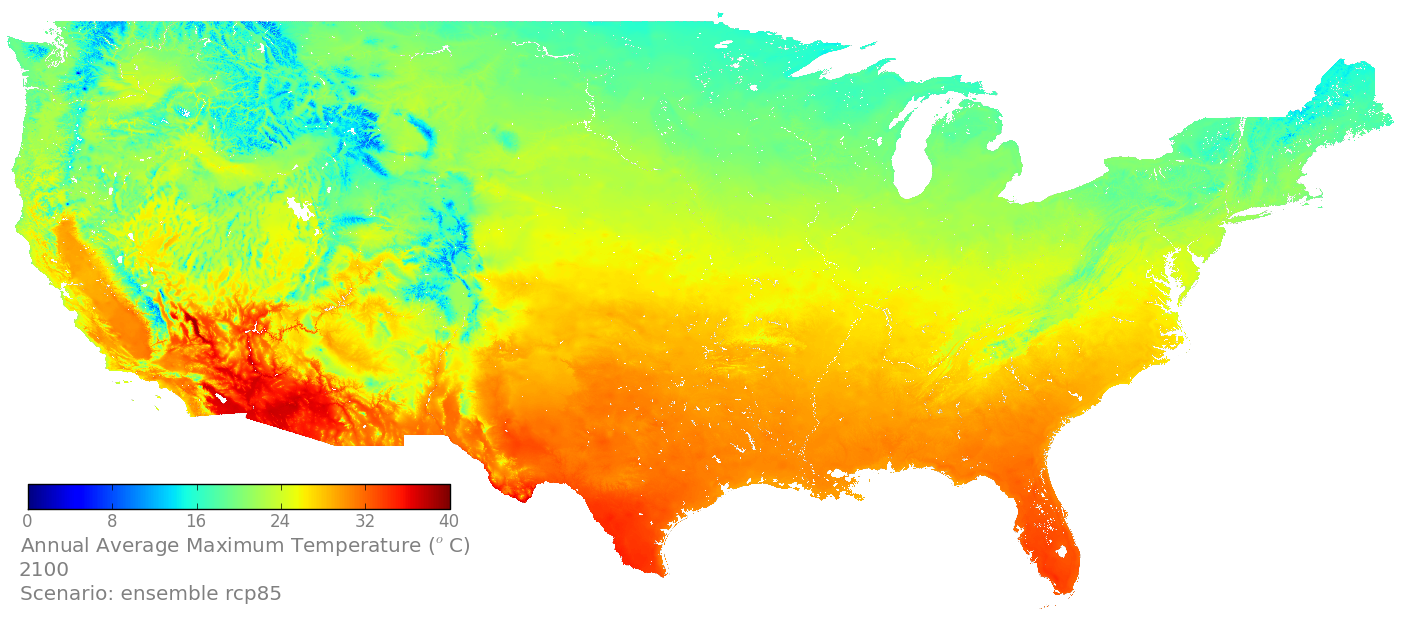 [Speaker Notes: Units are gC/m2/yr for GPP and mm/yr for ET and runoffs.]
Downscaled CMIP5 (NEX-DCP30), RCP 4.5, Ensemble Avg.
Minimum Temperature
1950, PRISM
2000, PRISM
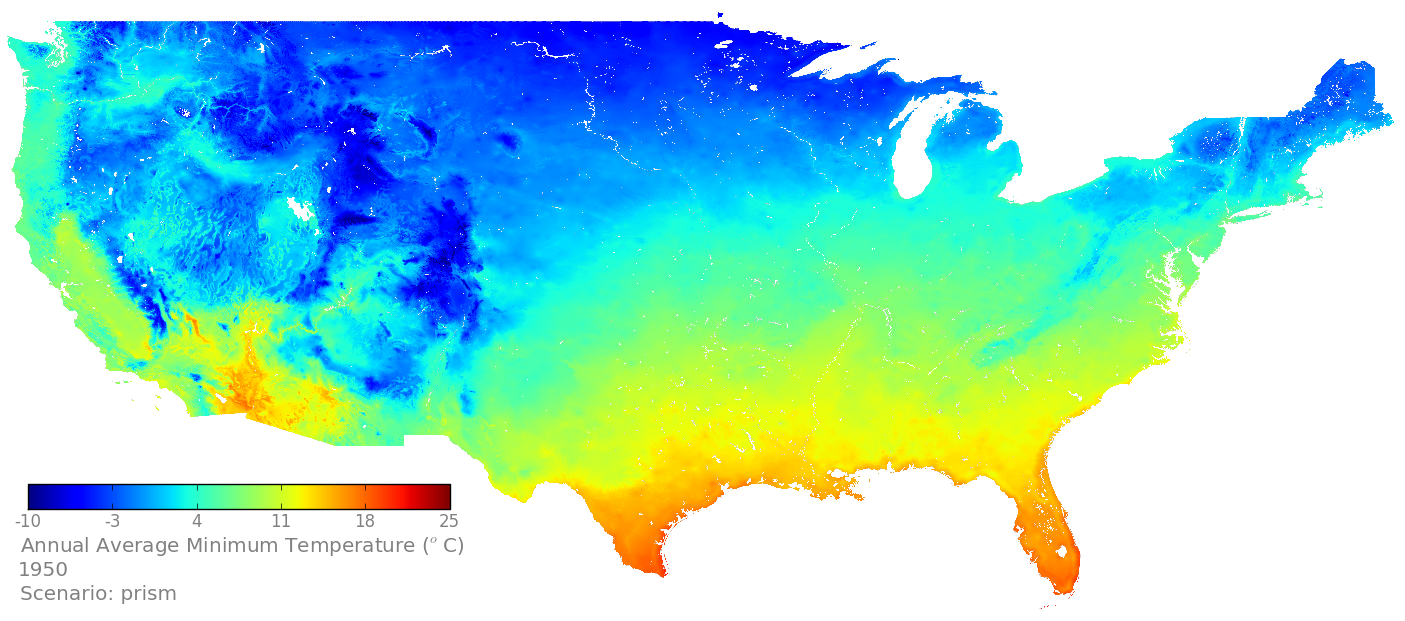 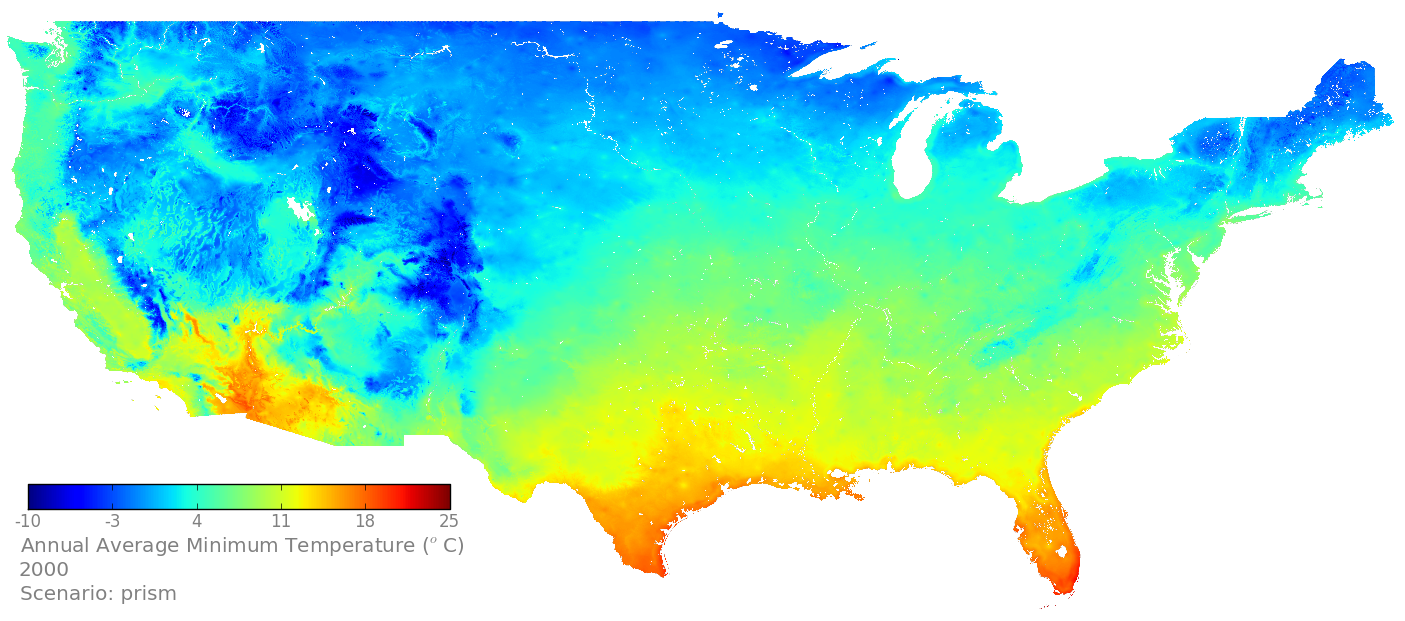 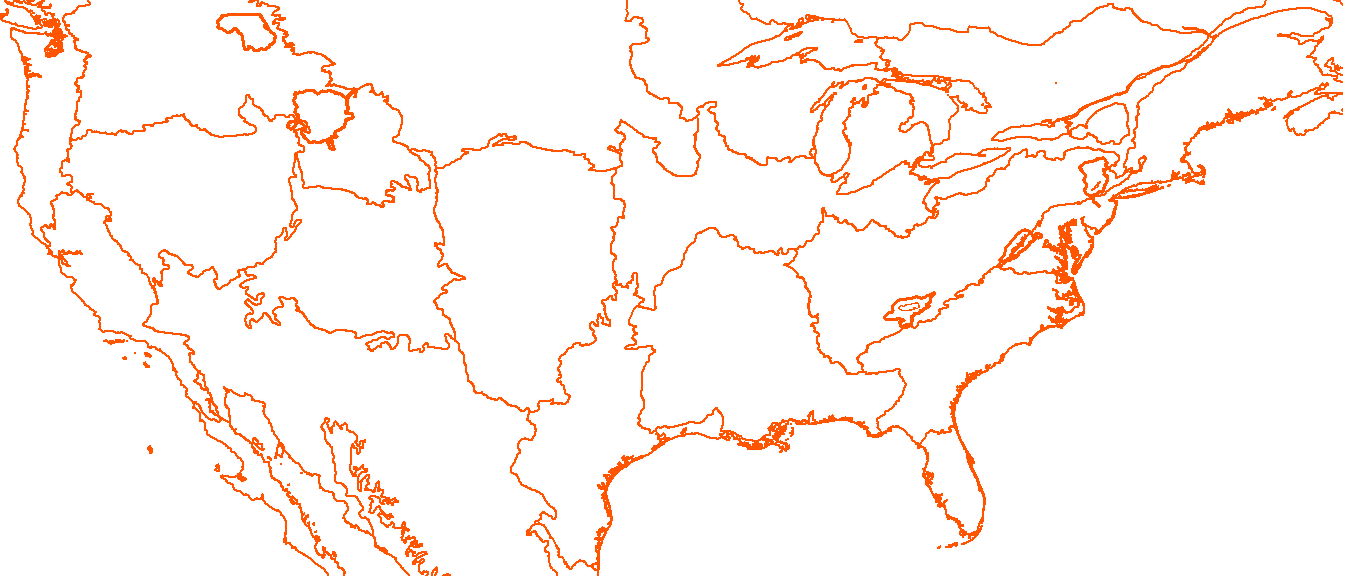 2050, RCP 4.5 EA
2100, RCP 4.5 EA
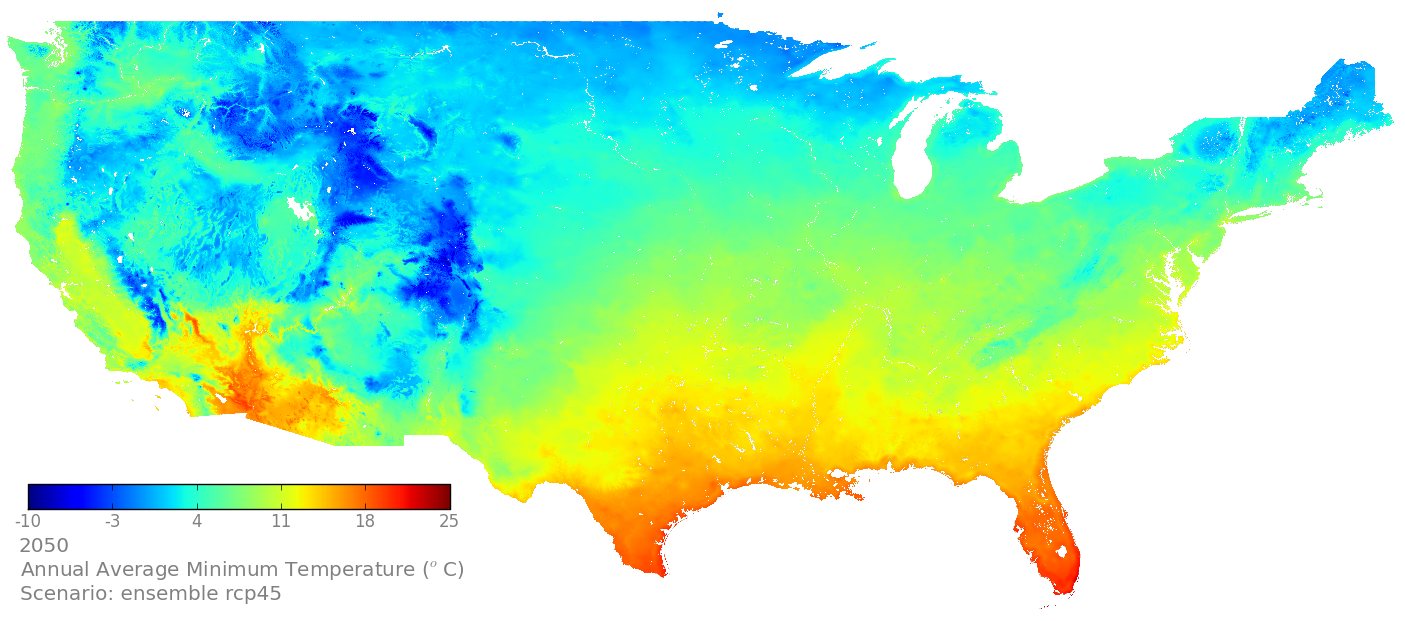 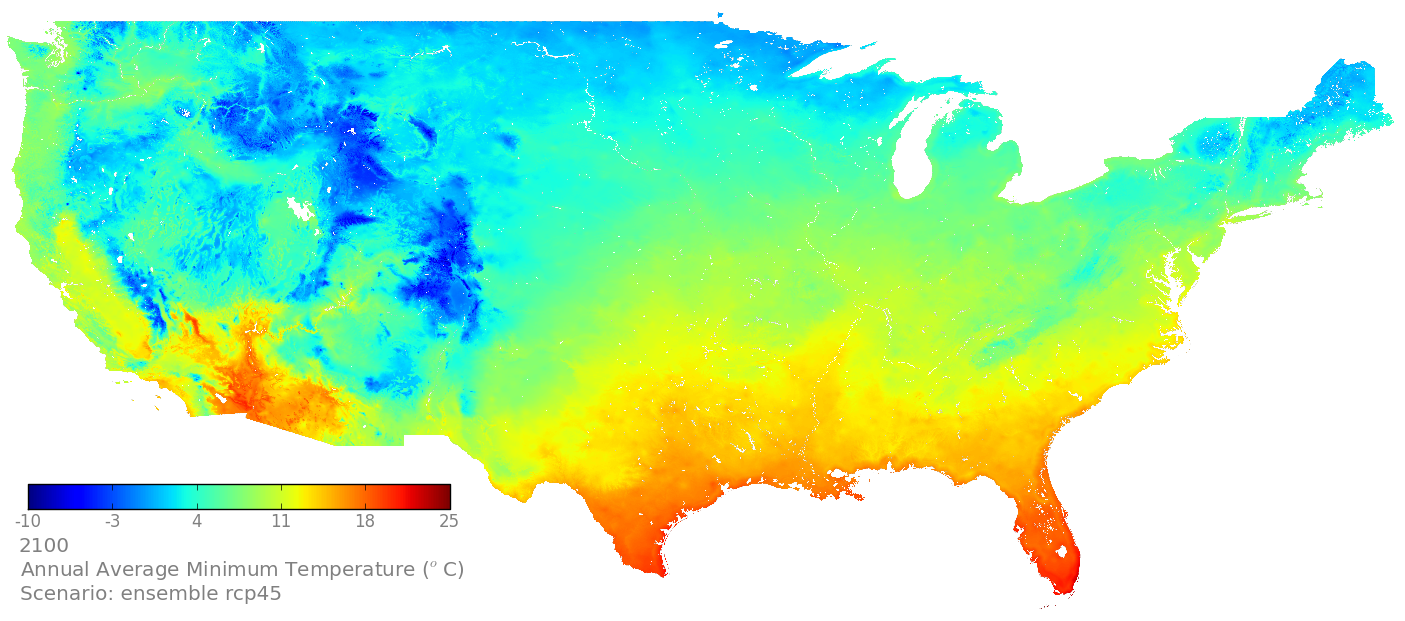 [Speaker Notes: Units are gC/m2/yr for GPP and mm/yr for ET and runoffs.]
Downscaled CMIP5 (NEX-DCP30), RCP 8.5, Ensemble Avg.
Minimum Temperature
1950, PRISM
2000, PRISM
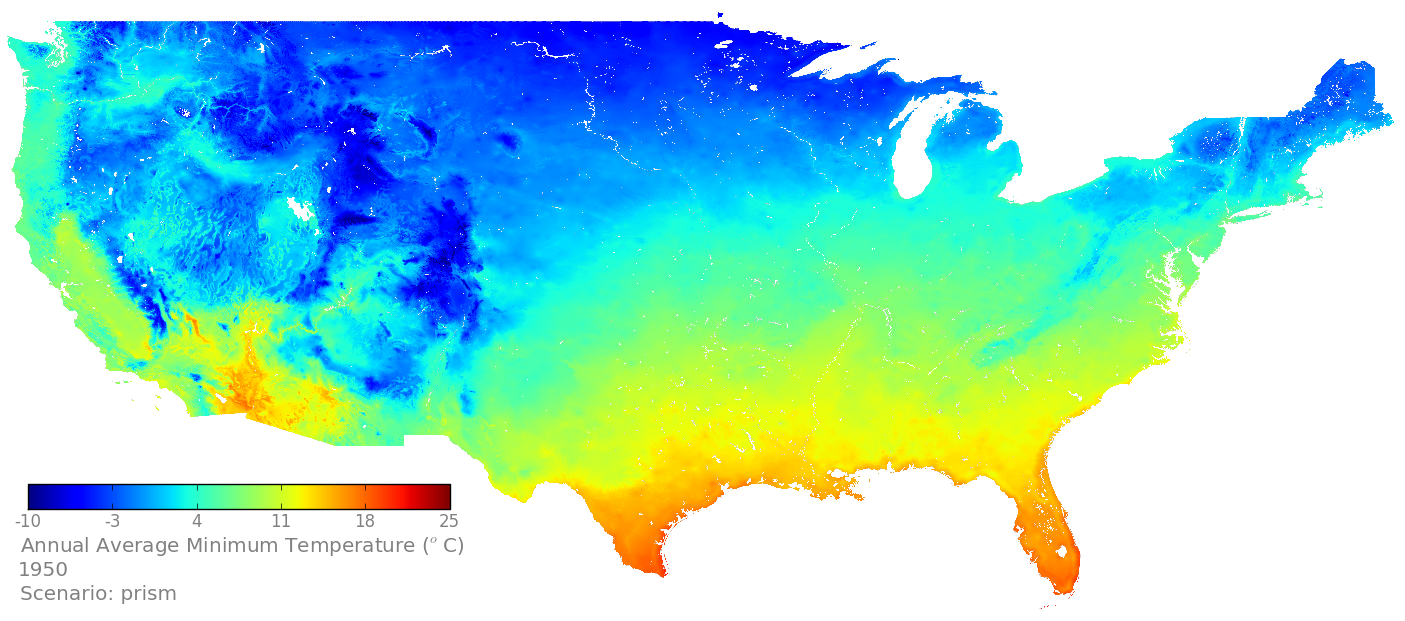 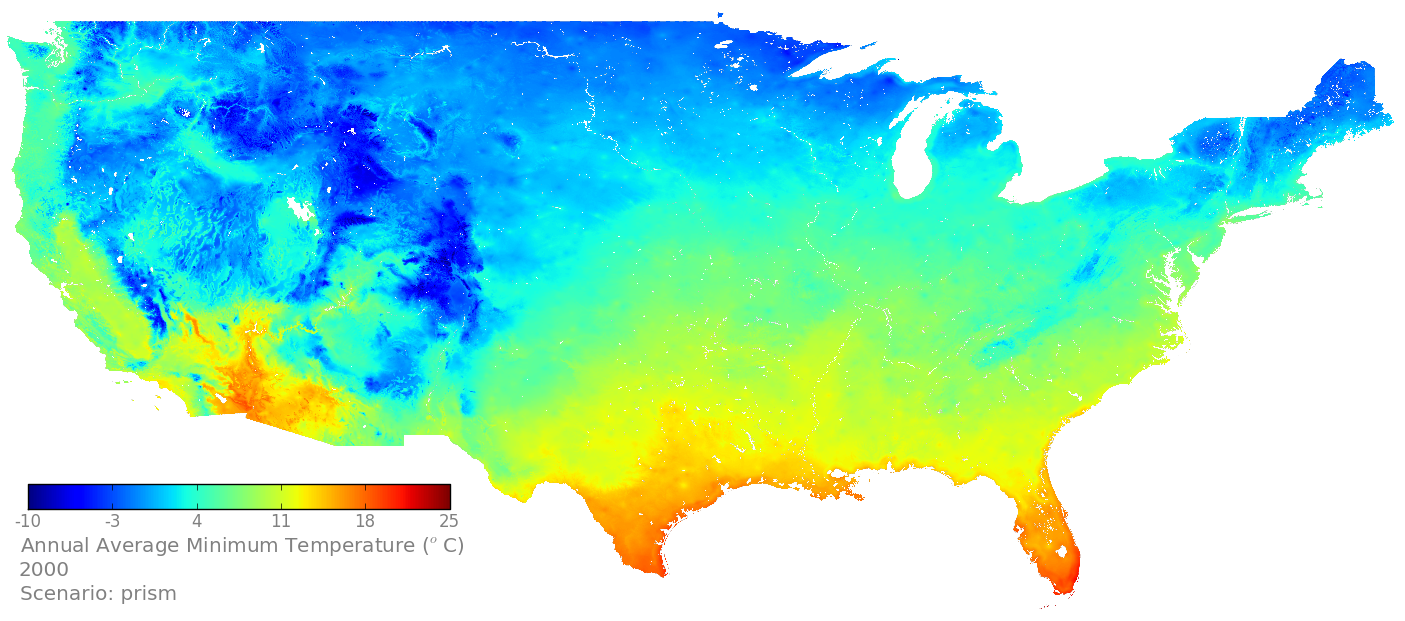 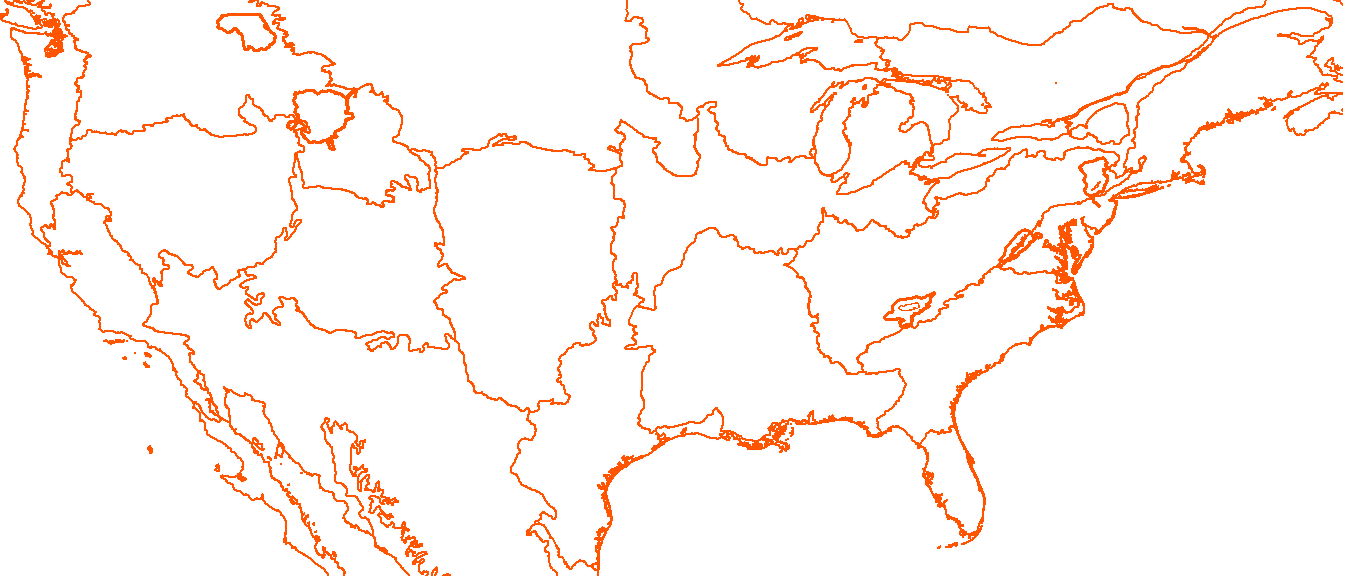 2050, RCP 8.5 EA
2100, RCP 8.5 EA
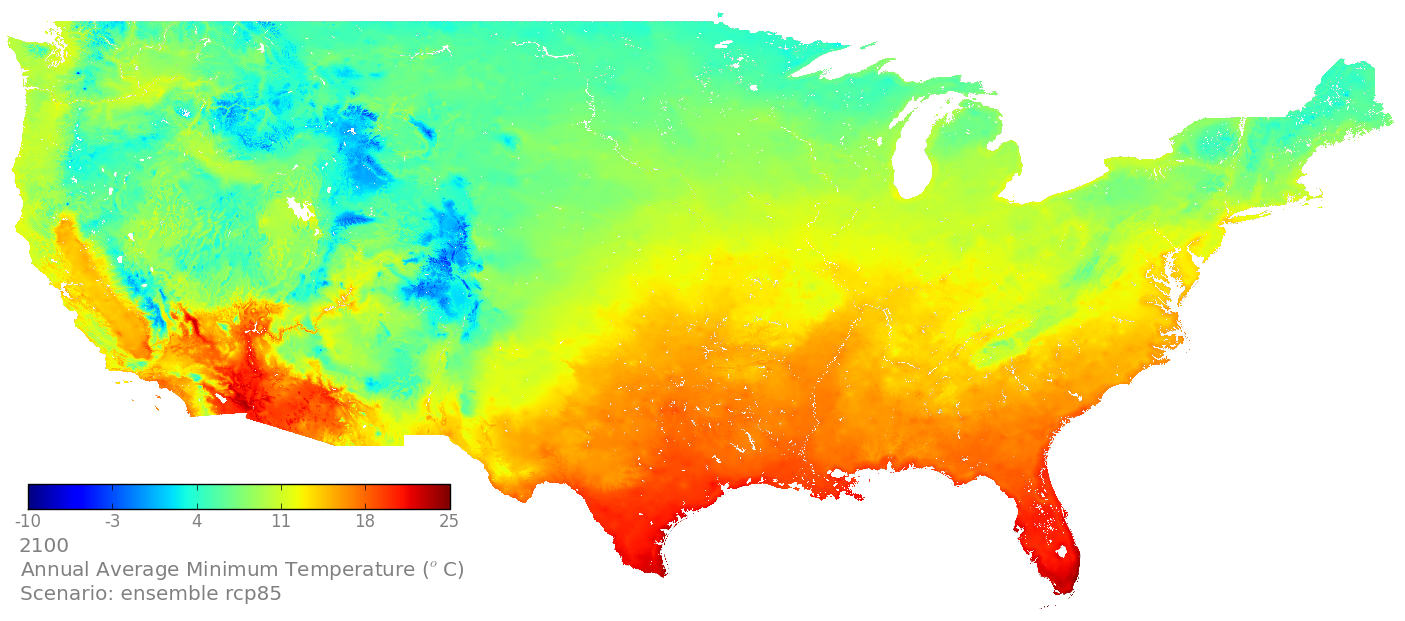 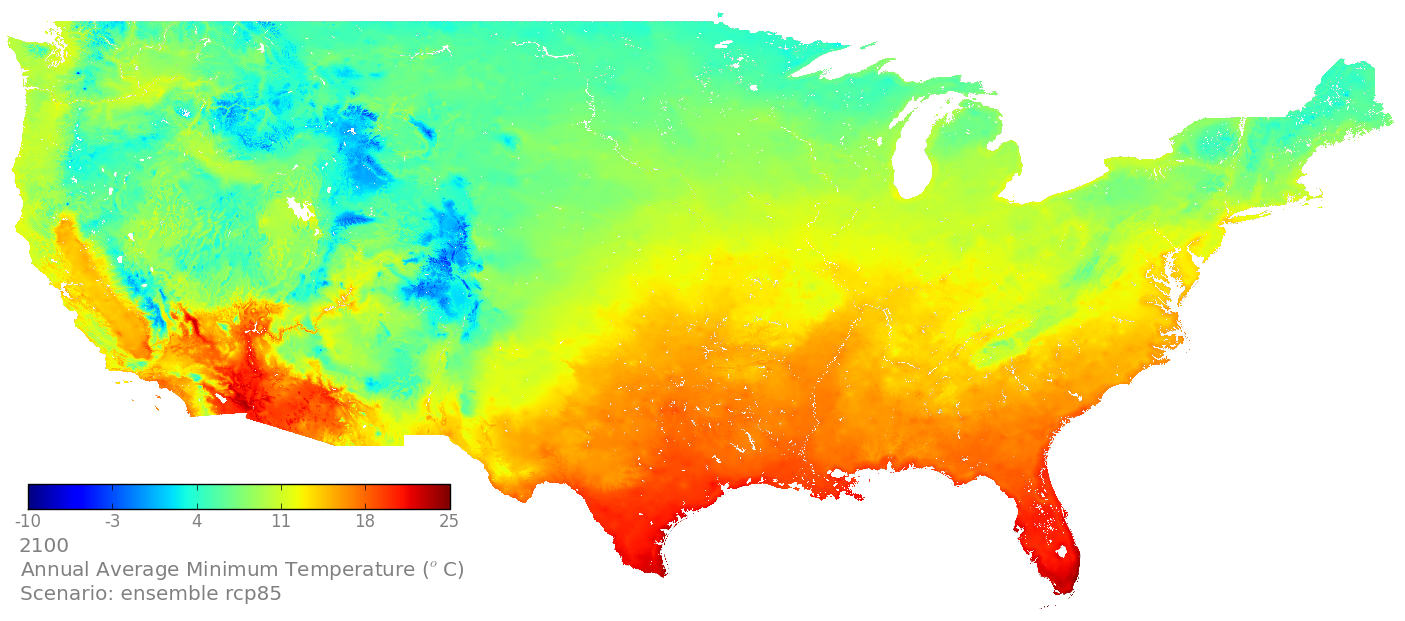 [Speaker Notes: Units are gC/m2/yr for GPP and mm/yr for ET and runoffs.]
Downscaled CMIP5 (NEX-DCP30), RCP 4.5, Ensemble Avg.
Precipitation
1950, PRISM
2000, PRISM
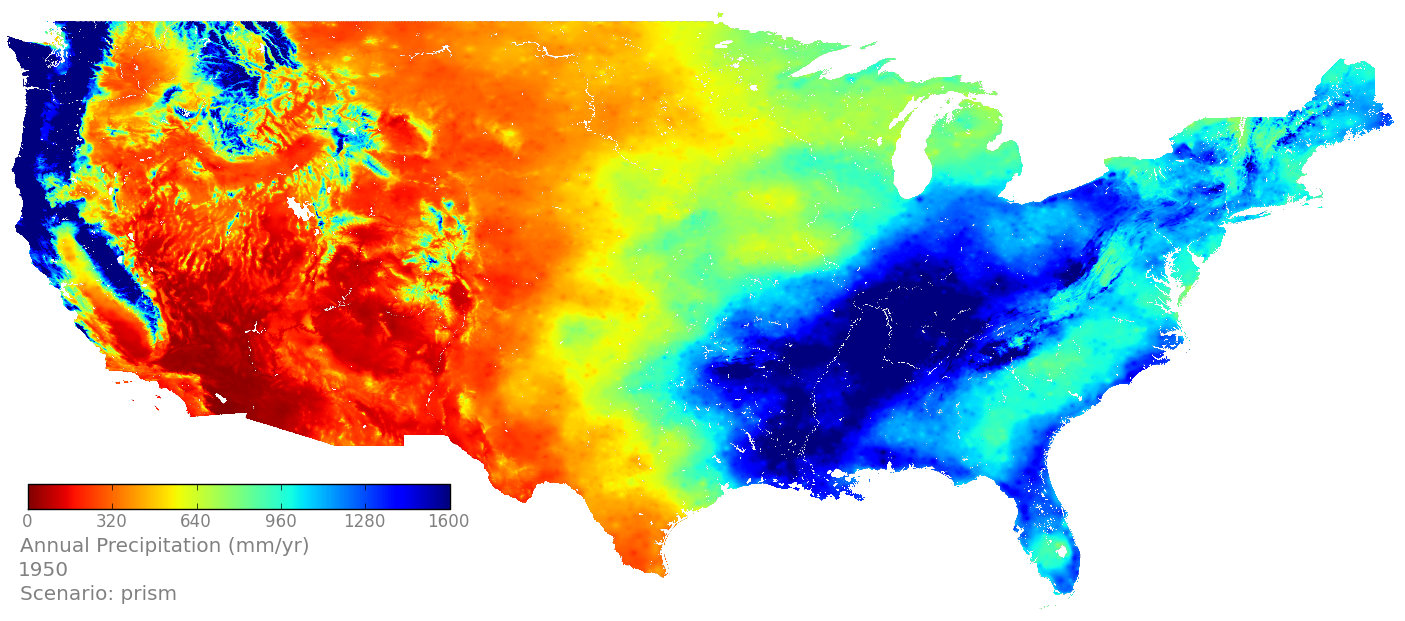 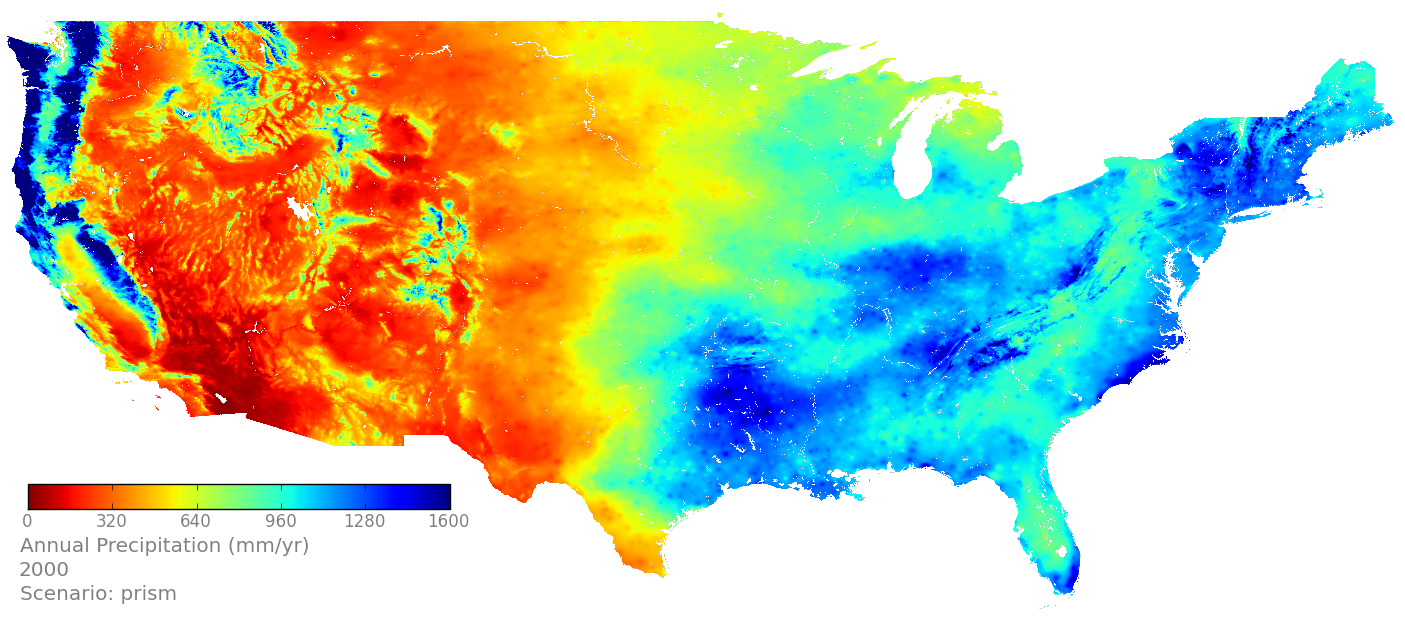 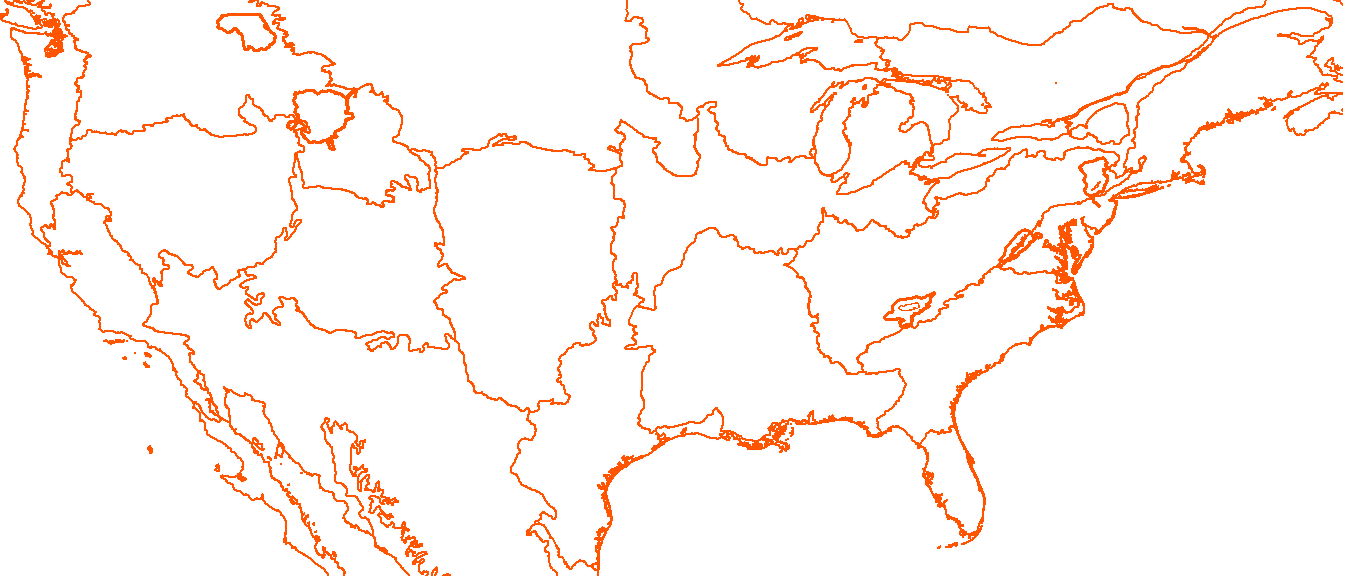 2050, RCP 4.5 EA
2100, RCP 4.5 EA
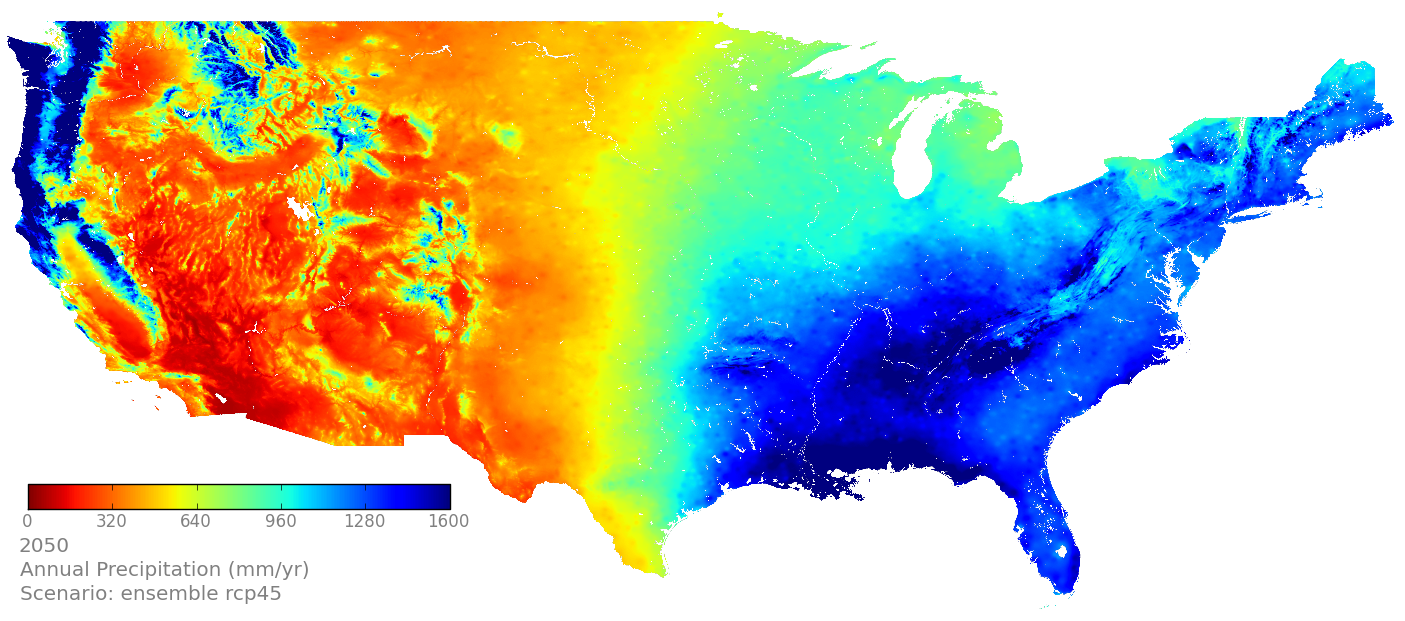 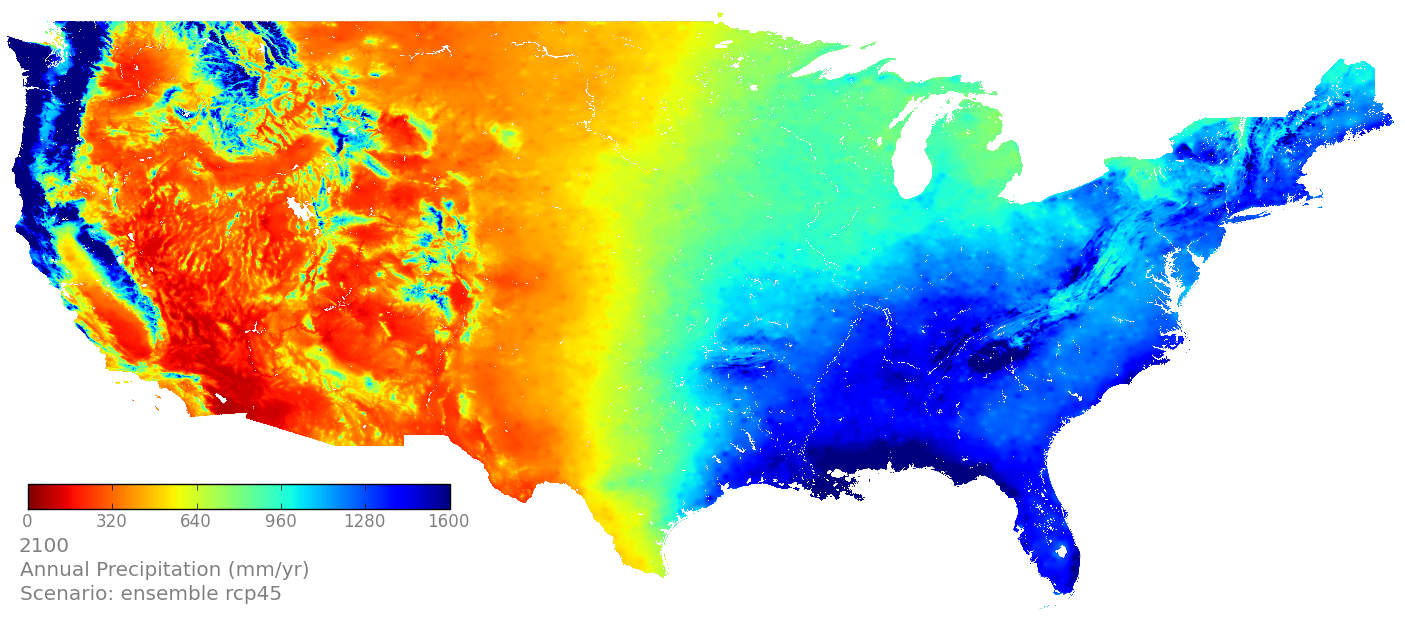 [Speaker Notes: Units are gC/m2/yr for GPP and mm/yr for ET and runoffs.]
Downscaled CMIP5 (NEX-DCP30), RCP 8.5, Ensemble Avg.
Precipitation
1950, PRISM
2000, PRISM
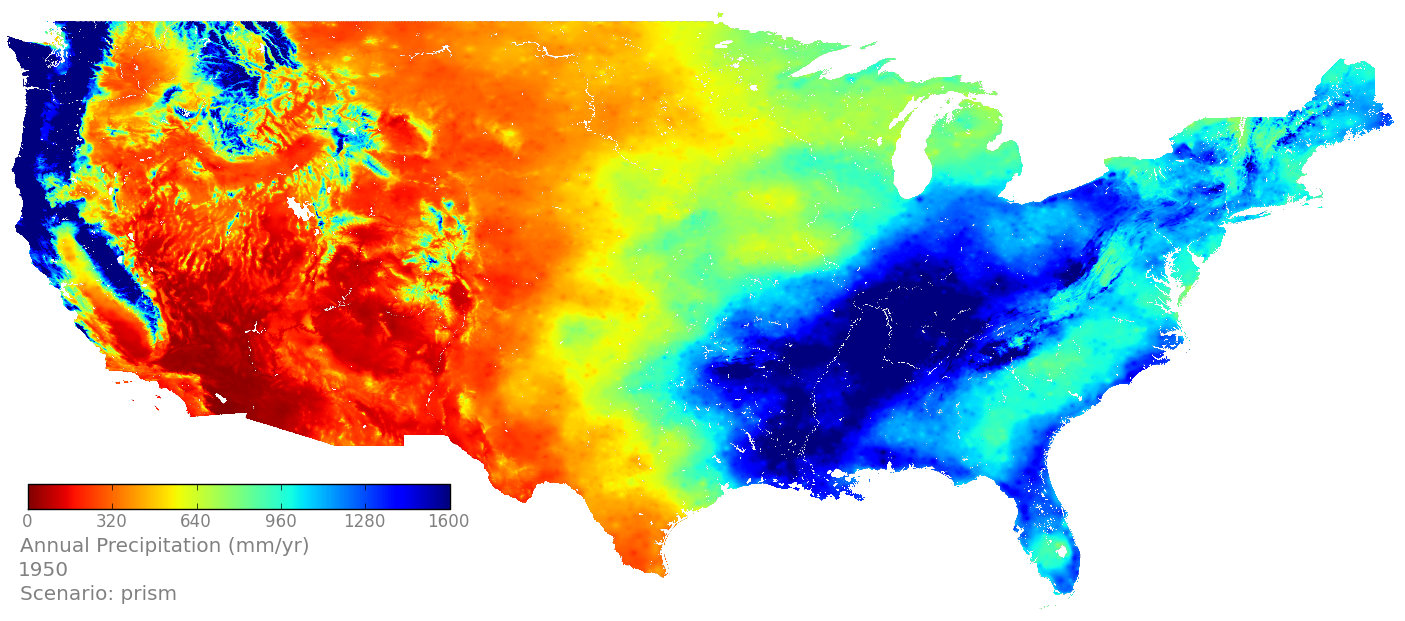 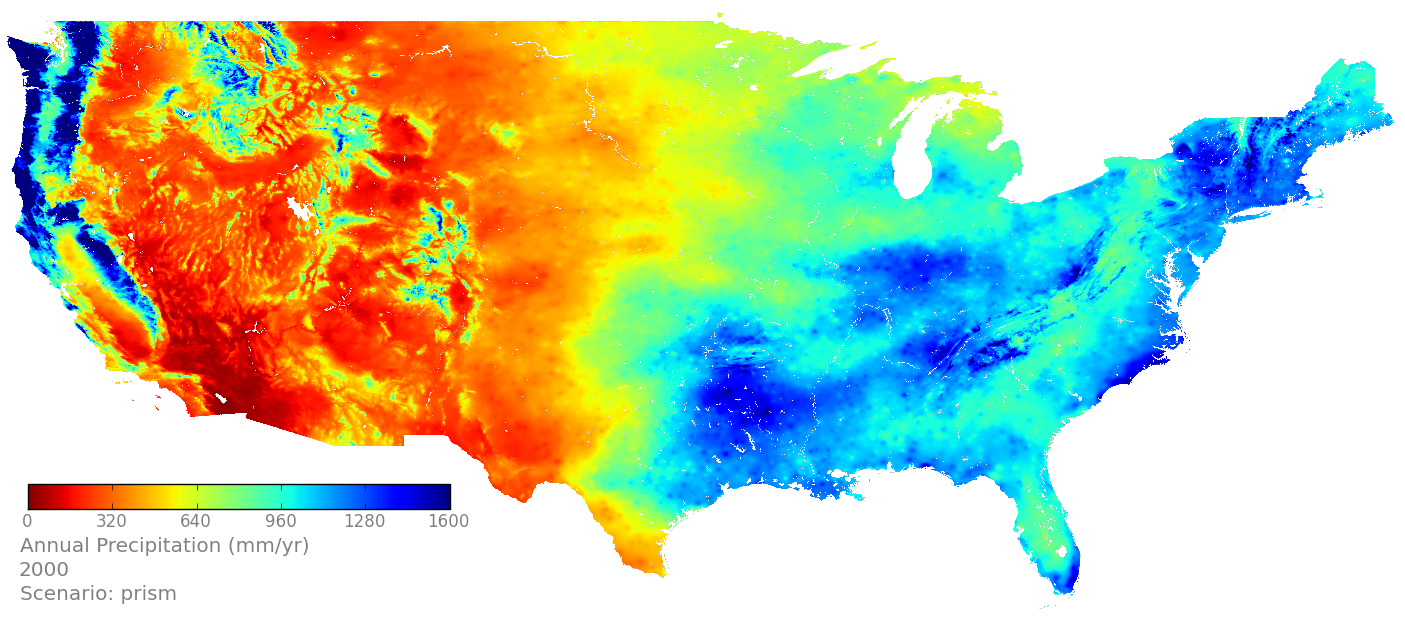 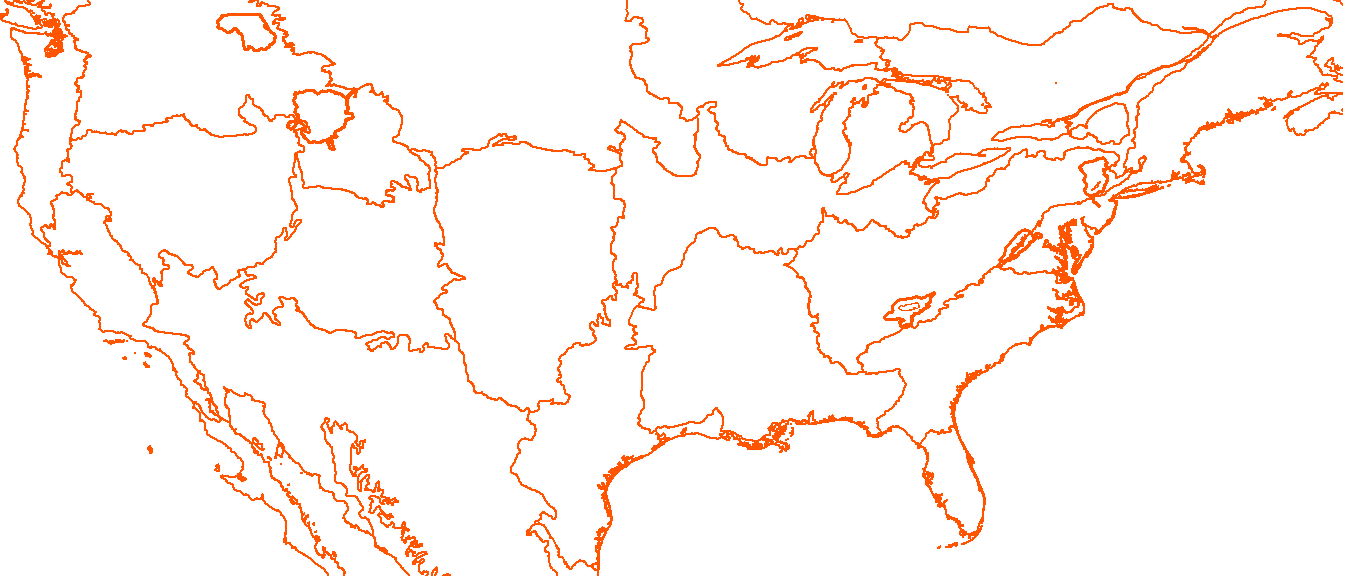 2050, RCP 8.5 EA
2100, RCP 8.5 EA
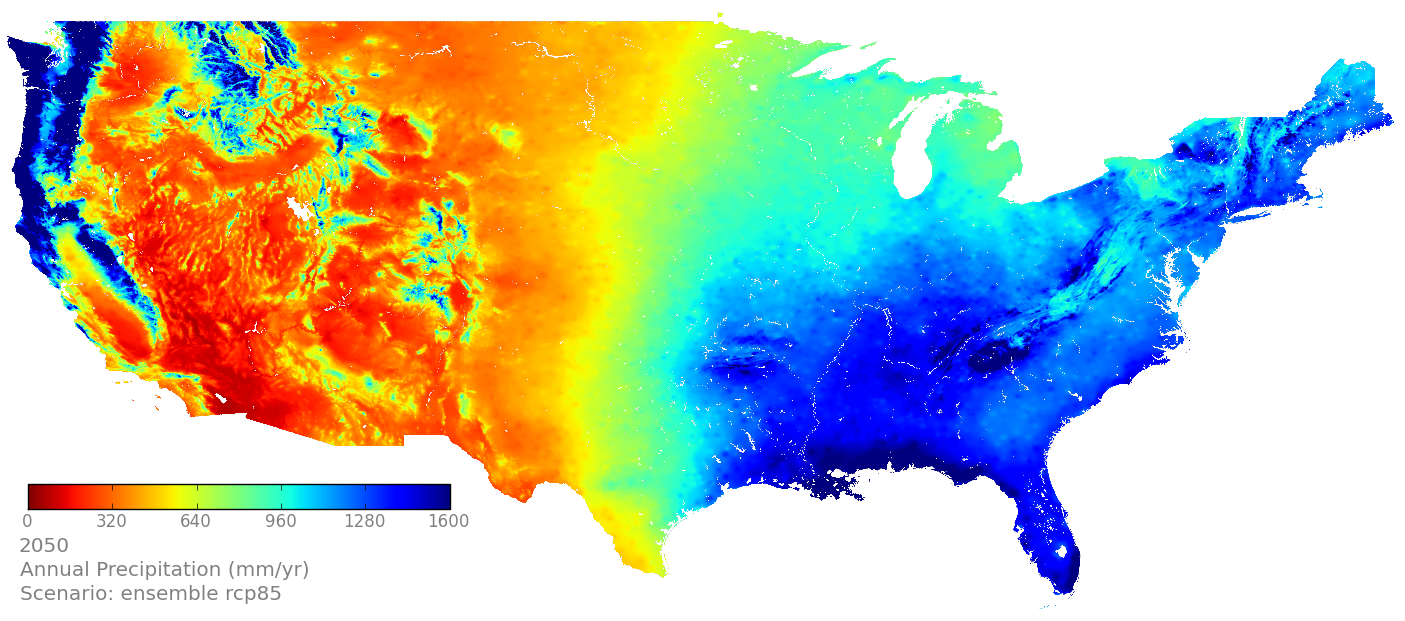 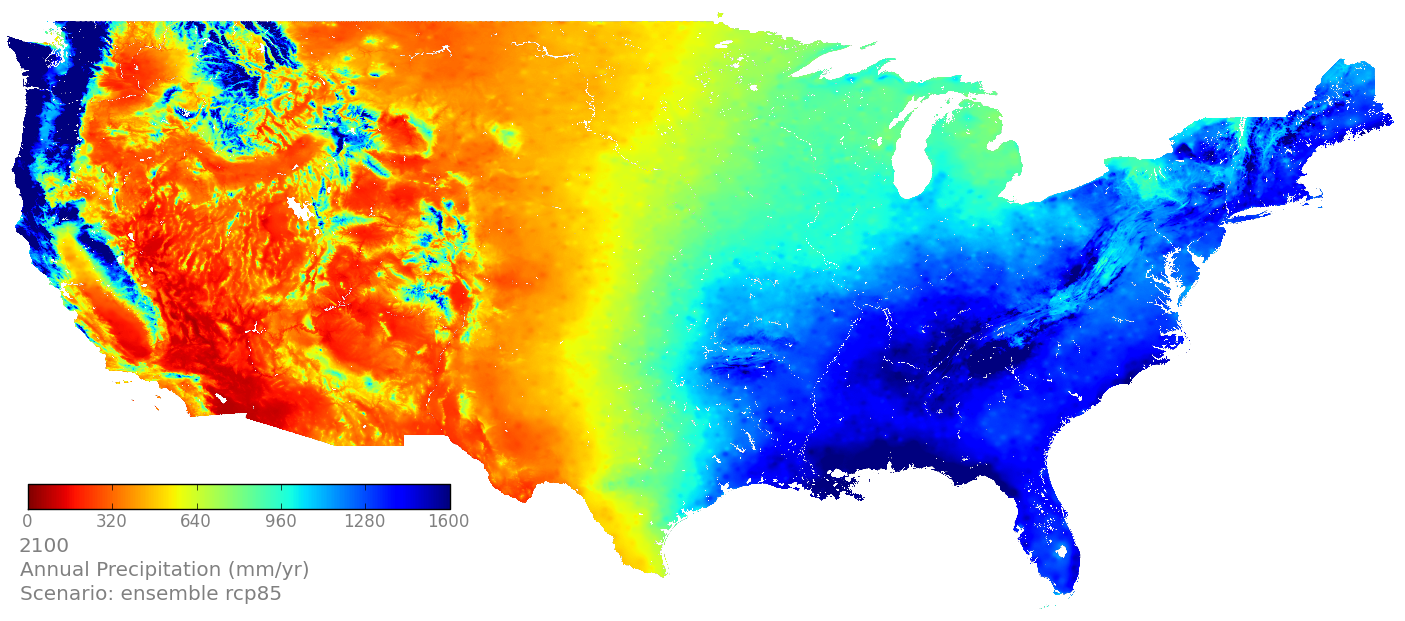 [Speaker Notes: Units are gC/m2/yr for GPP and mm/yr for ET and runoffs.]
Downscaled CMIP5 + TOPS (VPD)
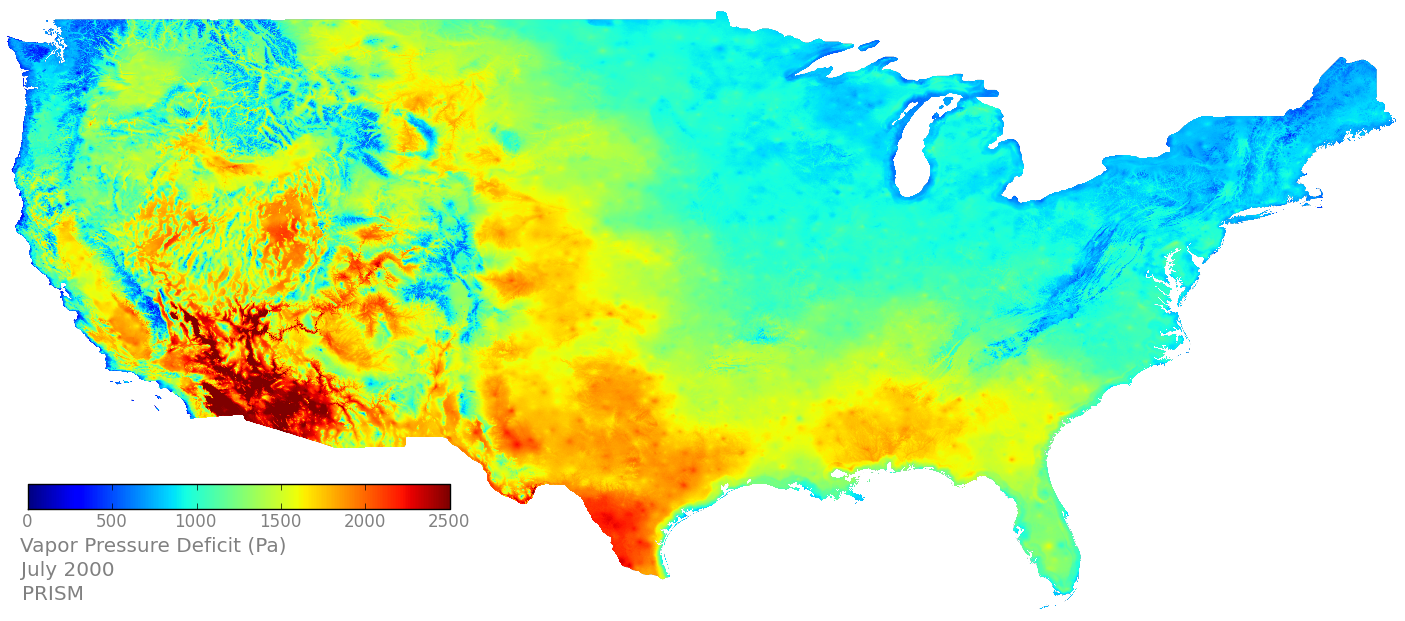 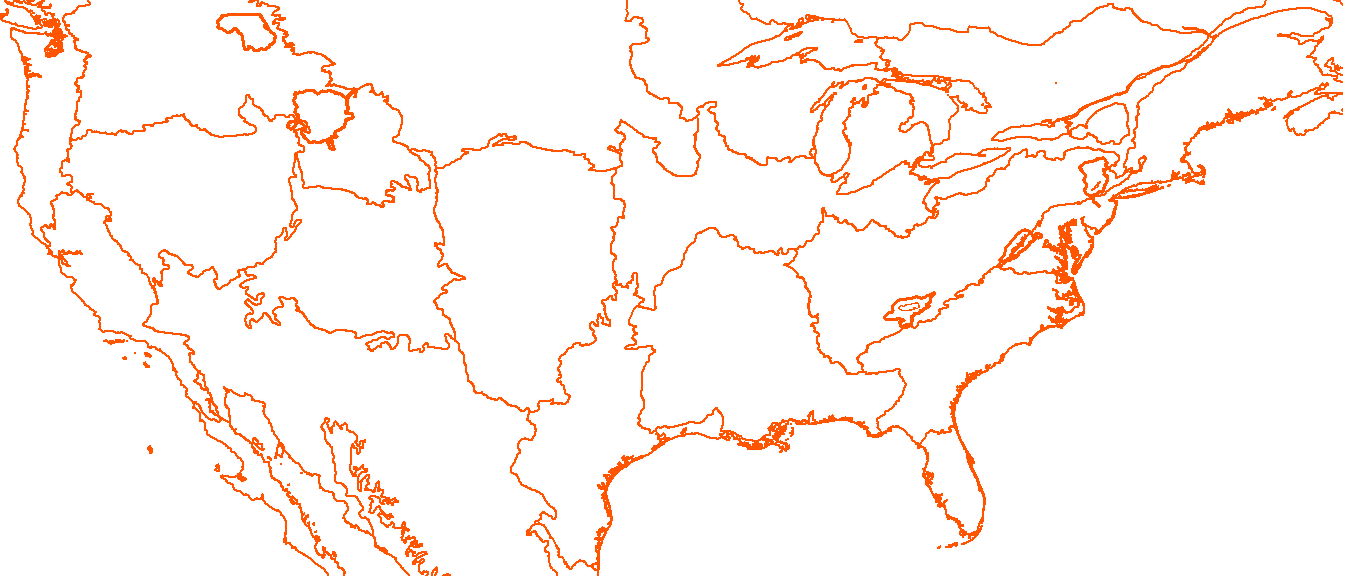 PRISM, 2000
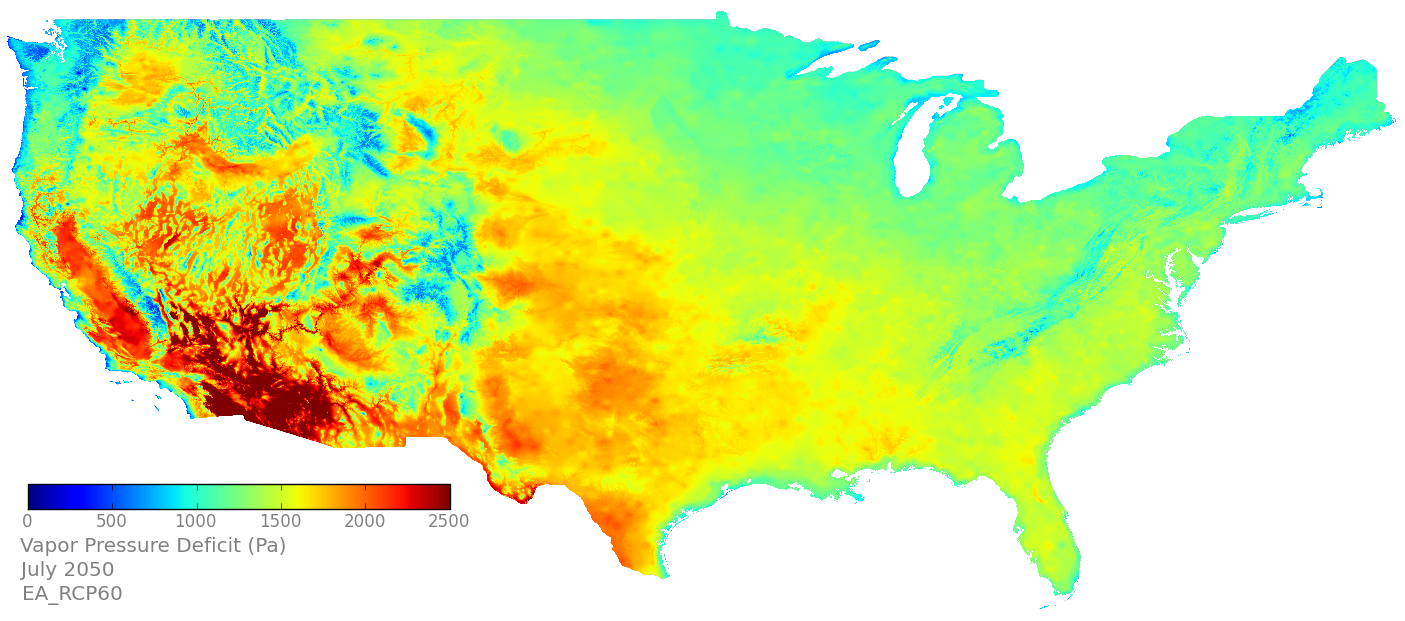 RCP 6.0 EA, 2050
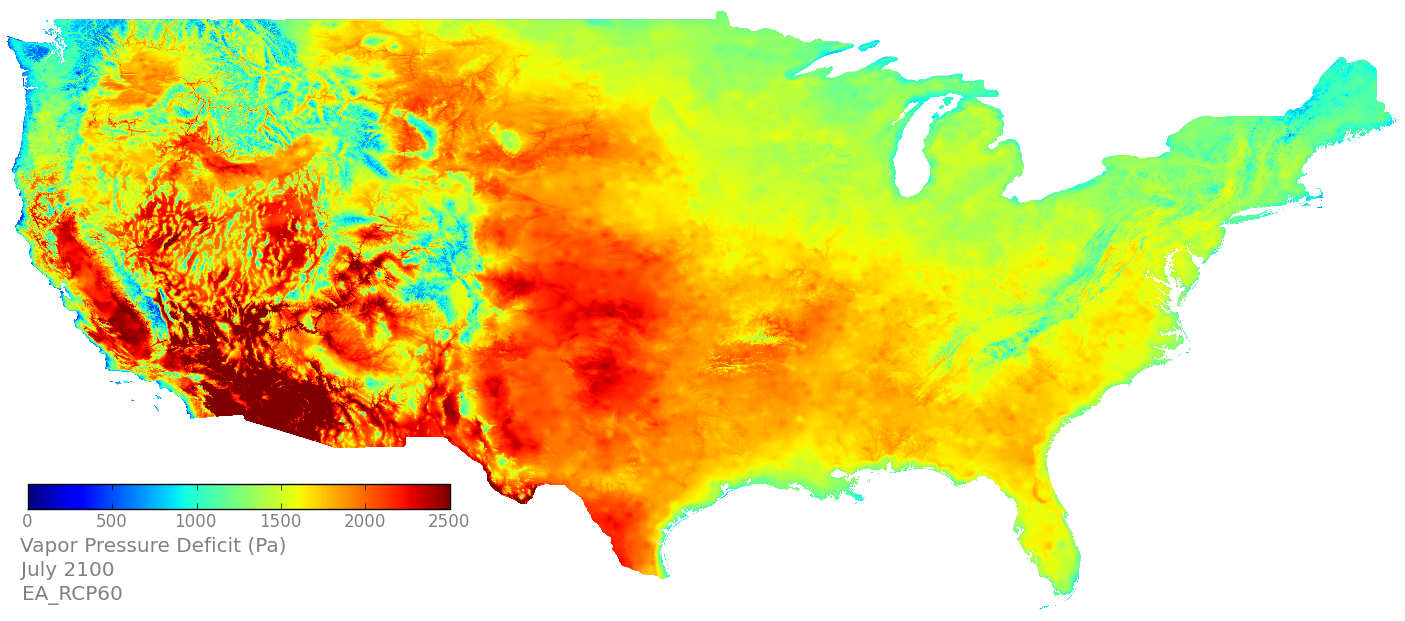 RCP 6.0 EA, 2100
[Speaker Notes: Units for the variables: mm/yr (precipitation), degrees Celsus (Tmax/Tmin), Watts/m2 (Srad), and Pascal (VPD)]
Ensemble Averages:  Max Temp
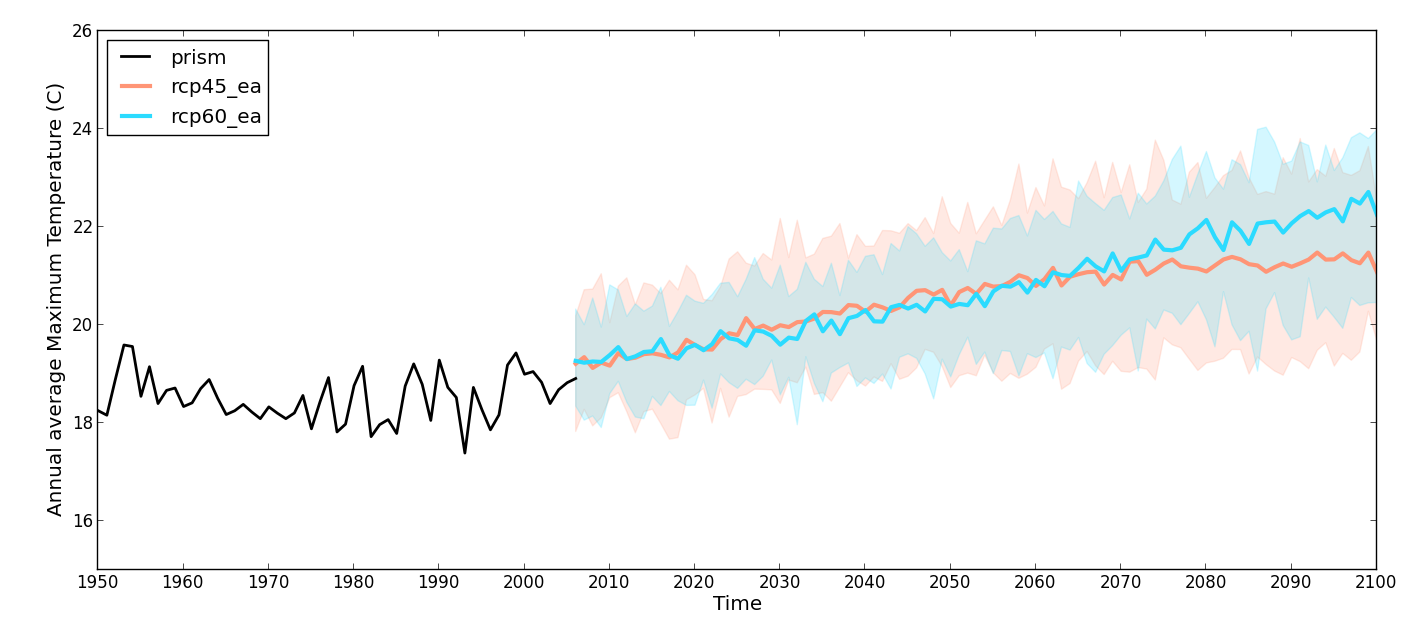 CCSM-4 vs Ensemble Averages:  Max Temp
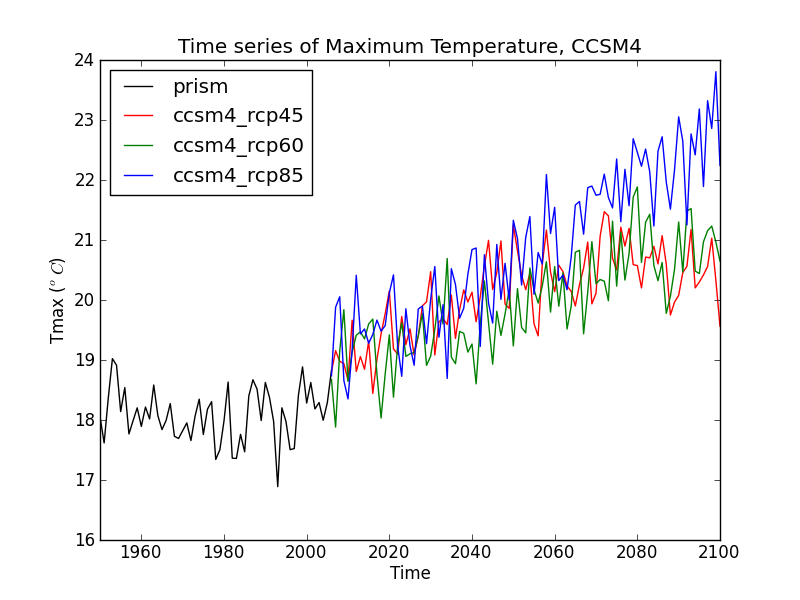 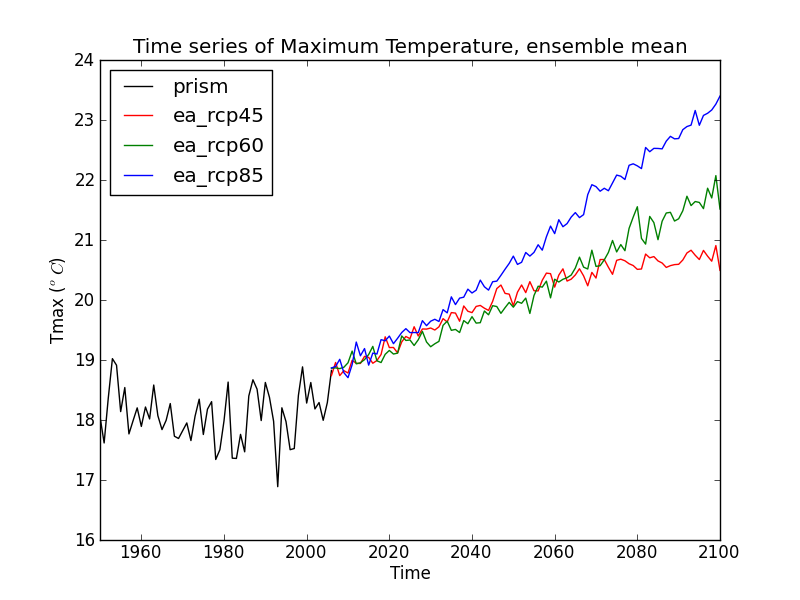 Ensemble Averages:  Min Temp
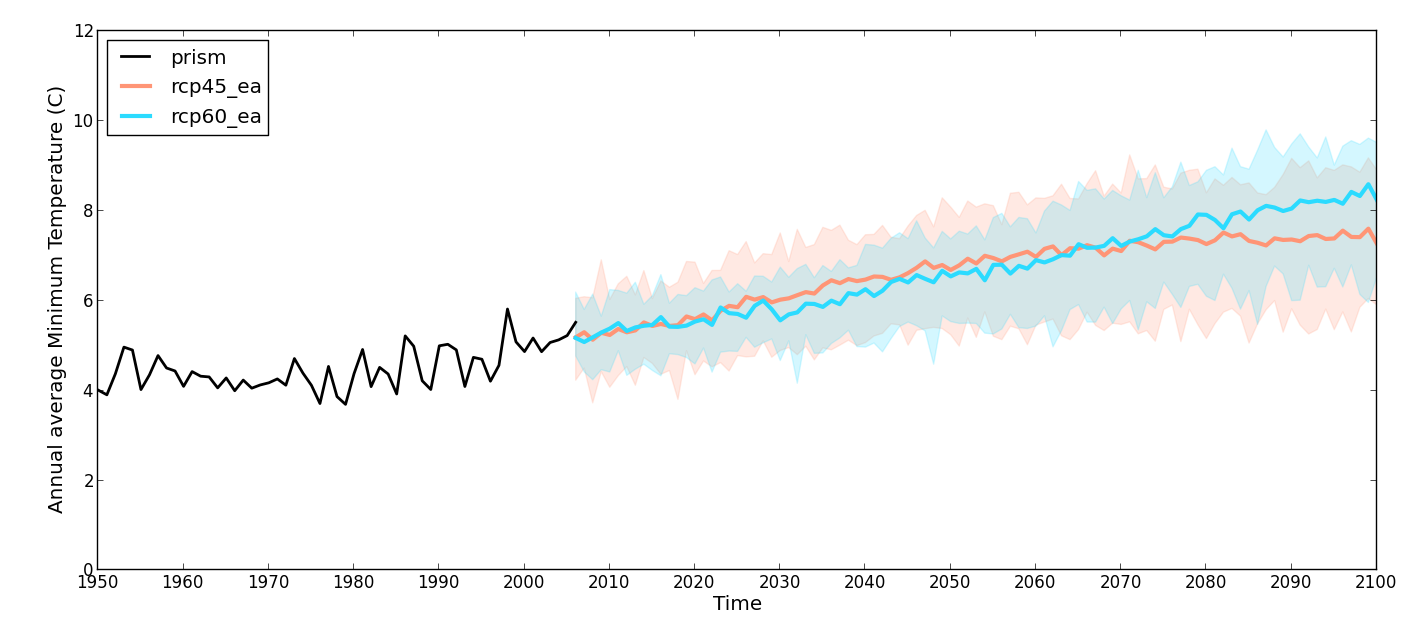 Ensemble Averages:  Precip
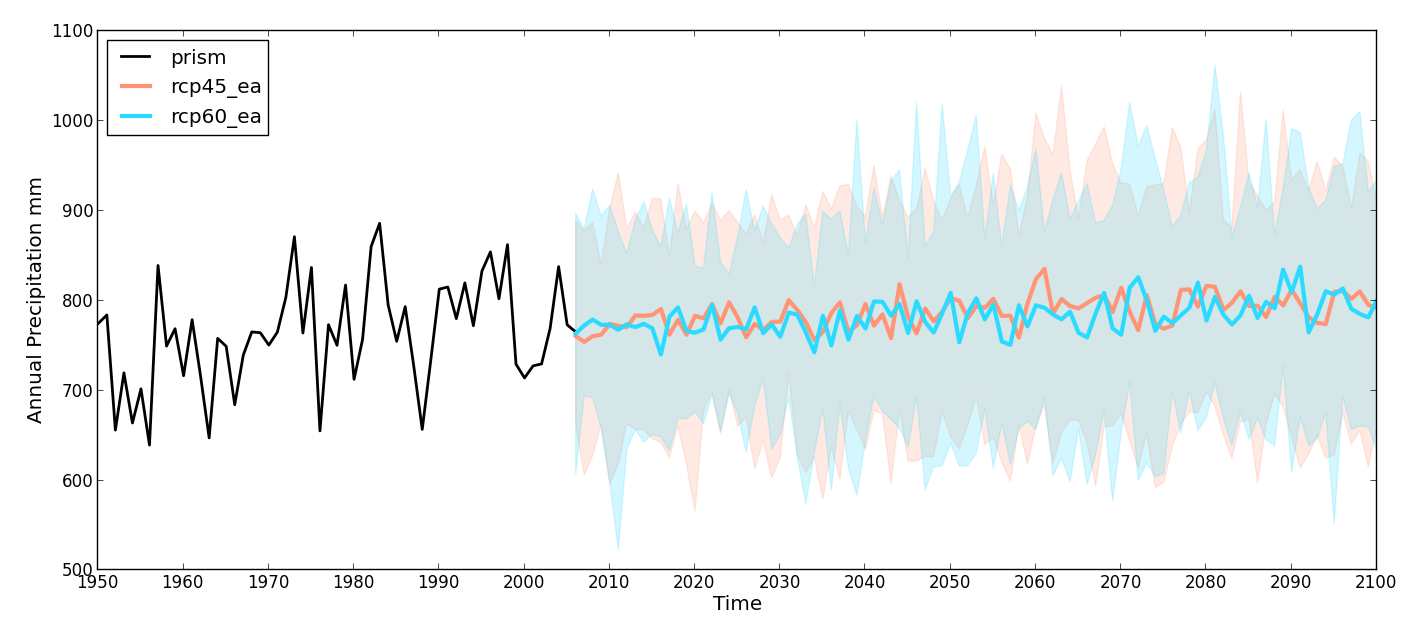 CCSM-4 vs Ensemble Averages:  Temperature
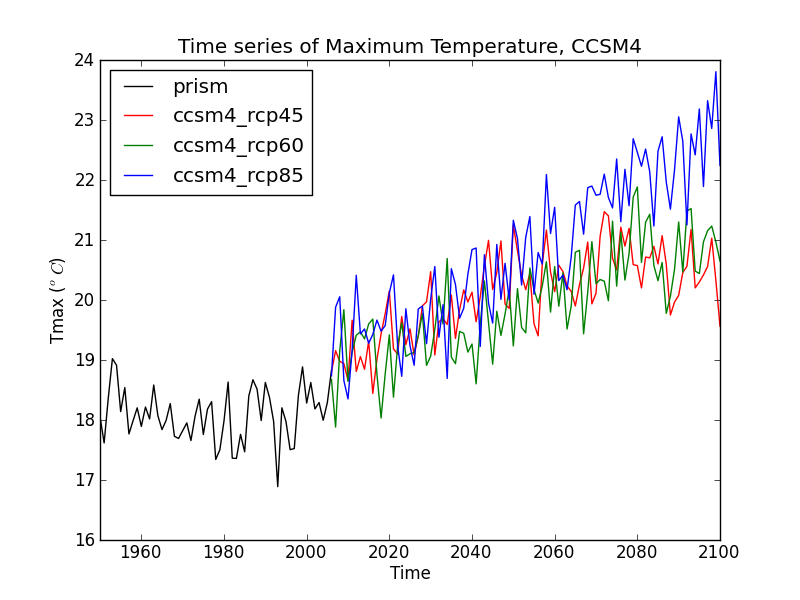 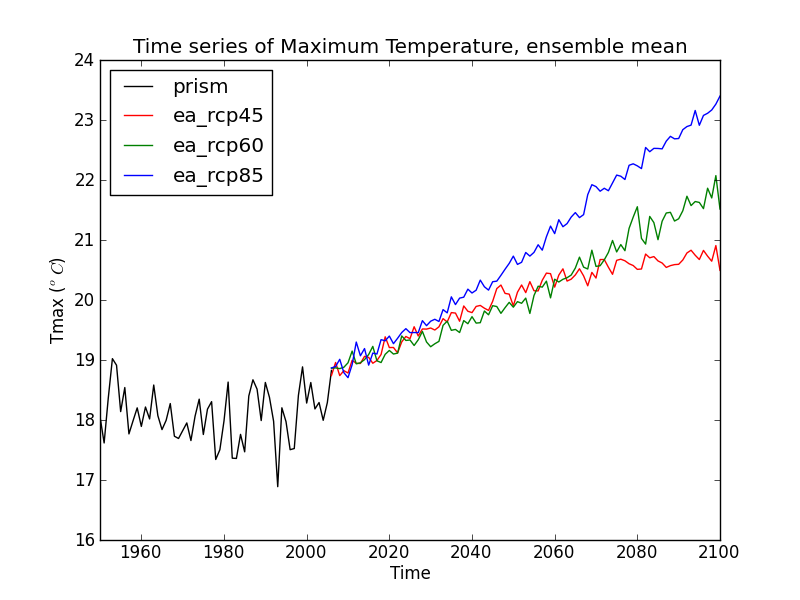 CCSM-4 vs Ensemble Averages:  Precipitation
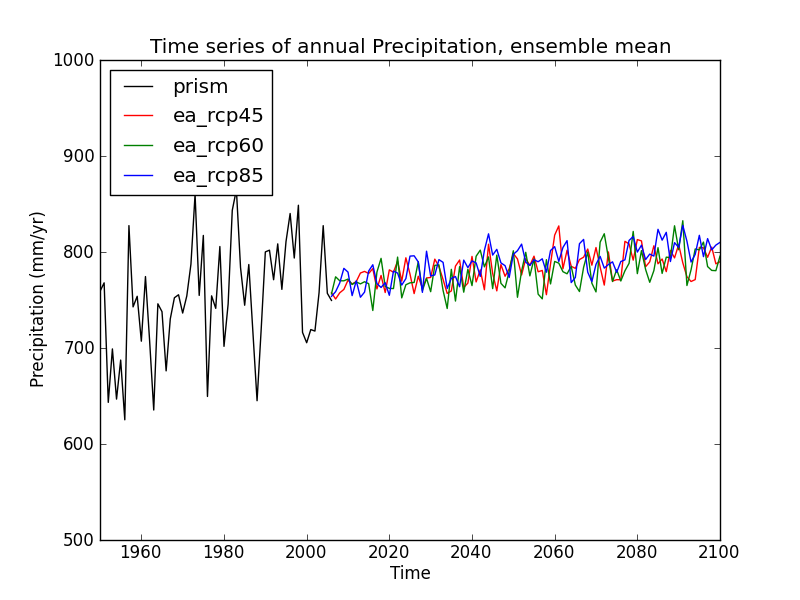 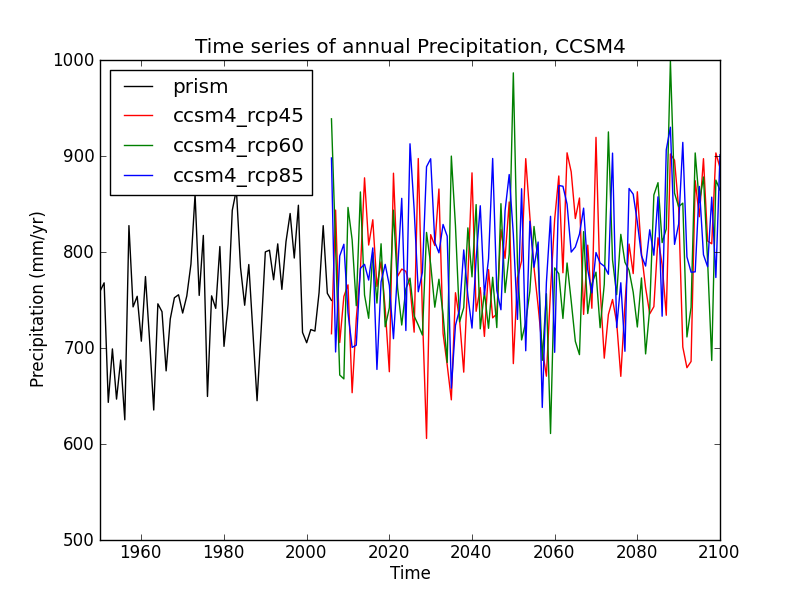 TOPS Results: Gross Primary Production
2000, PRISM
2100, RCP 4.5 EA
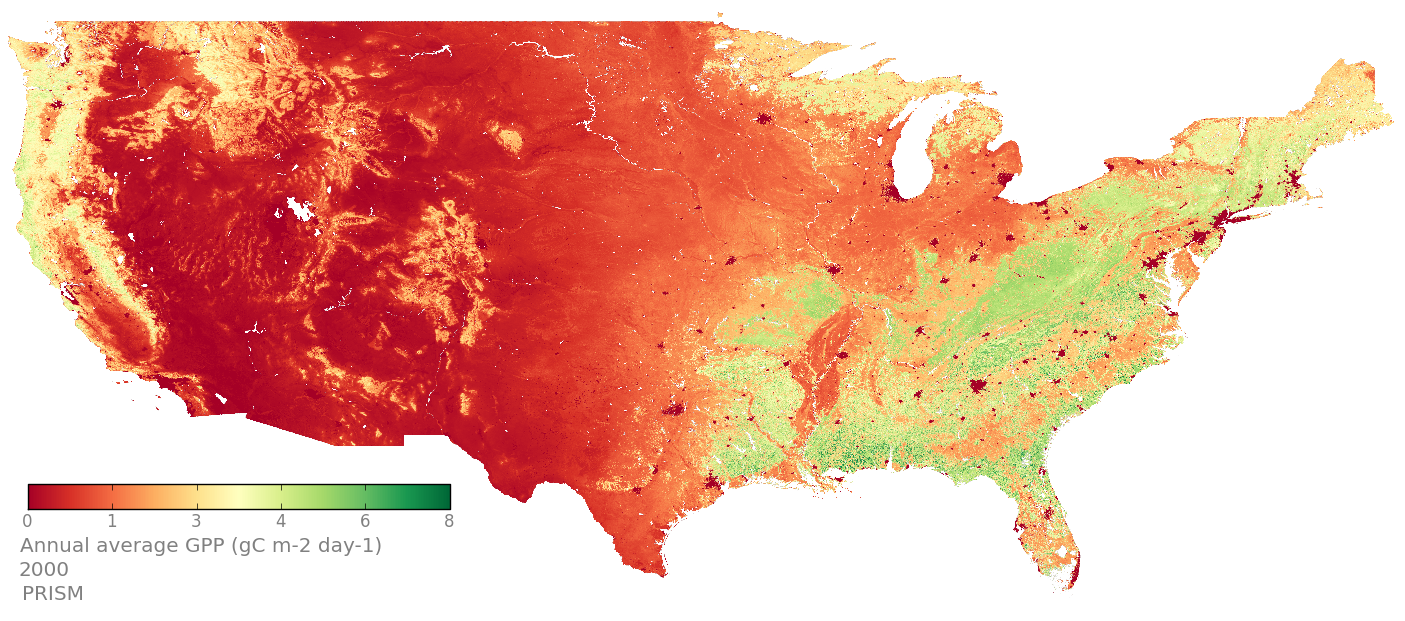 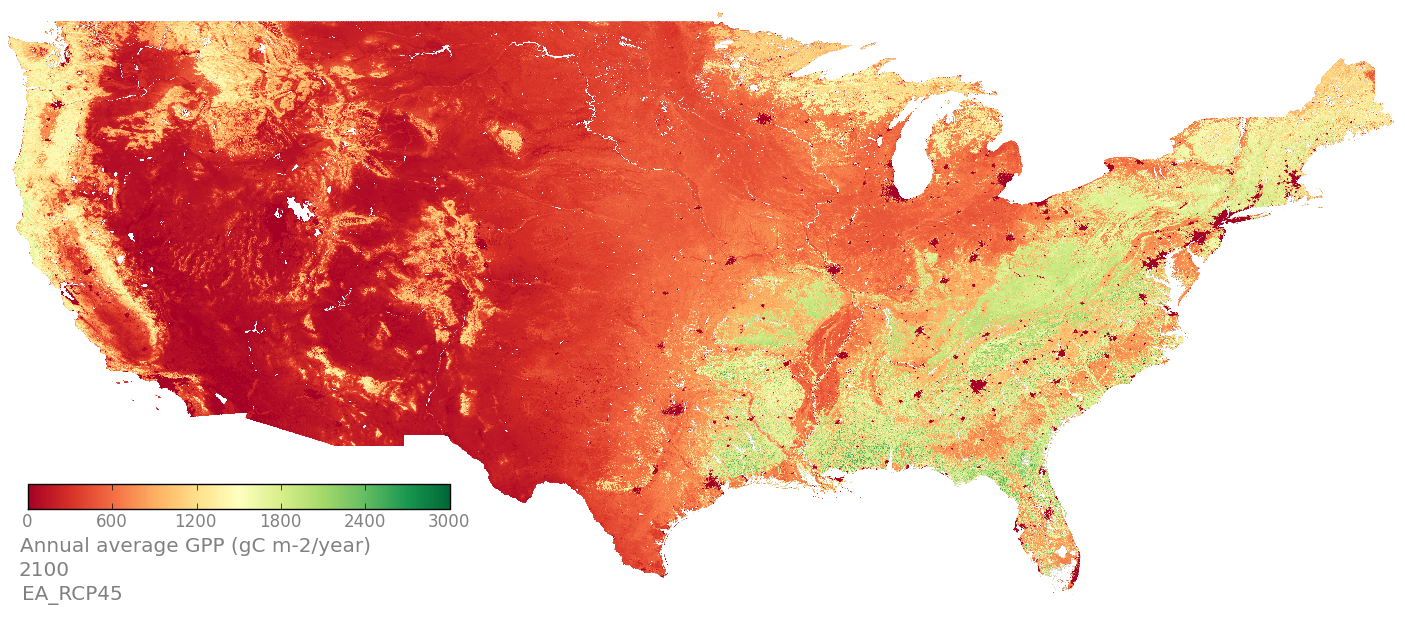 2050, RCP 4.5 EA
RCP 4.5, 2090s – 2000s
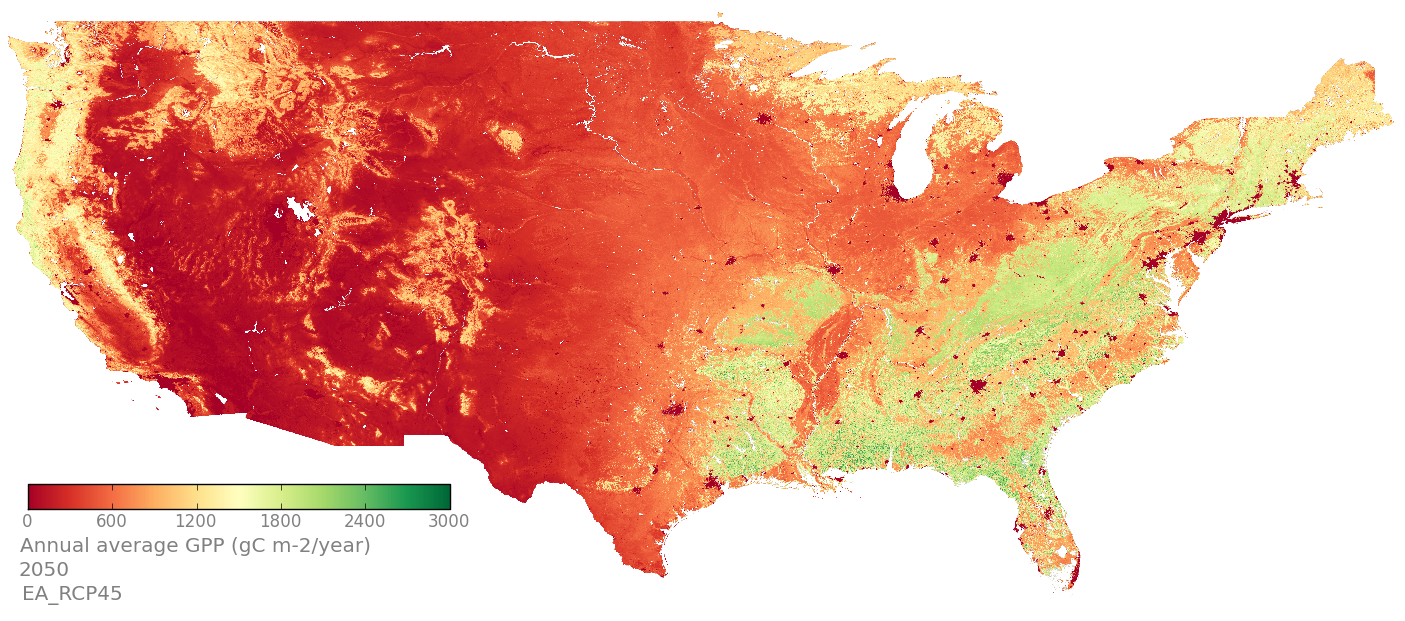 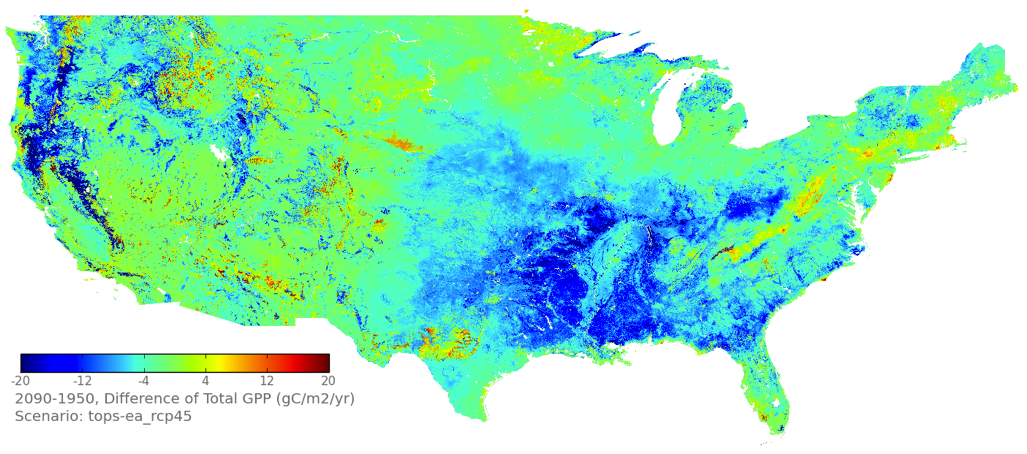 [Speaker Notes: Units are gC/m2/yr for GPP and mm/yr for ET and runoffs.]
TOPS Results: Gross Primary Production
RCP 4.5 EA, AVG(2071-2100) – AVG(1971-2000)
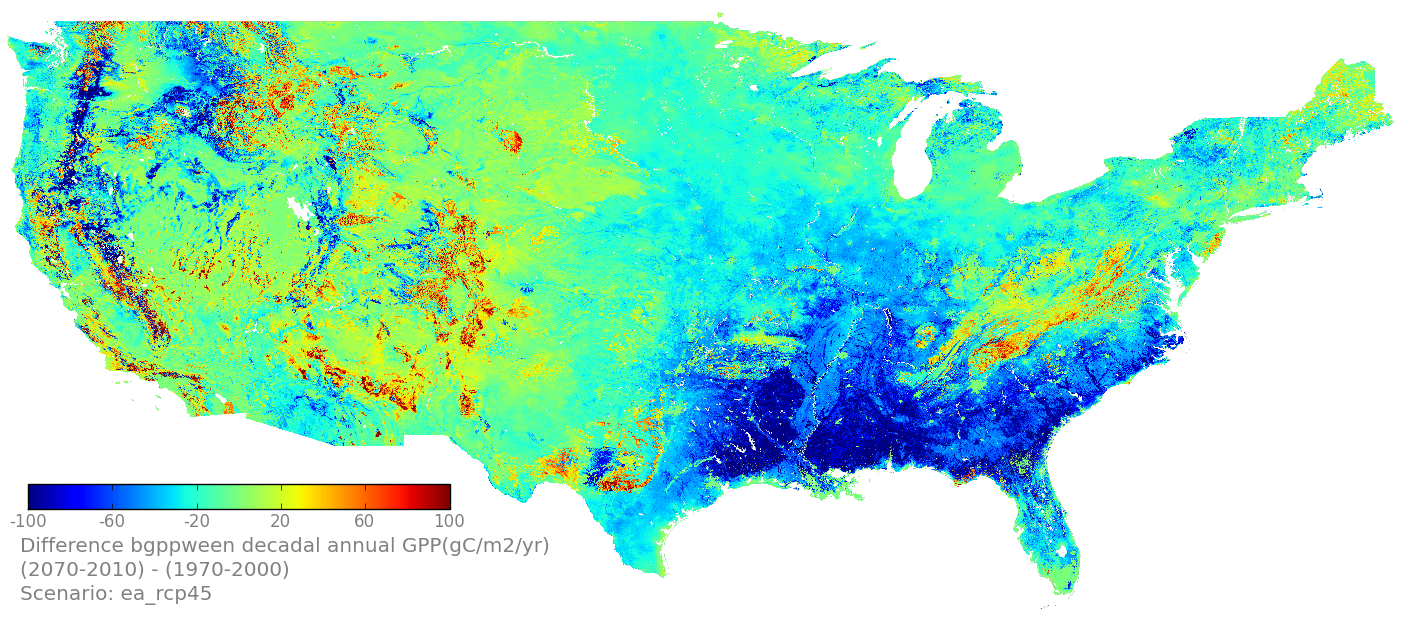 (2071-2100) – (1971-2000)
[Speaker Notes: Units are gC/m2/yr for GPP and mm/yr for ET and runoffs.]
TOPS Results: Gross Primary Production
RCP 4.5 EA, AVG(2071-2100) – AVG(1971-2000)
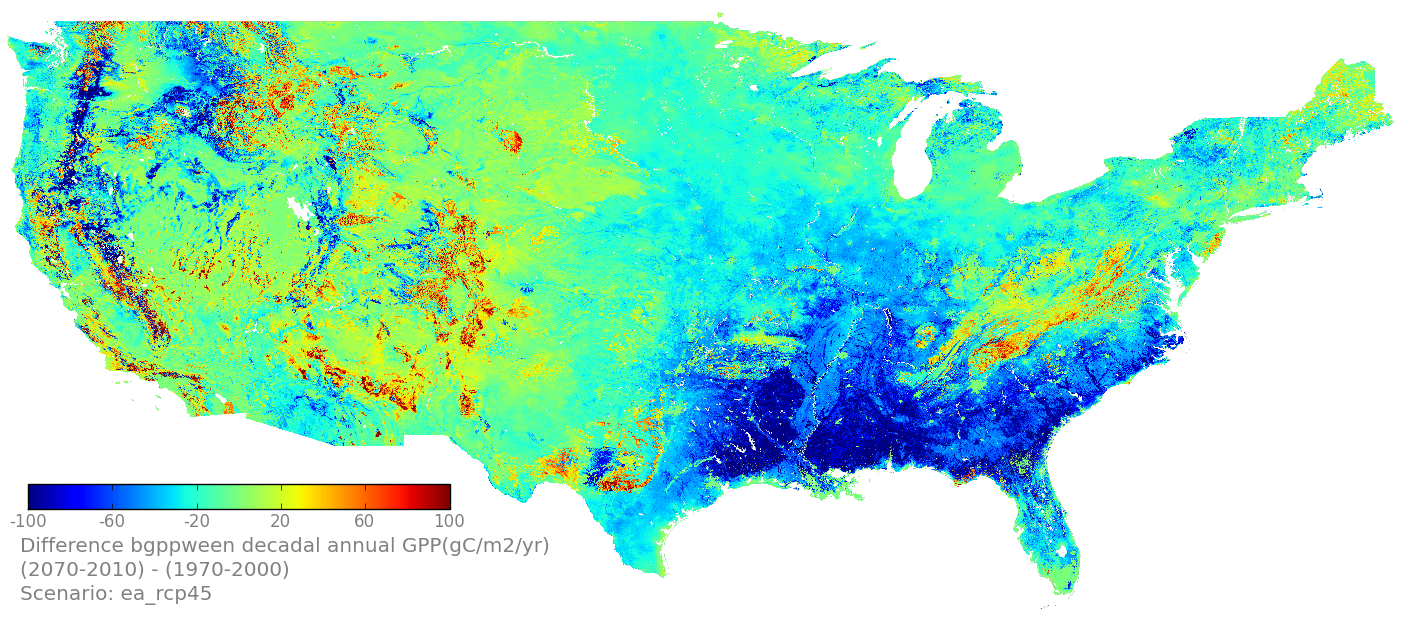 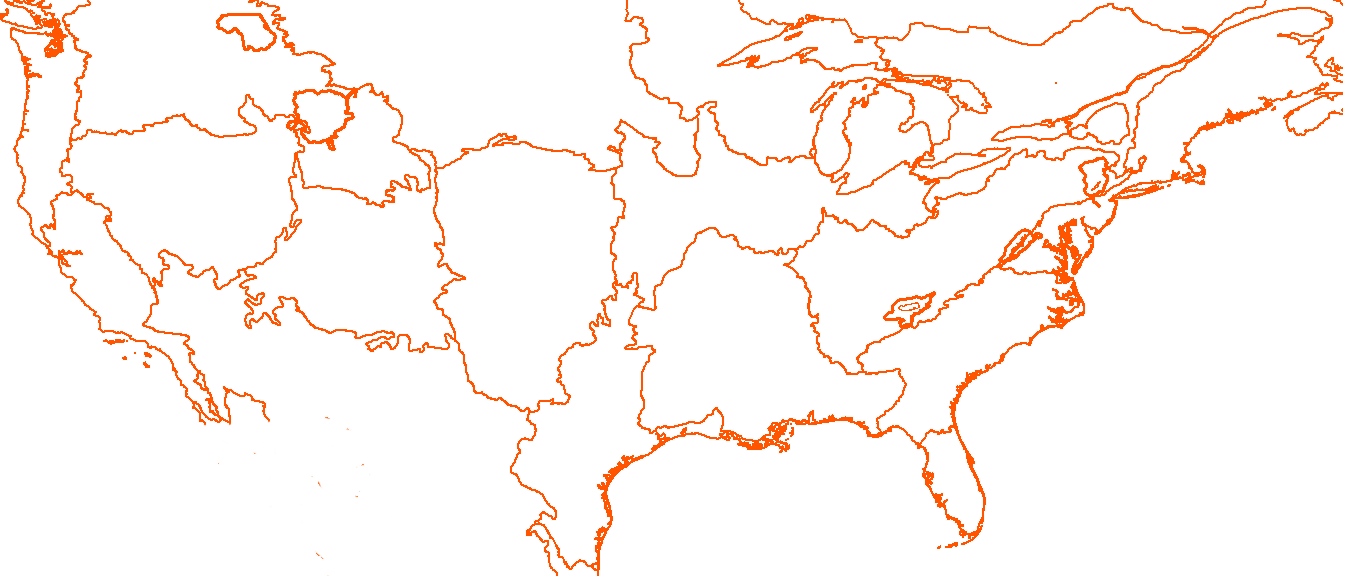 (2071-2100) – (1971-2000)
[Speaker Notes: Units are gC/m2/yr for GPP and mm/yr for ET and runoffs.]
TOPS Results: Gross Primary Production
RCP 8.5 EA, AVG(2071-2100) – AVG(1971-2000)
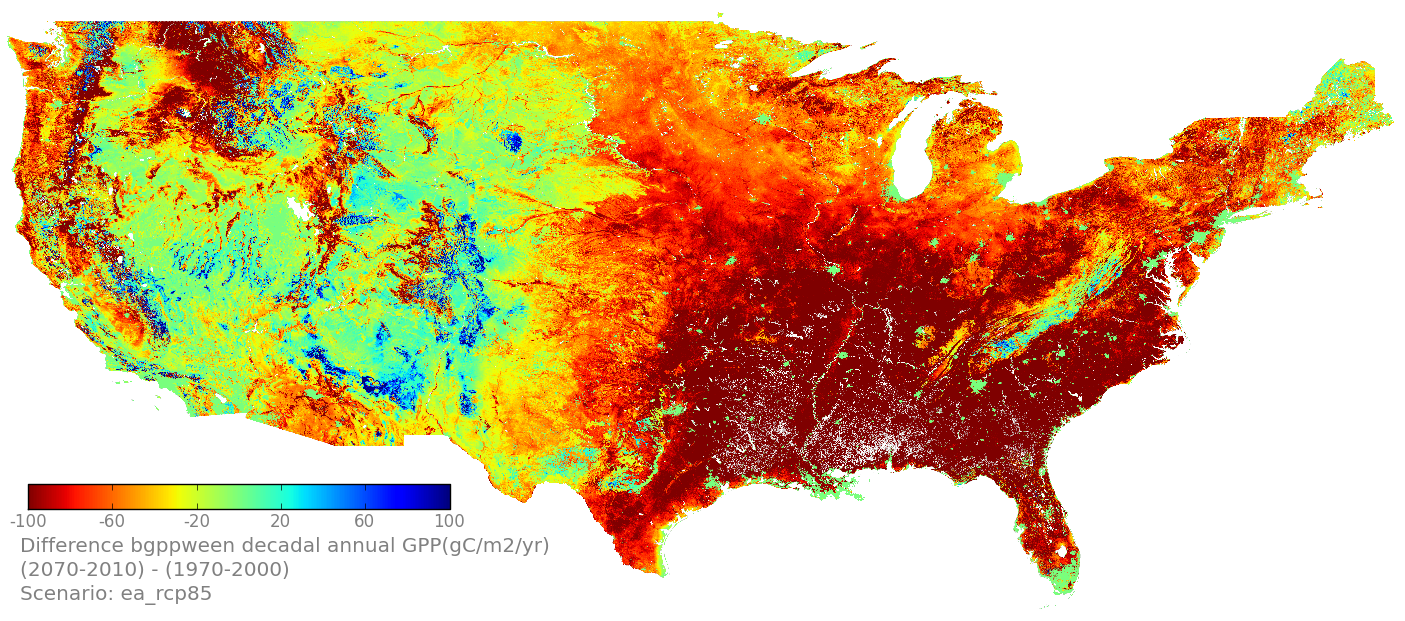 (2071-2100) – (1971-2000)
[Speaker Notes: Units are gC/m2/yr for GPP and mm/yr for ET and runoffs.]
TOPS Results: Gross Primary Production
RCP 8.5 EA, AVG(2071-2100) – AVG(1971-2000)
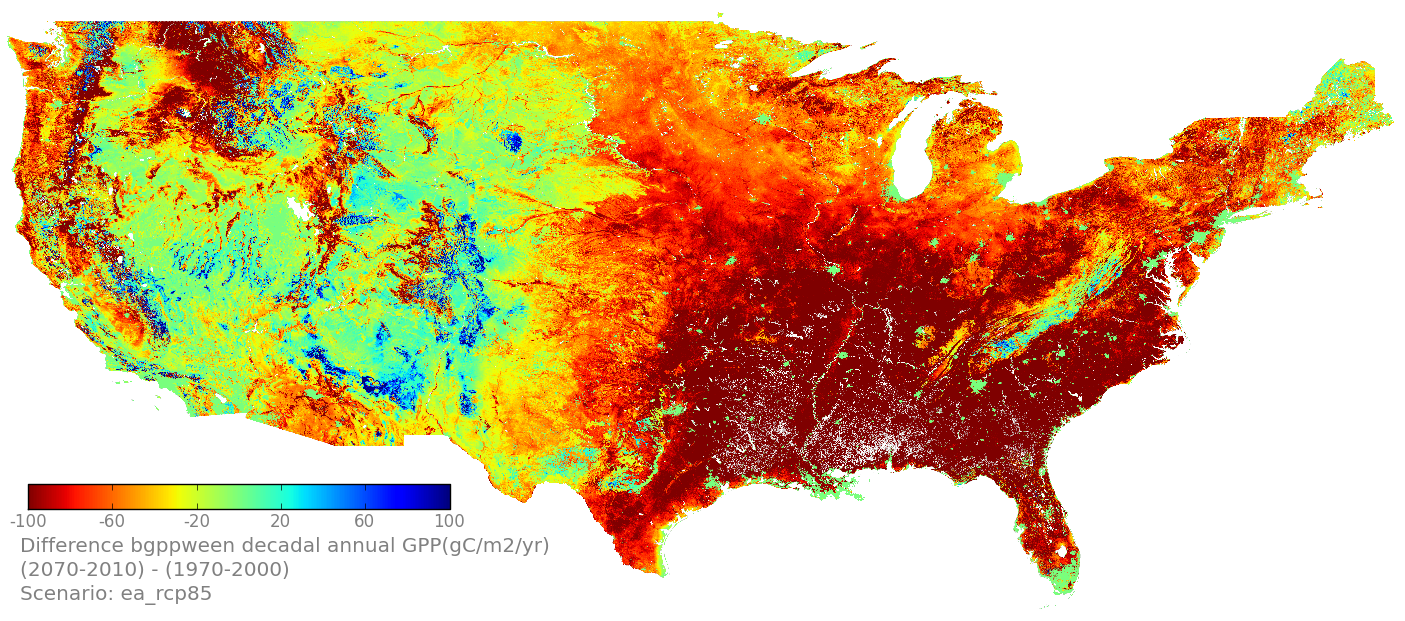 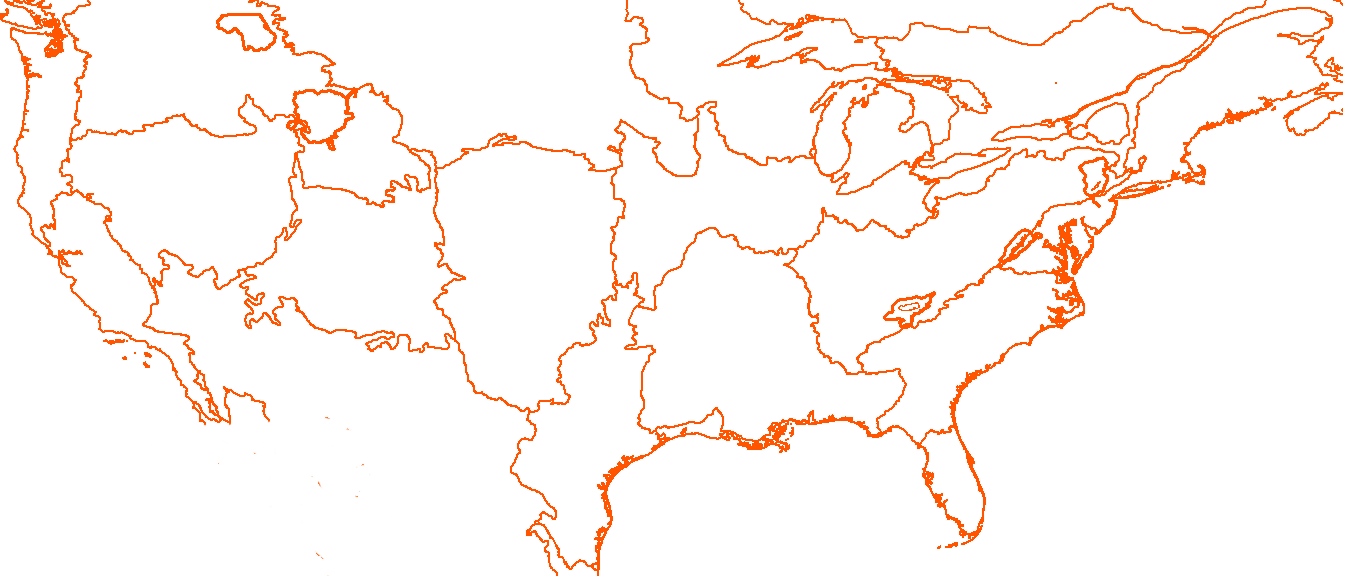 (2071-2100) – (1971-2000)
[Speaker Notes: Units are gC/m2/yr for GPP and mm/yr for ET and runoffs.]
TOPS Results: Evapotranspiration
2000, PRISM
2100, RCP 4.5 EA
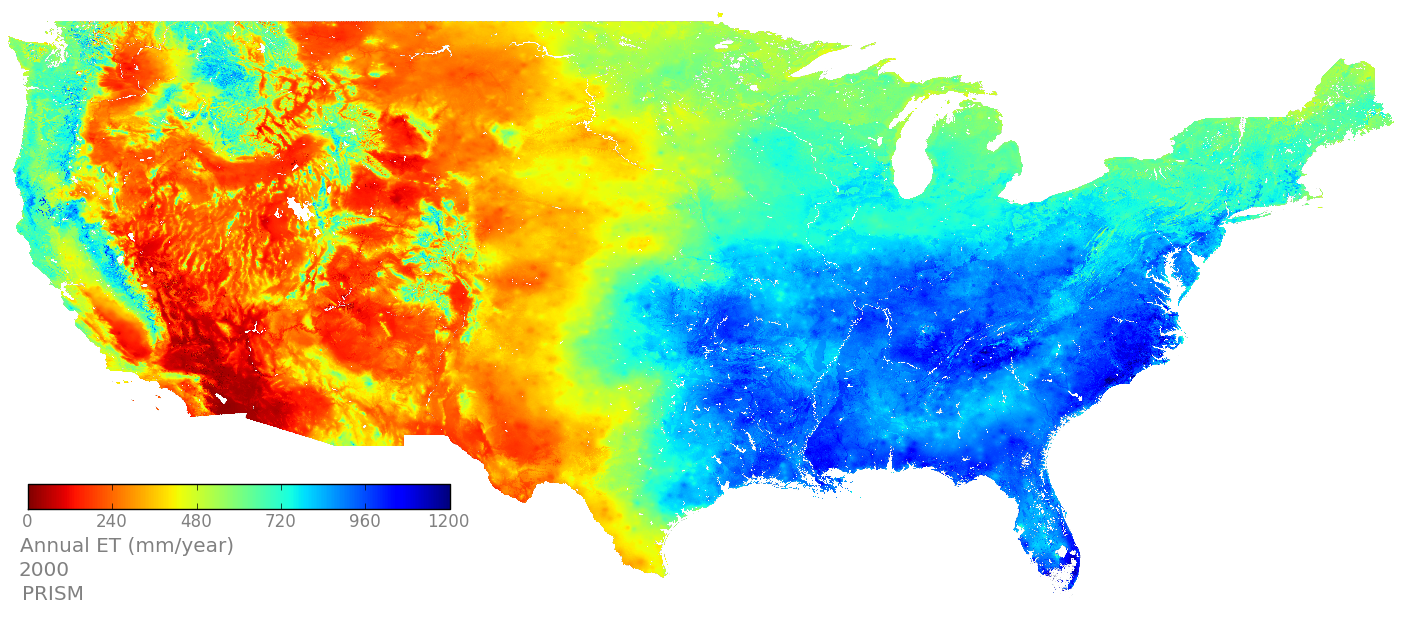 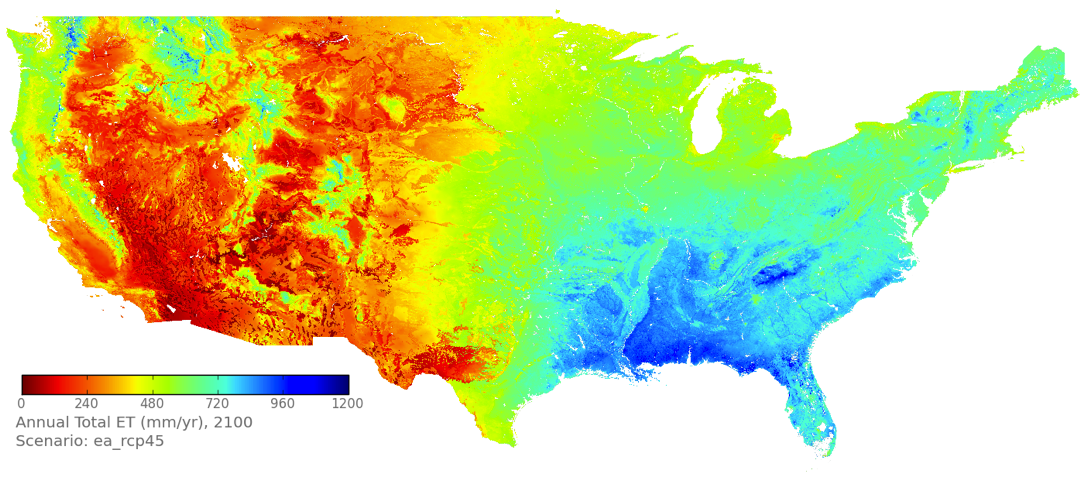 2050, RCP 4.5 EA
RCP 4.5 EA, 2100 - 1950
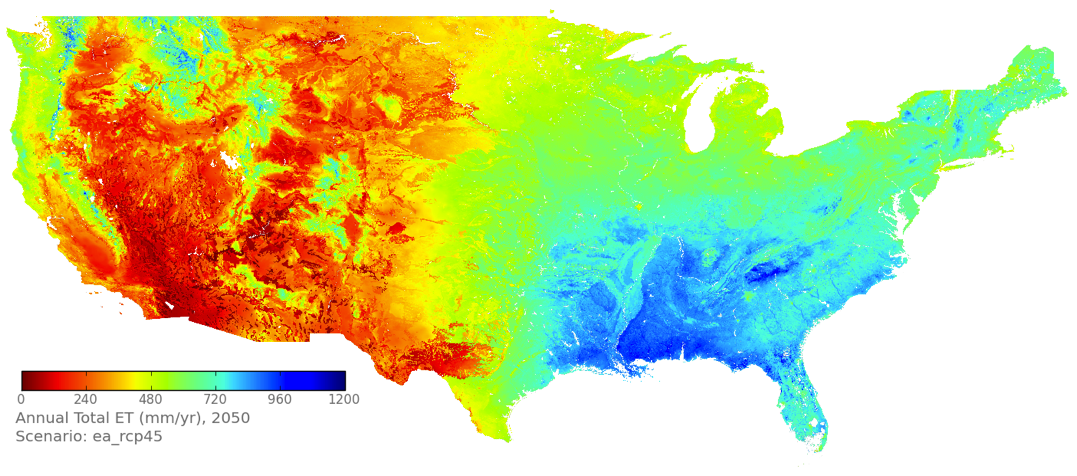 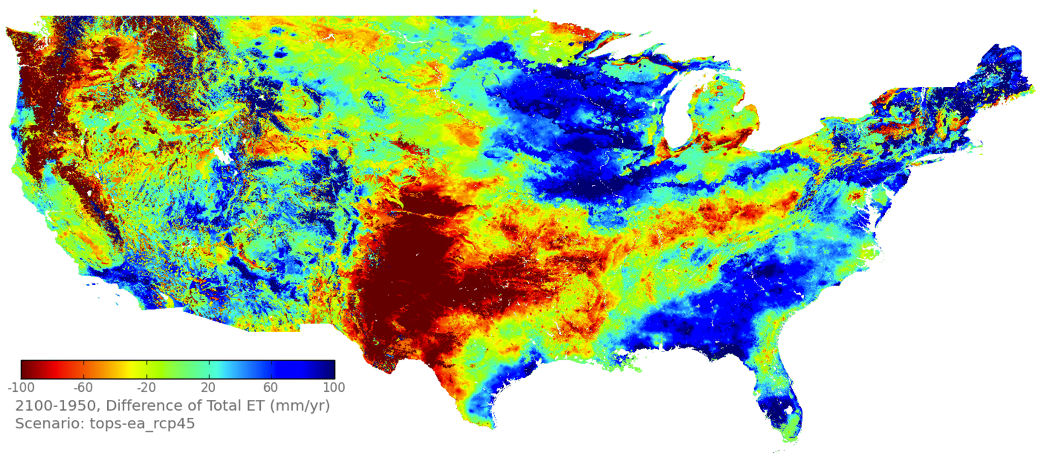 [Speaker Notes: Units are gC/m2/yr for GPP and mm/yr for ET and runoffs.]
TOPS Results: Evapotranspiration
RCP 4.5 EA, AVG(2071-2100) – AVG(1971-2000)
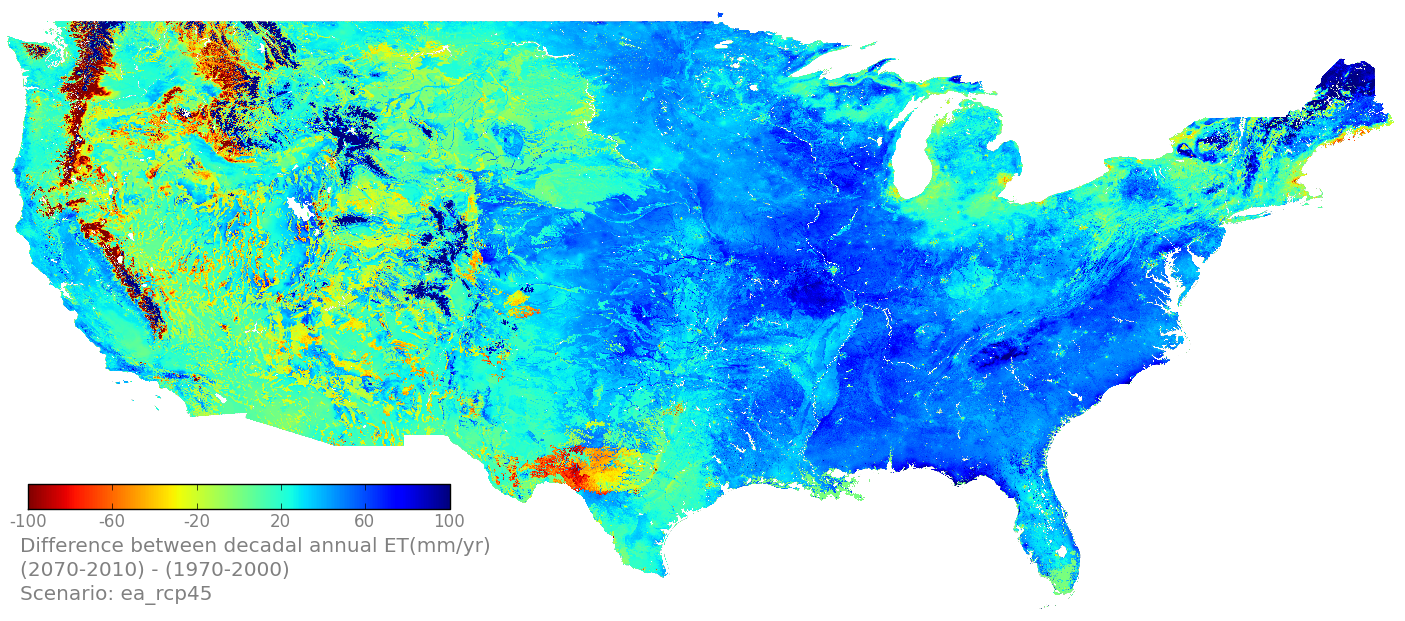 (2071-2100) – (1971-2000)
[Speaker Notes: Units are gC/m2/yr for GPP and mm/yr for ET and runoffs.]
TOPS Results: Evapotranspiration
RCP 4.5 EA, AVG(2071-2100) – AVG(1971-2000)
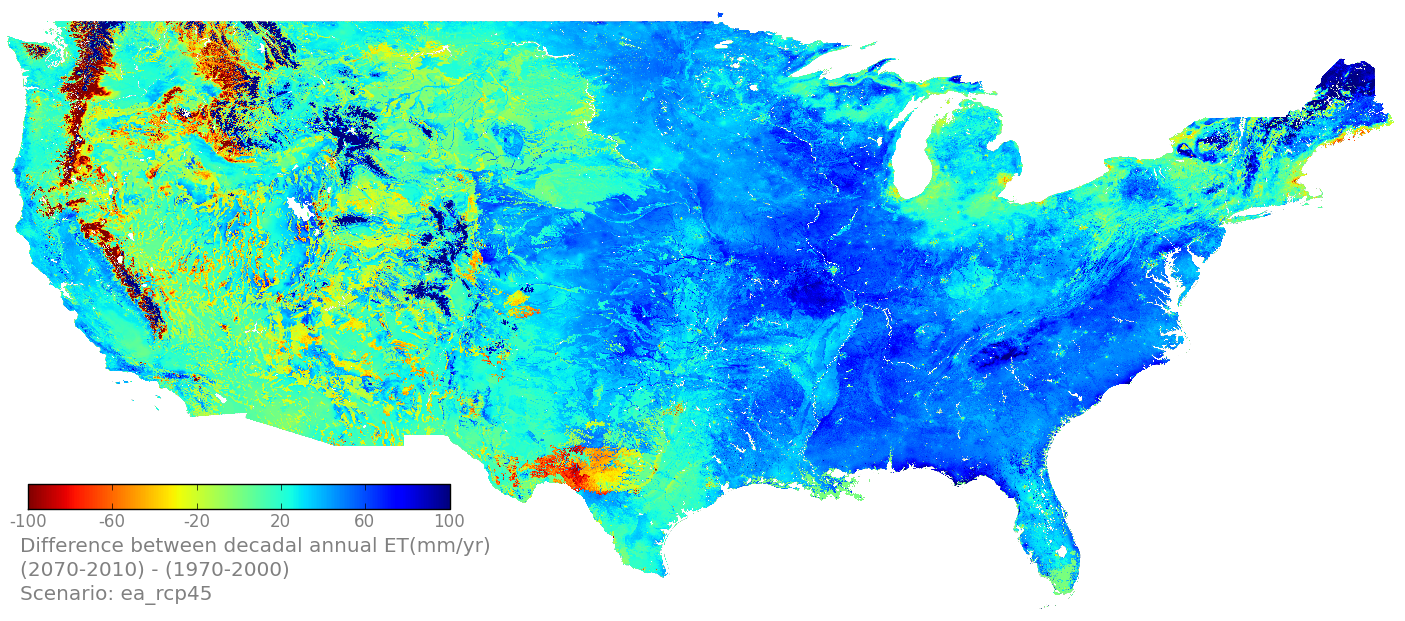 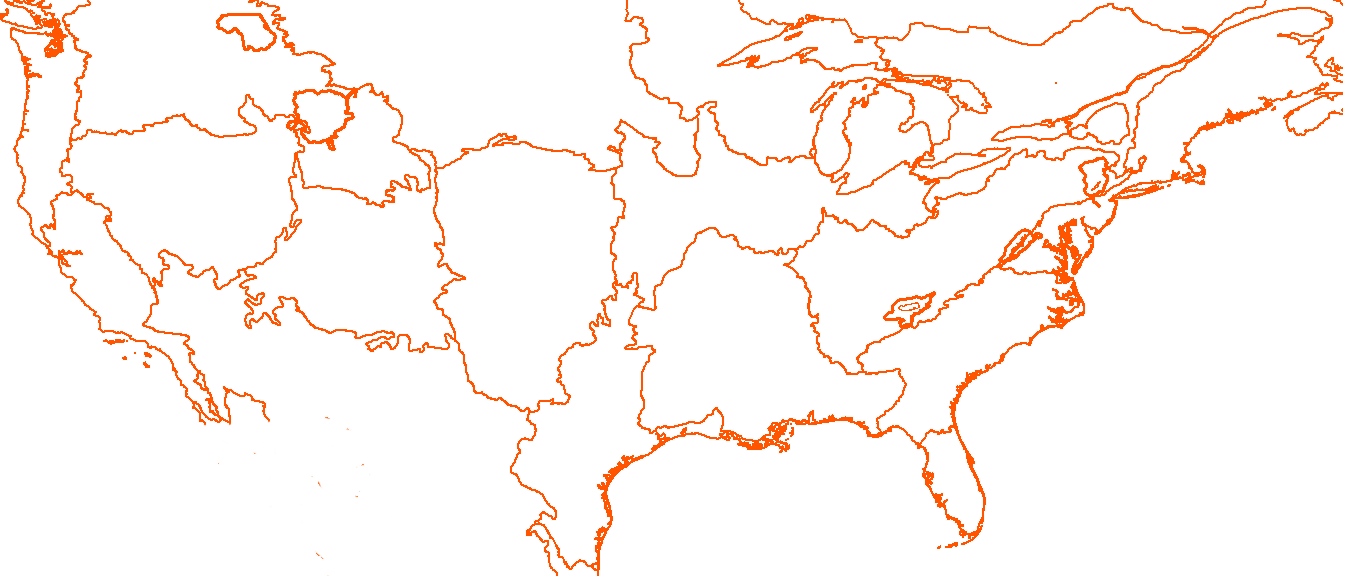 (2071-2100) – (1971-2000)
[Speaker Notes: Units are gC/m2/yr for GPP and mm/yr for ET and runoffs.]
TOPS Results: Evapotranspiration
RCP 8.5 EA, AVG(2071-2100) – AVG(1971-2000)
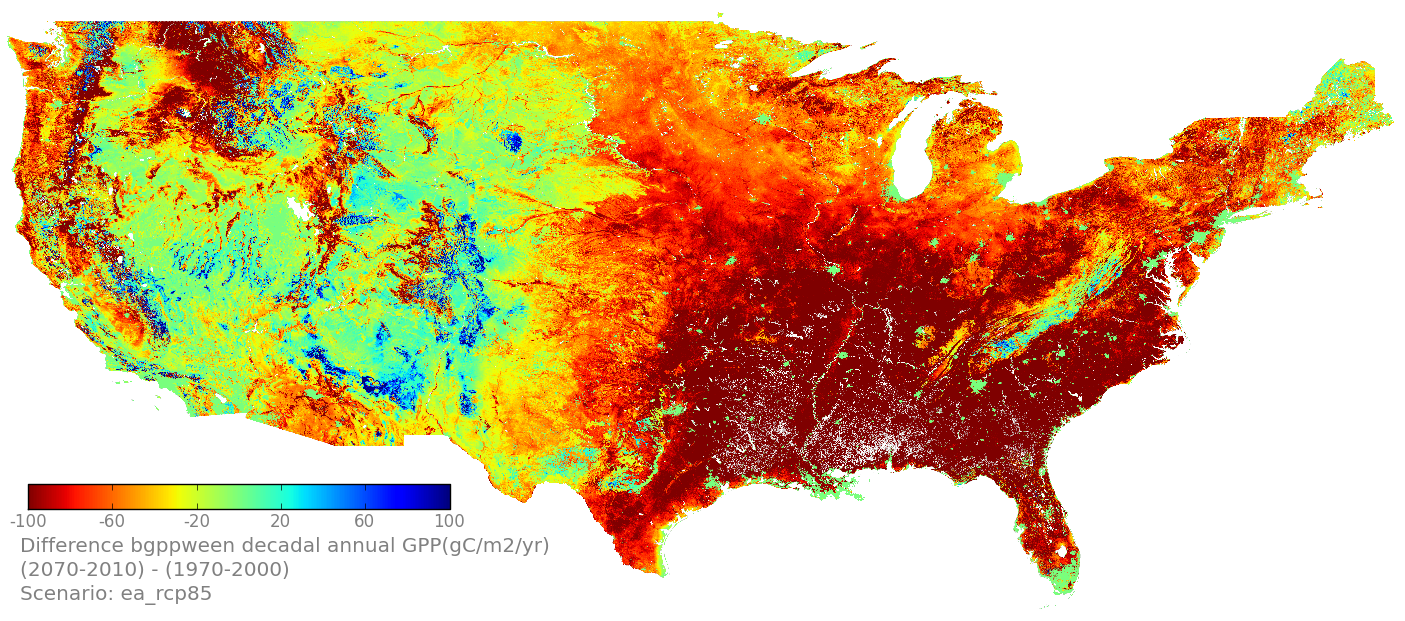 (2071-2100) – (1971-2000)
(2071-2100) – (1971-2000)
[Speaker Notes: Units are gC/m2/yr for GPP and mm/yr for ET and runoffs.]
TOPS Results: Evapotranspiration
RCP 8.5 EA, AVG(2071-2100) – AVG(1971-2000)
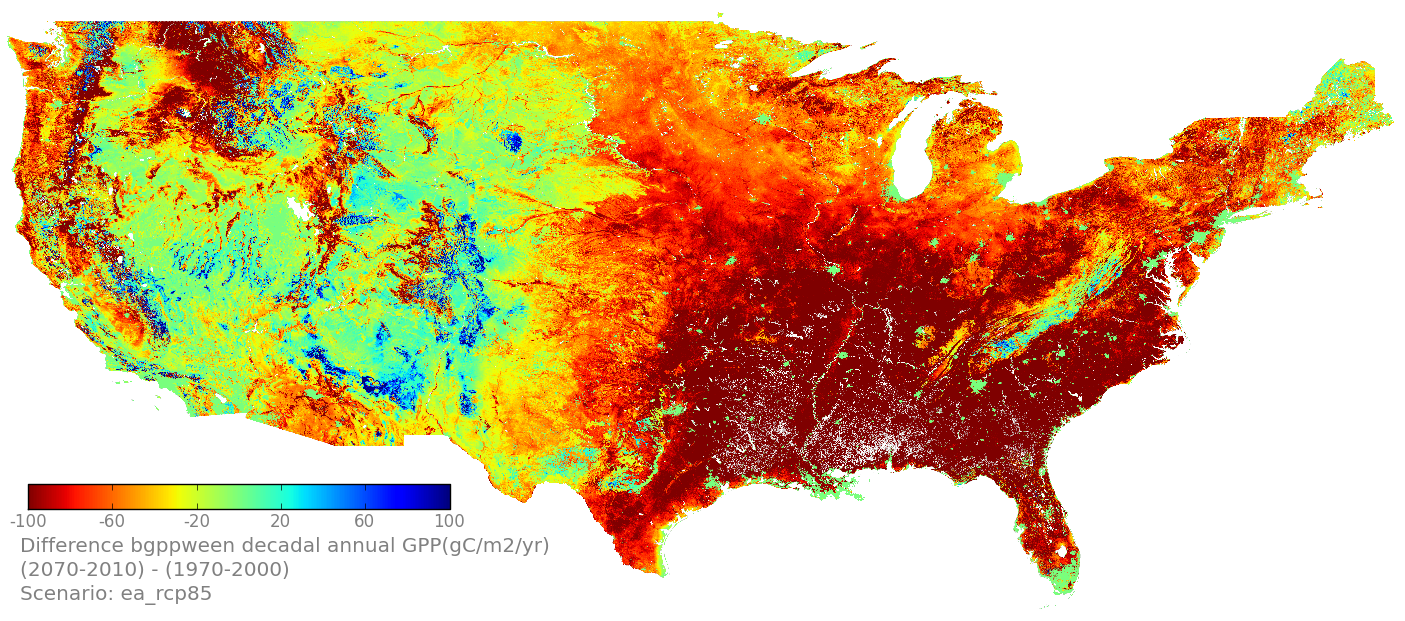 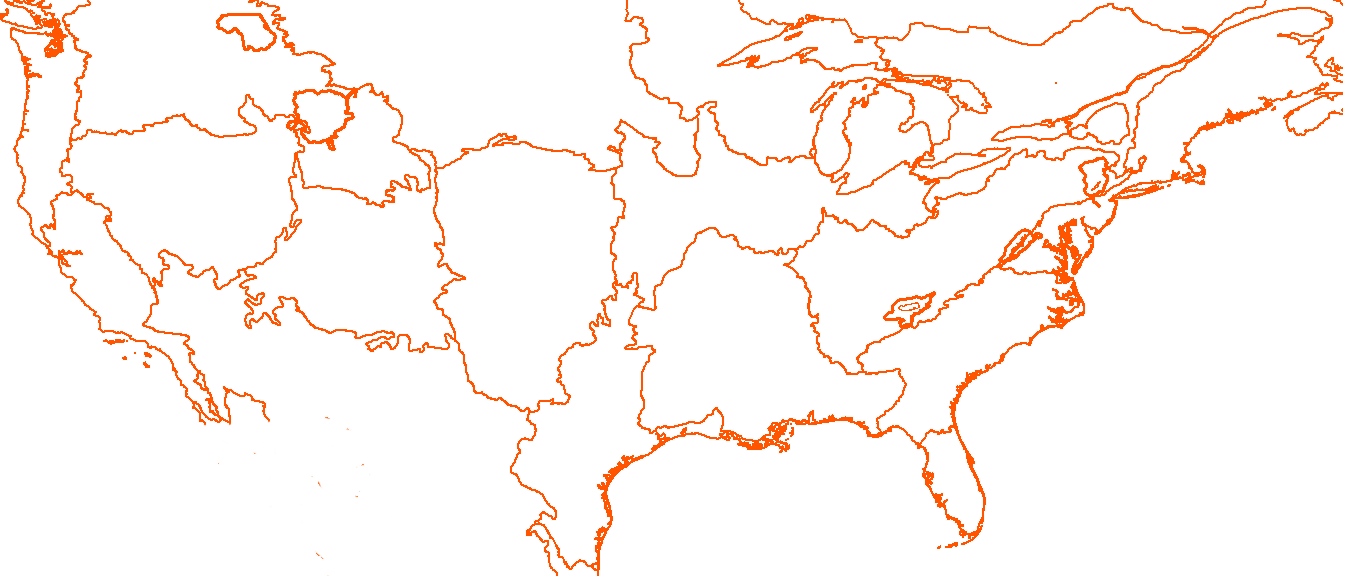 (2071-2100) – (1971-2000)
[Speaker Notes: Units are gC/m2/yr for GPP and mm/yr for ET and runoffs.]
Sample TOPS Results: Runoff
2000, PRISM
2100, RCP 4.5 EA
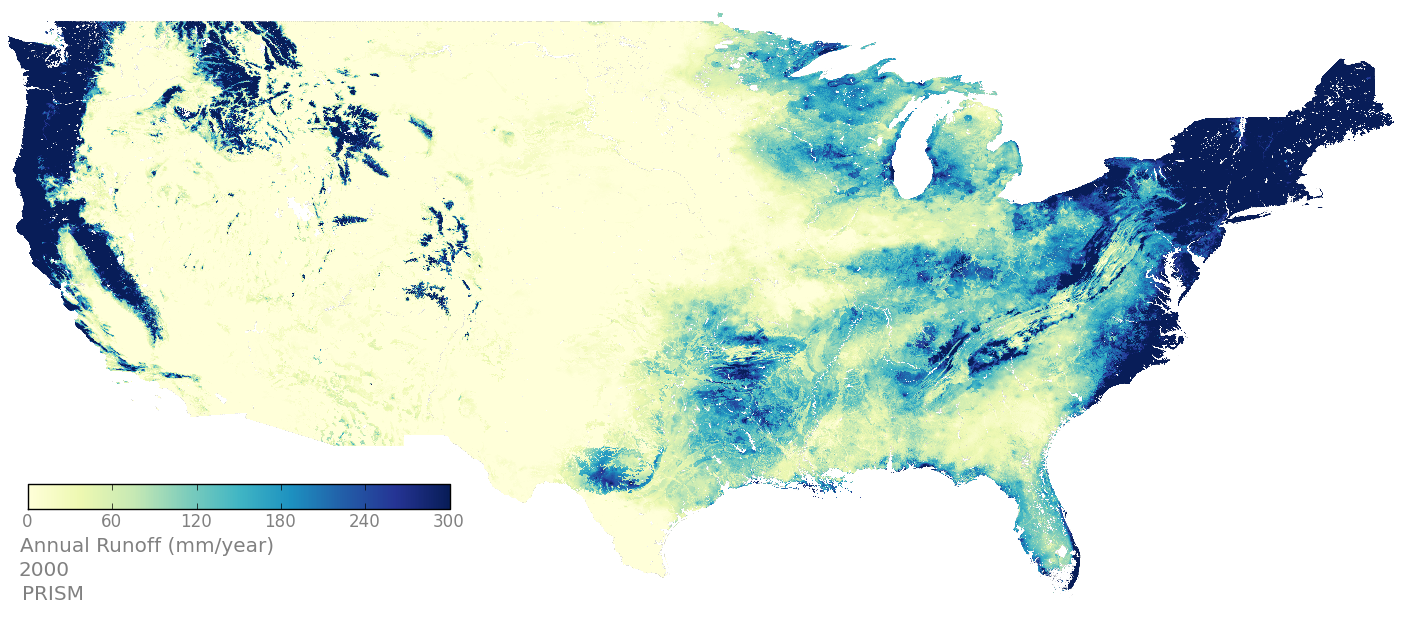 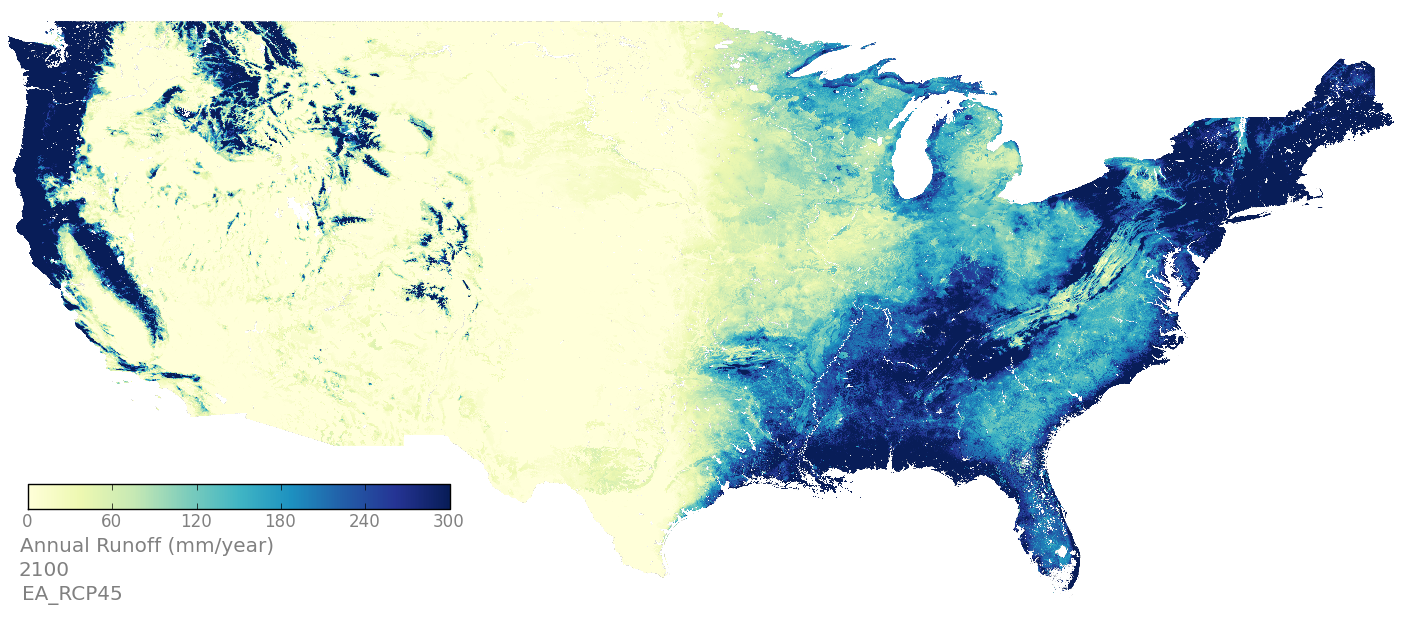 RCP 4.5, AVG(2071-2100) – AVG(1971-2000)
2050, RCP 4.5 EA
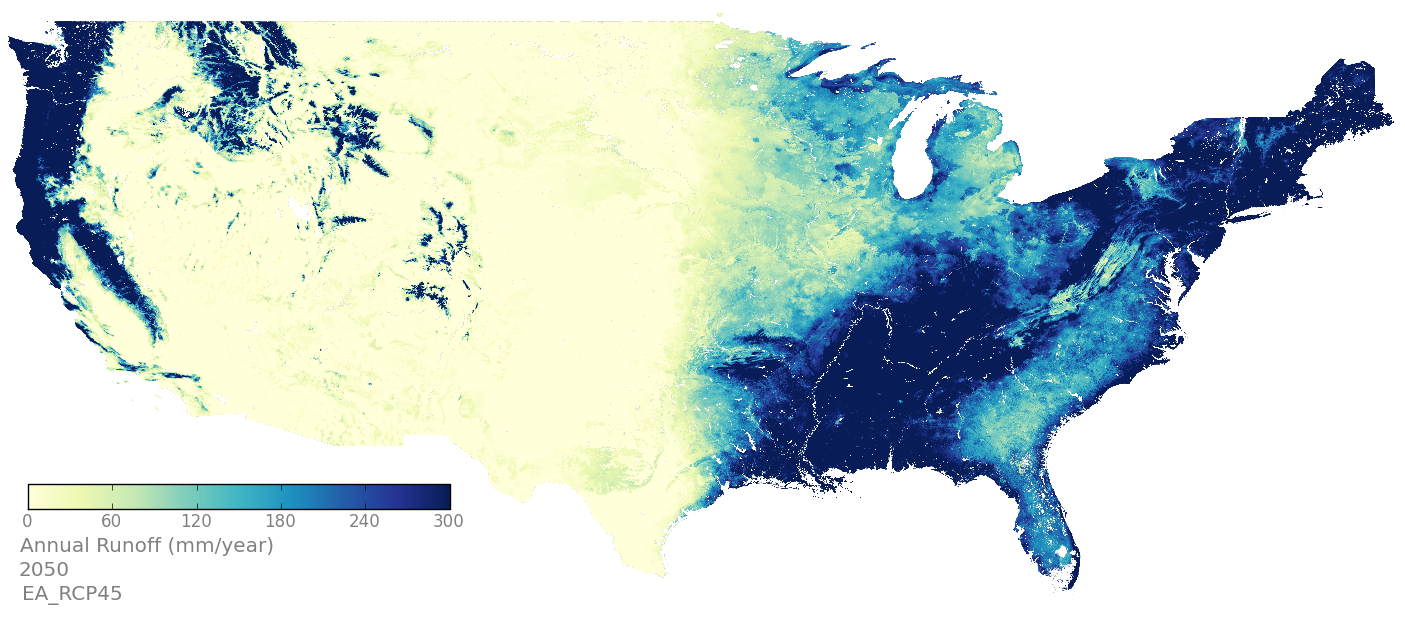 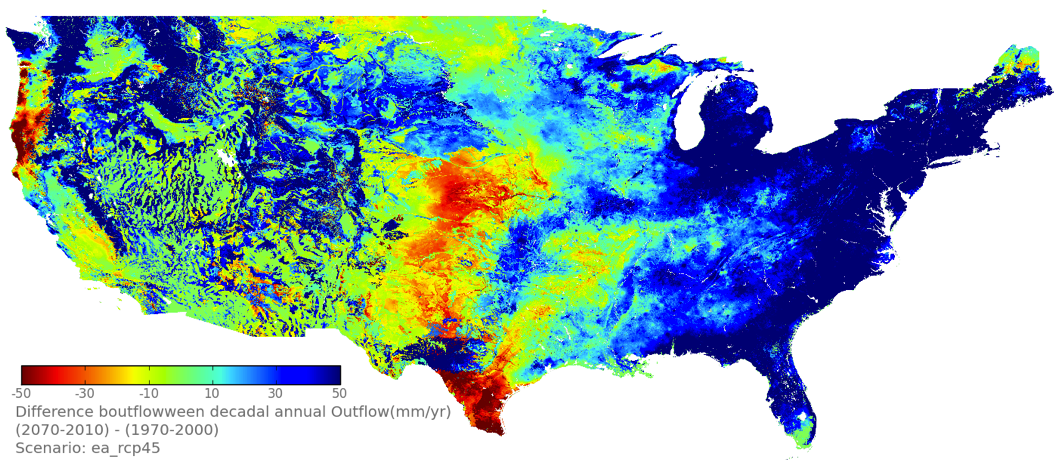 [Speaker Notes: Units are gC/m2/yr for GPP and mm/yr for ET and runoffs.]
TOPS Results: Runoff
RCP 4.5 EA, AVG(2071-2100) – AVG(1971-2000)
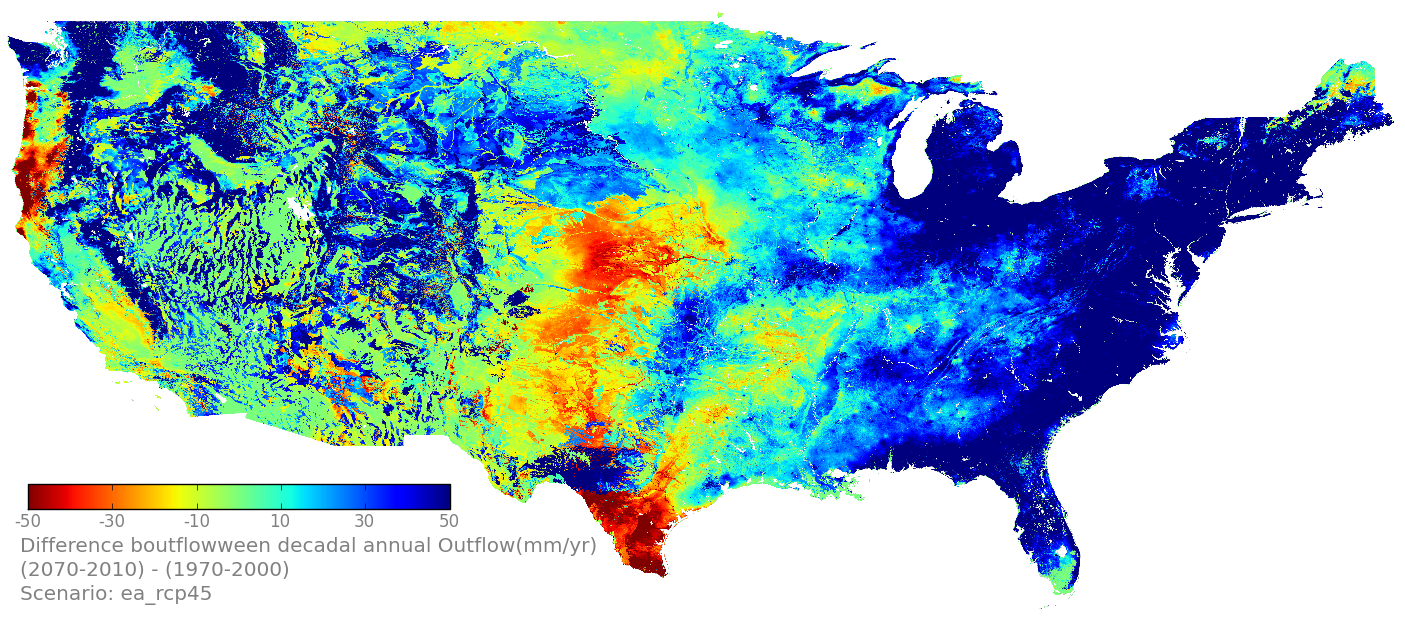 (2071-2100) – (1971-2000)
[Speaker Notes: Units are gC/m2/yr for GPP and mm/yr for ET and runoffs.]
TOPS Results: Runoff
RCP 4.5 EA, AVG(2071-2100) – AVG(1971-2000)
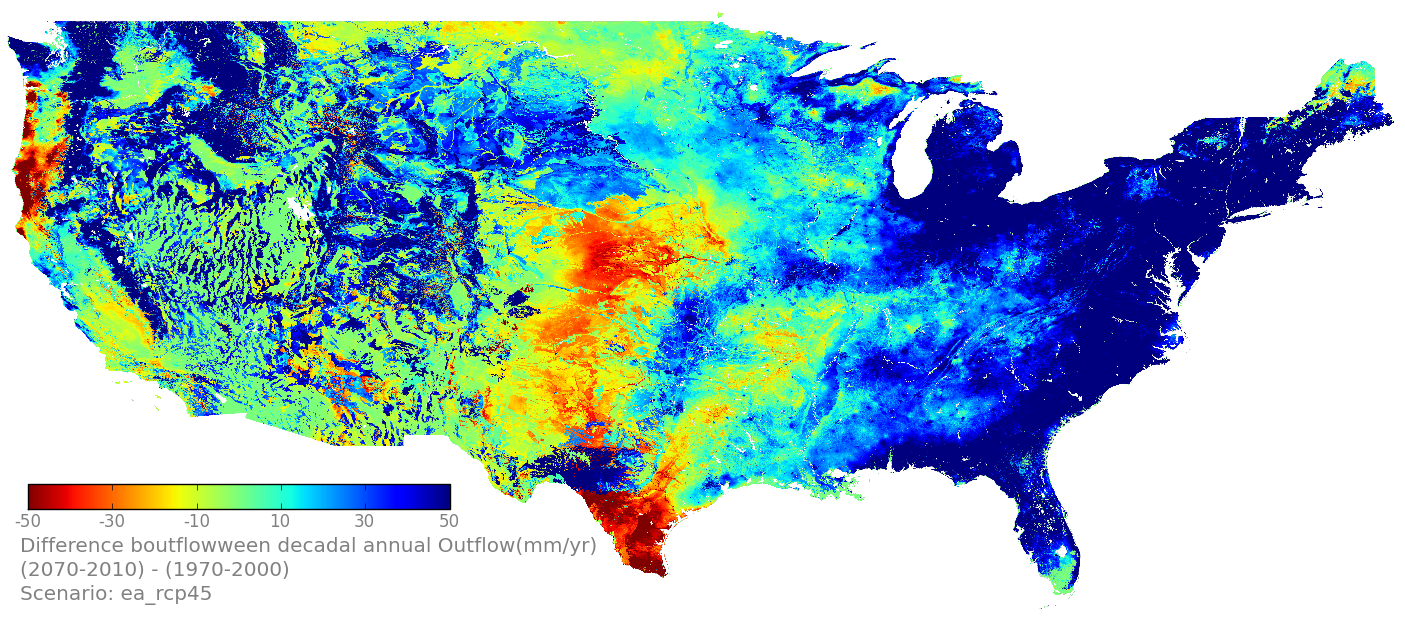 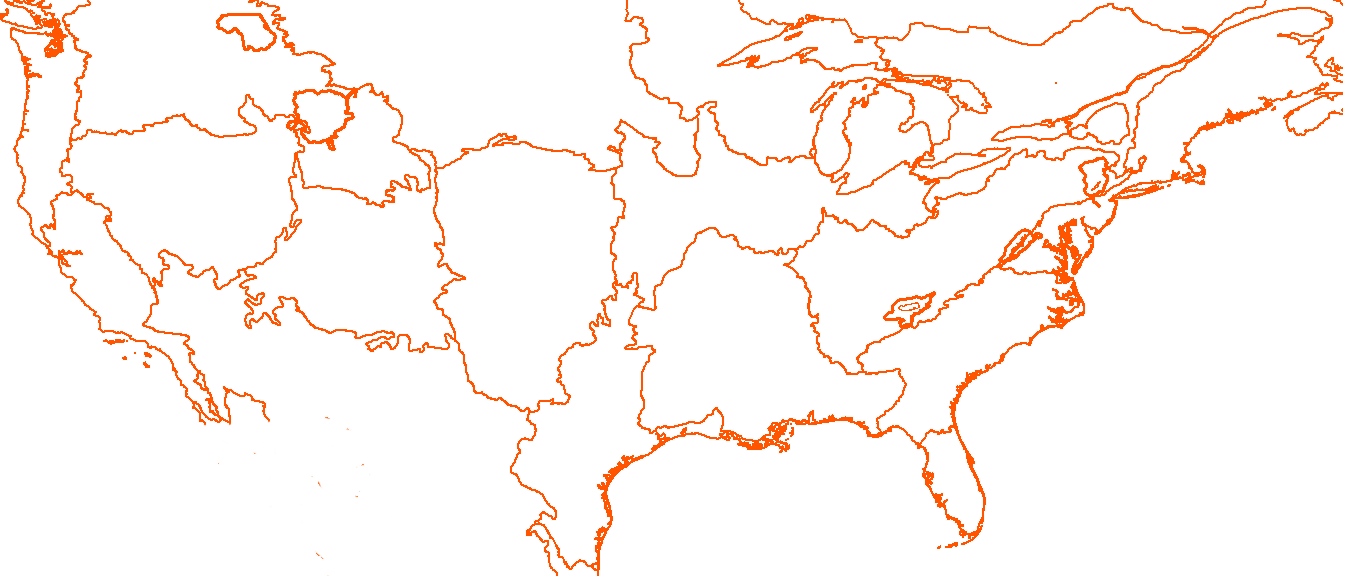 (2071-2100) – (1971-2000)
[Speaker Notes: Units are gC/m2/yr for GPP and mm/yr for ET and runoffs.]
TOPS Results: Runoff
RCP 8.5 EA, AVG(2071-2100) – AVG(1971-2000)
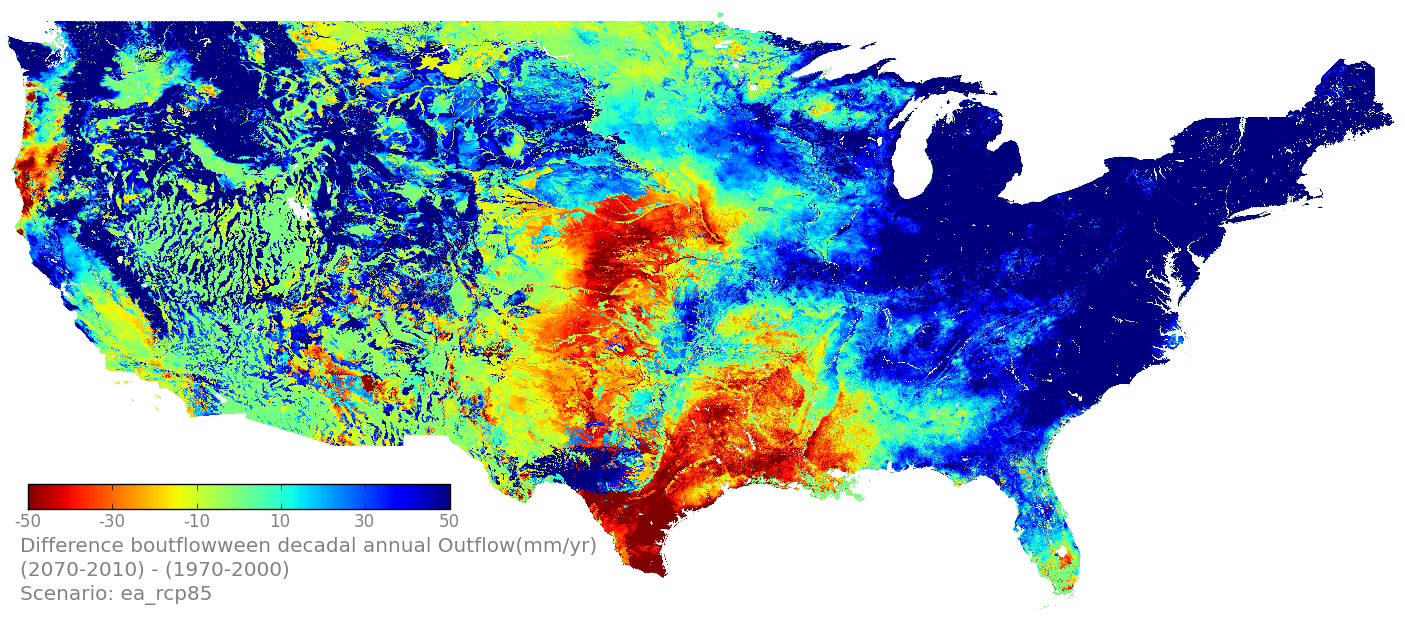 (2071-2100) – (1971-2000)
[Speaker Notes: Units are gC/m2/yr for GPP and mm/yr for ET and runoffs.]
TOPS Results: Runoff
RCP 8.5 EA, AVG(2071-2100) – AVG(1971-2000)
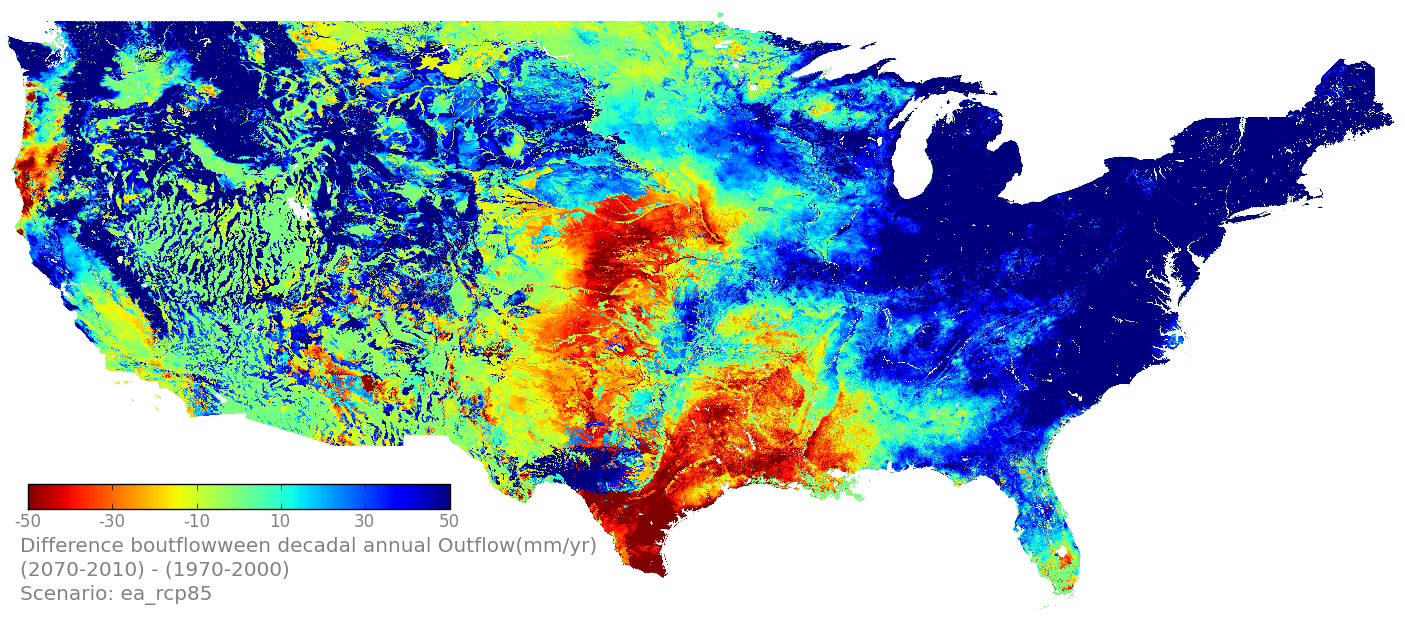 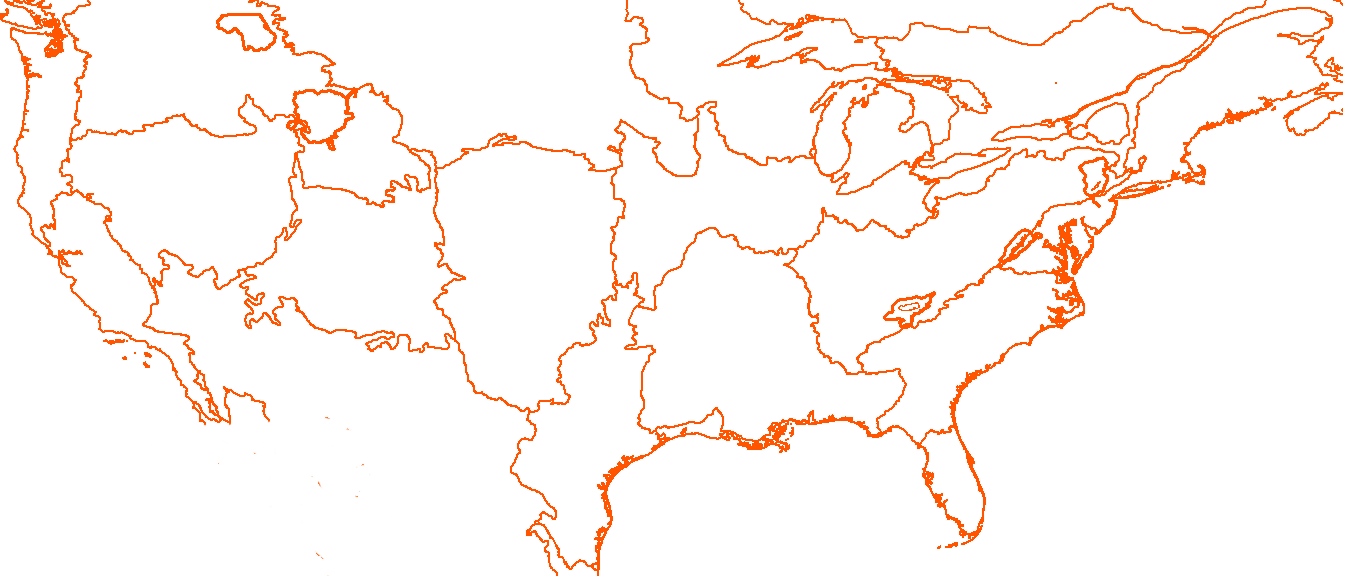 (2071-2100) – (1971-2000)
[Speaker Notes: Units are gC/m2/yr for GPP and mm/yr for ET and runoffs.]
Changes in Mean Spring Temperature (32° F Isotherm)
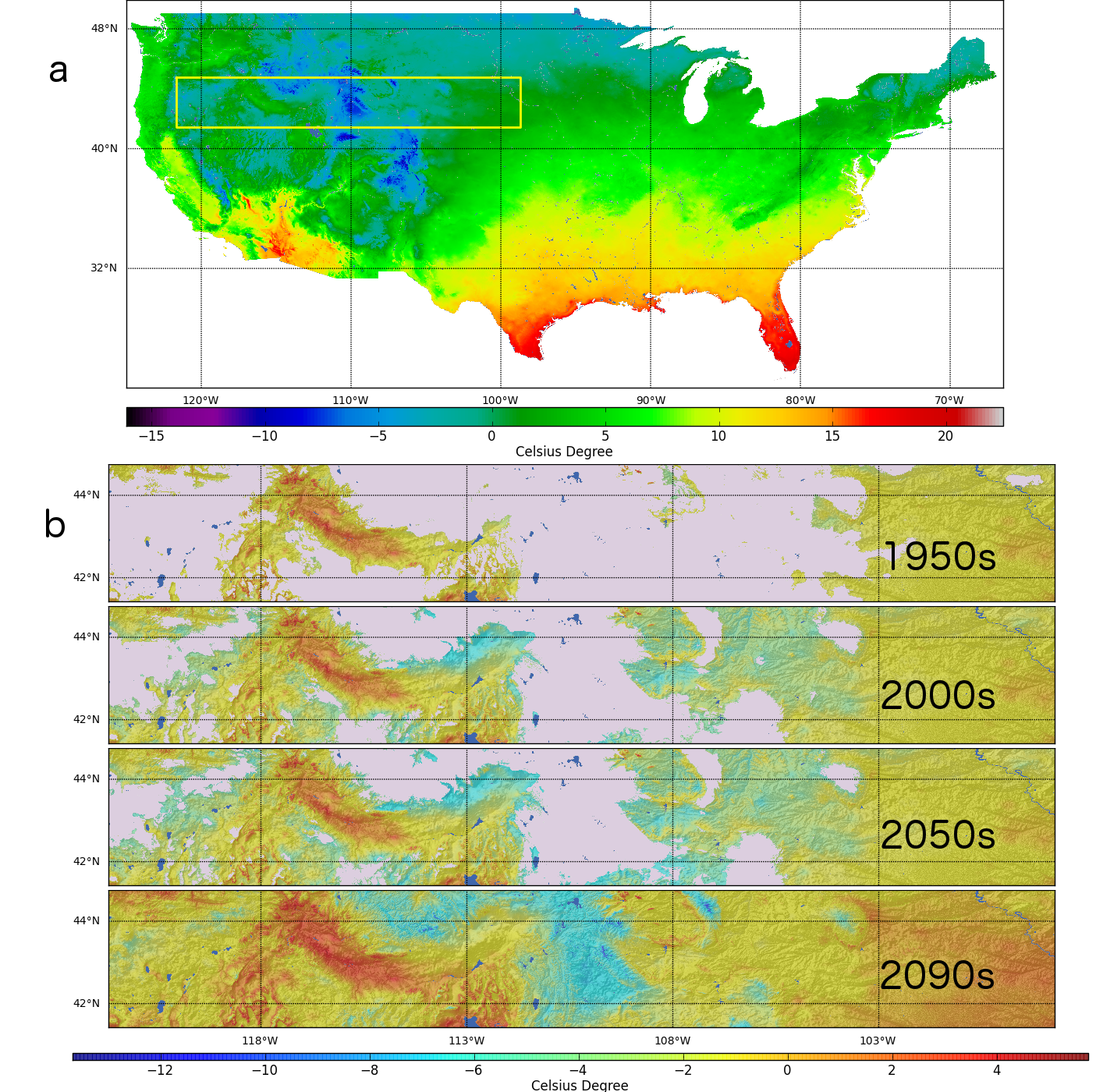 Mean spring temperature (Mar-May) for 1950-2100 from PRISM + NEX-DCP30
Extent of the 32° F isotherm (decadal averages) from 1950-2100
[Speaker Notes: Fig.1  (a) Mean temperature for the springtime (March, April, May, 1950-2100) from hybrid downscaling product (800m) using BCSD methods. The downscaled climate dataset consists of two parts: historical (1950-2005, based on PRISM) and forecasting (2006-2100, based on CMIP5 ensemble mean).  (b) Changes in regional areas (light purple) where decadal springtime mean air temperature is below 32F in west mountainous area. In 1950s, 55% of the area (350, 500 km2) of the three states (Washington, Oregon, and Idaho) has springtime mean air temperature below or equal to 32 F (0C). This area decreased to 43% (272, 300 km2) in 2000, and, by projection, will further decrease to 18% (118, 700 km2) in 2090s. This indicates a]
Changes in Mean Spring Temperature (32° F Isotherm)
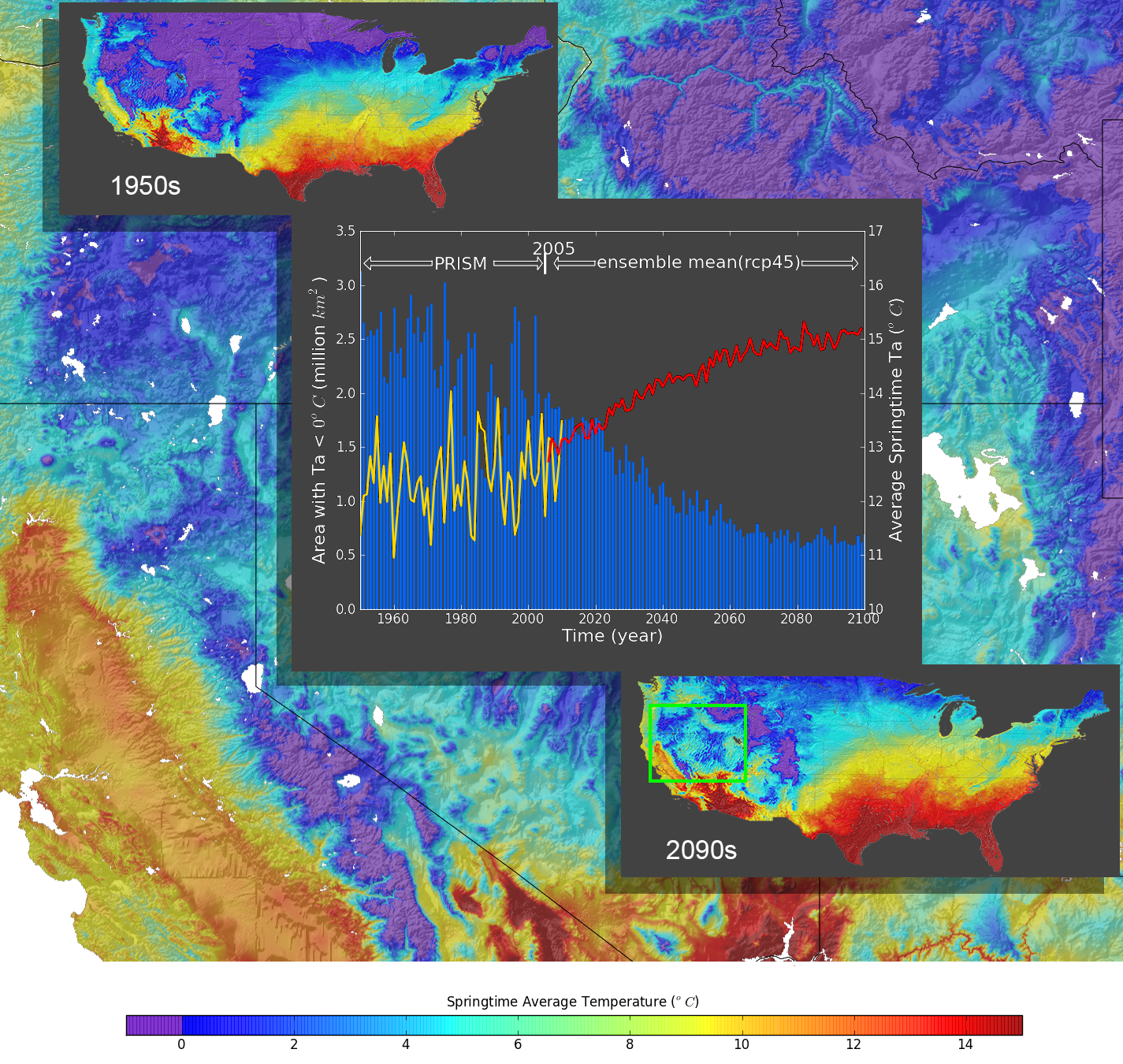 Mean spring temperature (Mar-May) for 1950 from PRISM
Mean spring temperature (Mar-May) for 2090-2099 from NEX-DCP30 ensemble average for RCP 4.5.  Area with mean temperature <32°F shown in purple.
[Speaker Notes: Fig.1 Changes in springtime (March-April-May) mean temperature, Tspring, over the coterminous US from 1950 to 2100. The map at the upper-left corner shows the observed mean US Tspring in 1950s (based on PRSIM data), while the lower-right corner shows the corresponding Tspring in 2090s (as suggested by the ensemble mean of the NEX-DCP30 projections from the RCP4.5 scenario). The time series in the solid yellow line indicates that the changes of the aggregated Tspring for the coterminous US between 1950 and 2010, and the red line indicates the ensemble mean from 2006 to 2100. The blue bars shows the corresponding changes in the area where Tspring is below or equal to 0 oC (i.e., indicated by the purple shades on the Tspring maps). The map in the background shows the 2090’s Tspring in the native resolution (~800m) over the South-West US, highlighting the spatial details of the downscaled climate projections that cannot be obtained from the original GCM outputs.]
Glacier, Gross Primary Production
Ensemble Average
Spring
Summer
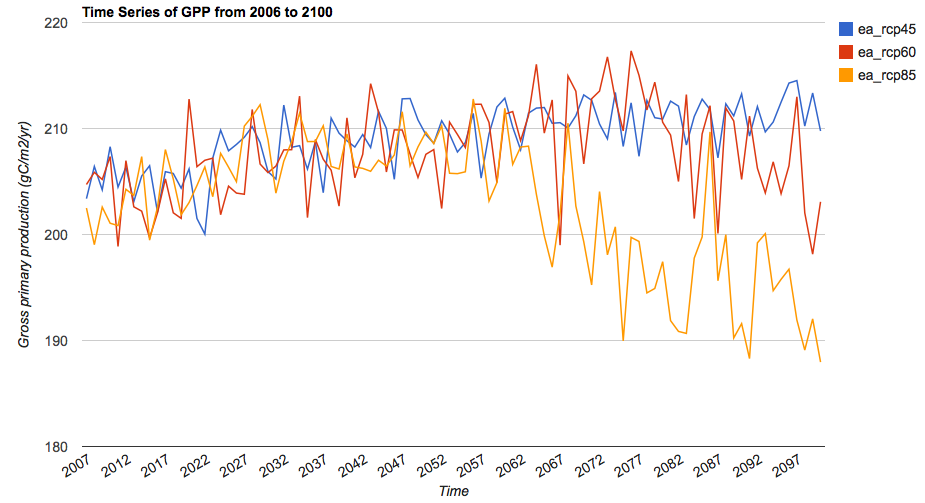 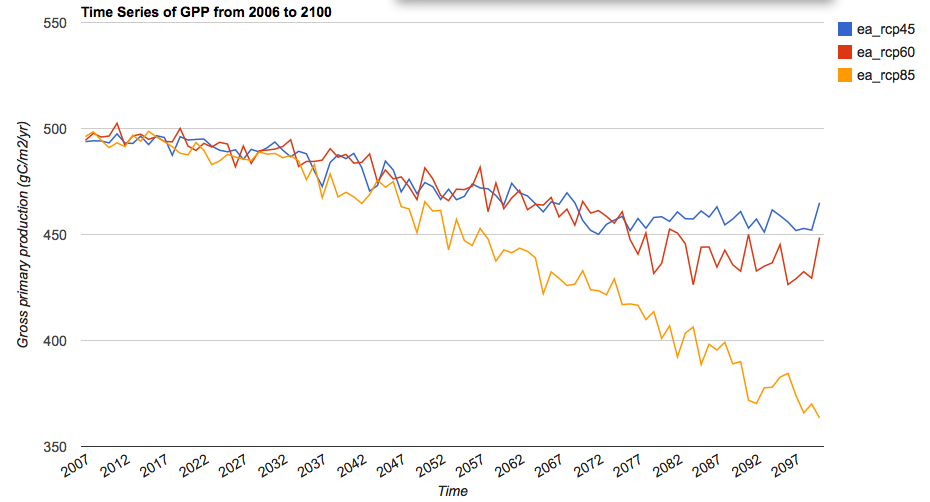 Fall
Annual
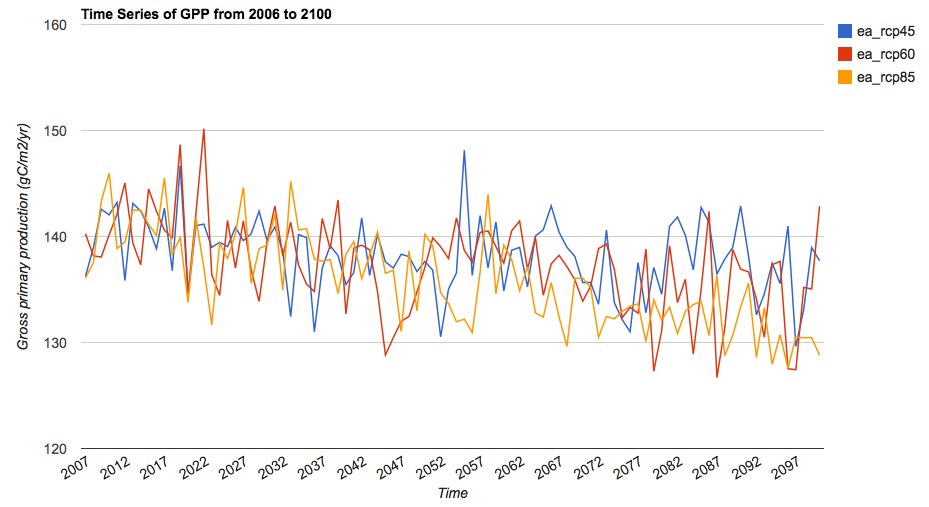 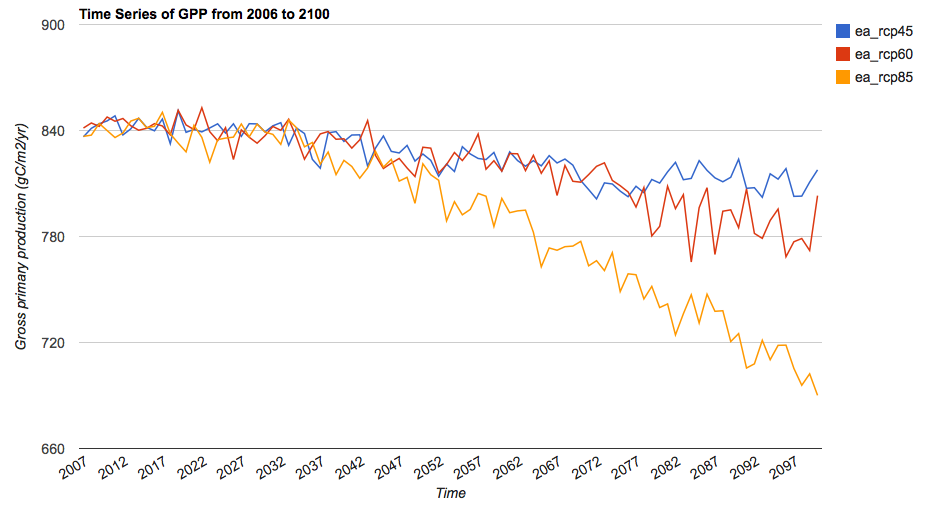 Glacier, Gross Primary Production, CCSM4
Spring
Summer
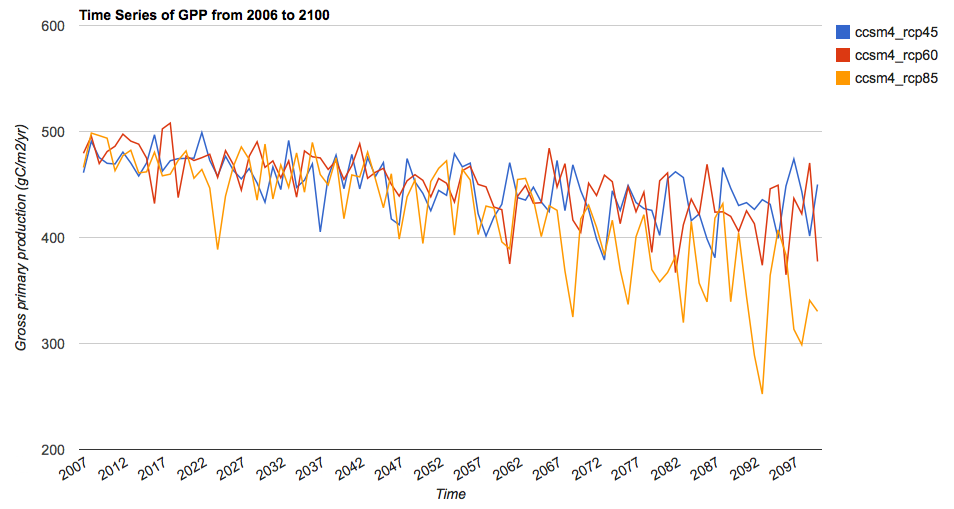 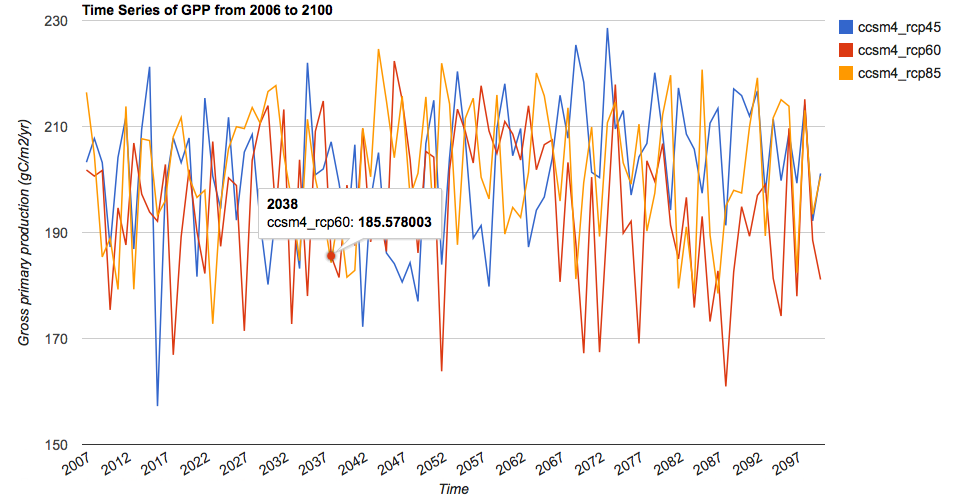 Annual
Fall
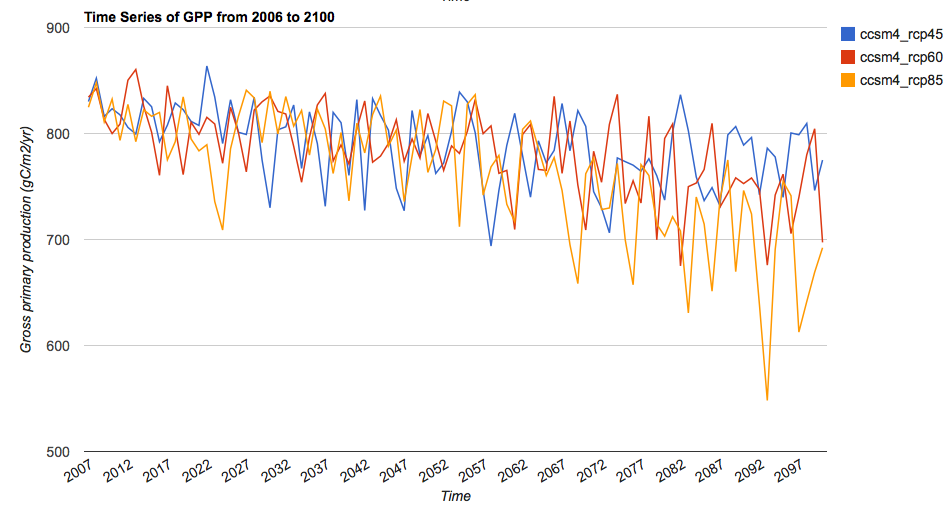 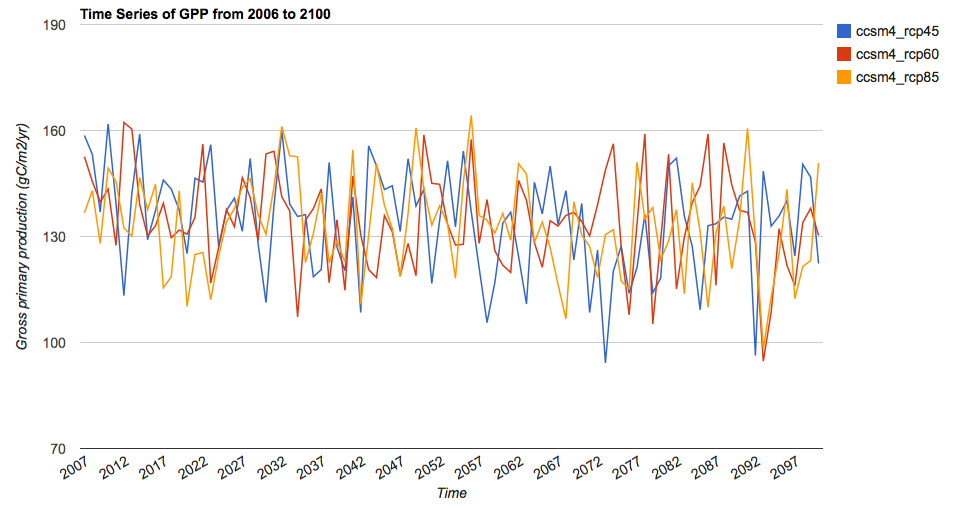 Glacier, Runoff, Ensemble Average
Spring
Summer
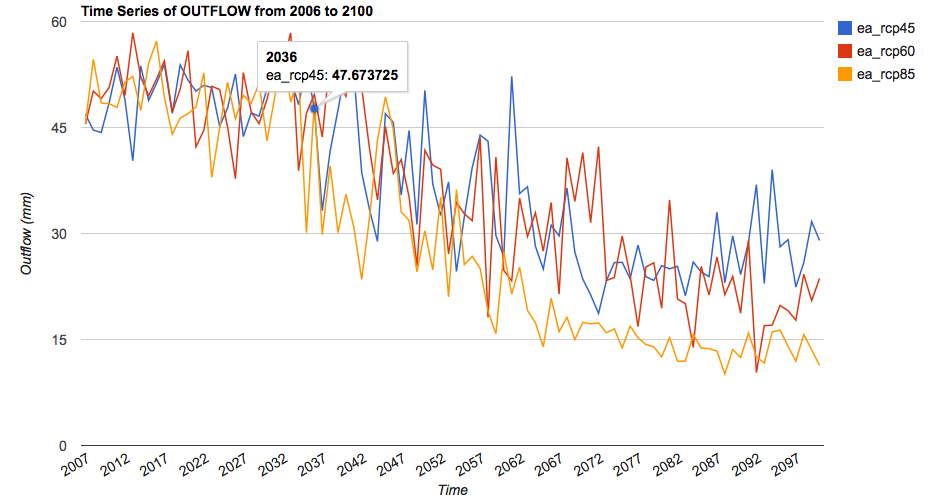 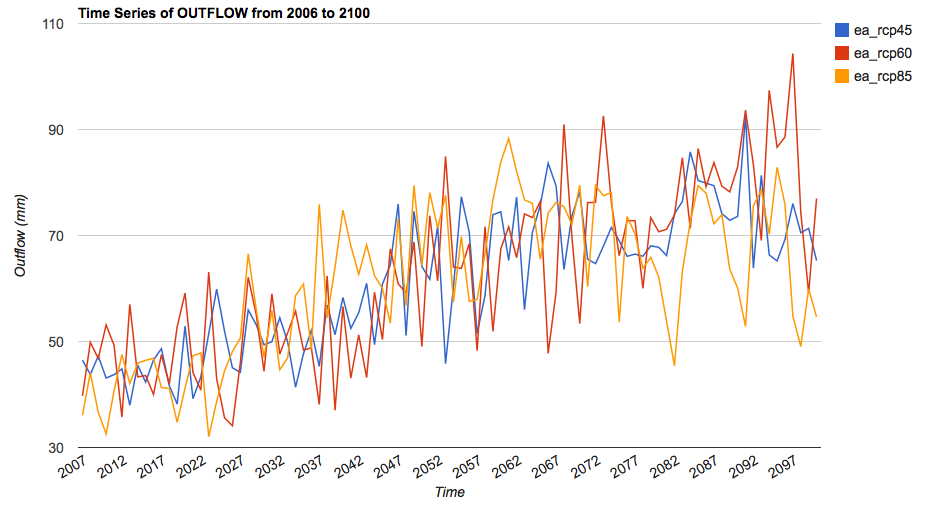 Fall
Annual
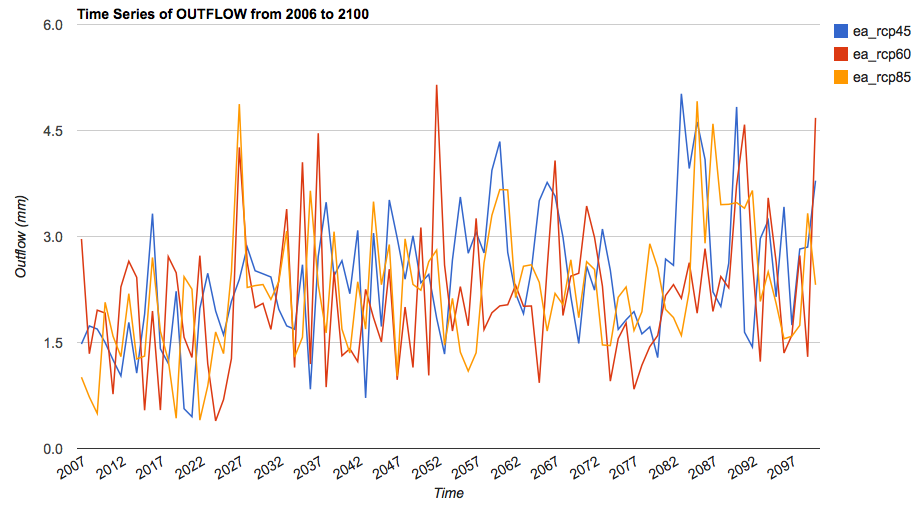 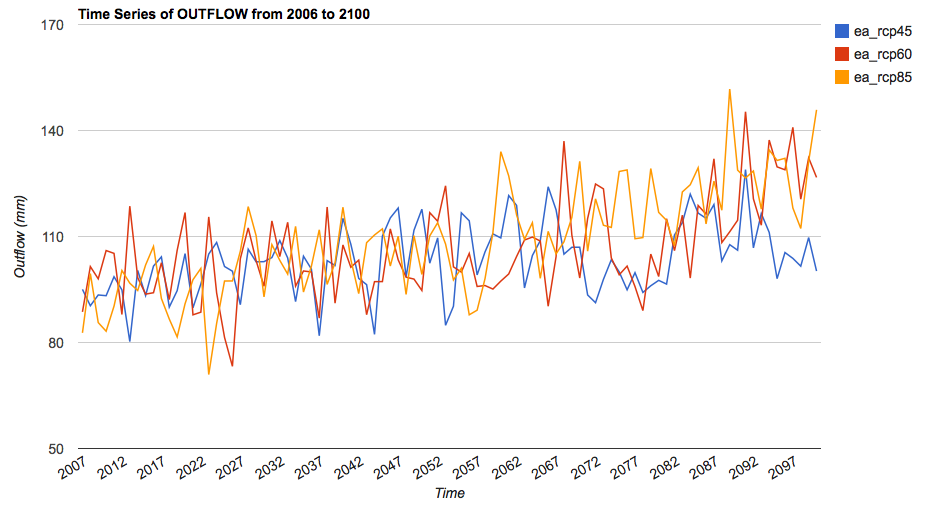 Glacier, Runoff, CCSM4
Spring
Summer
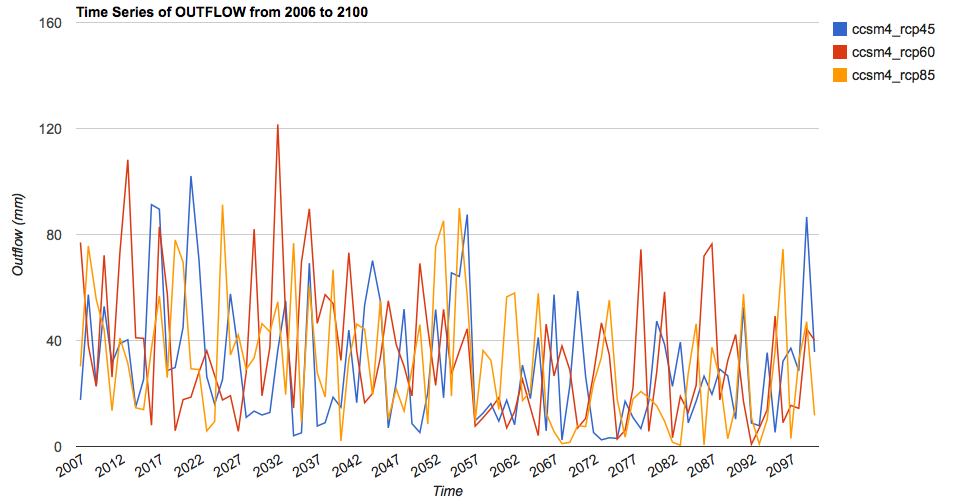 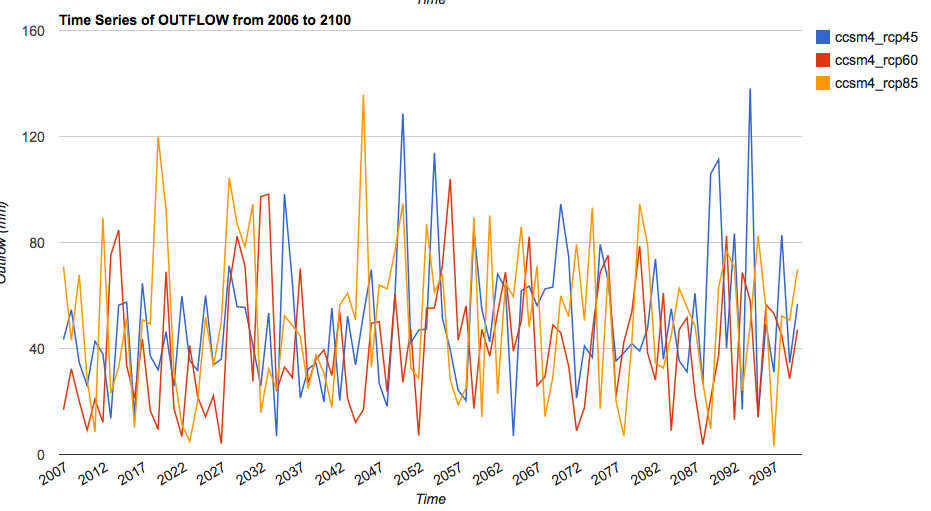 Annual
Fall
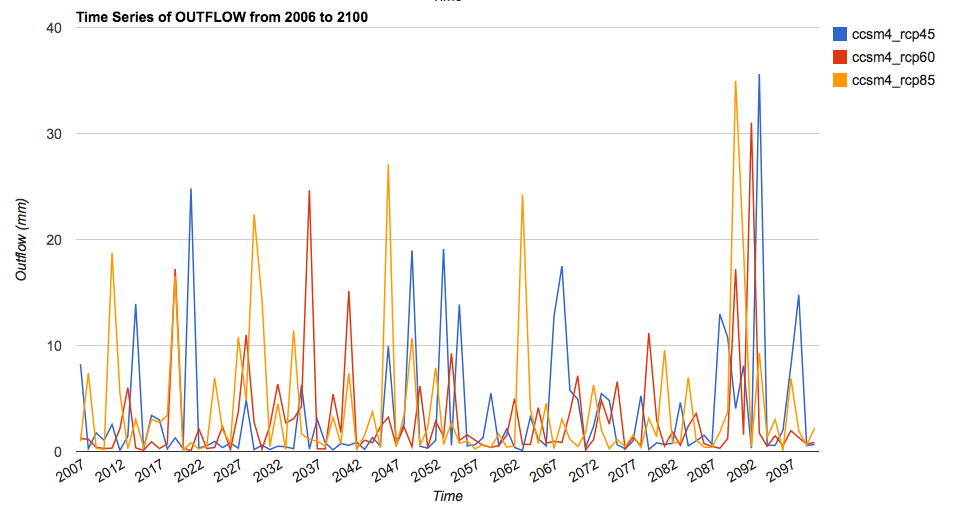 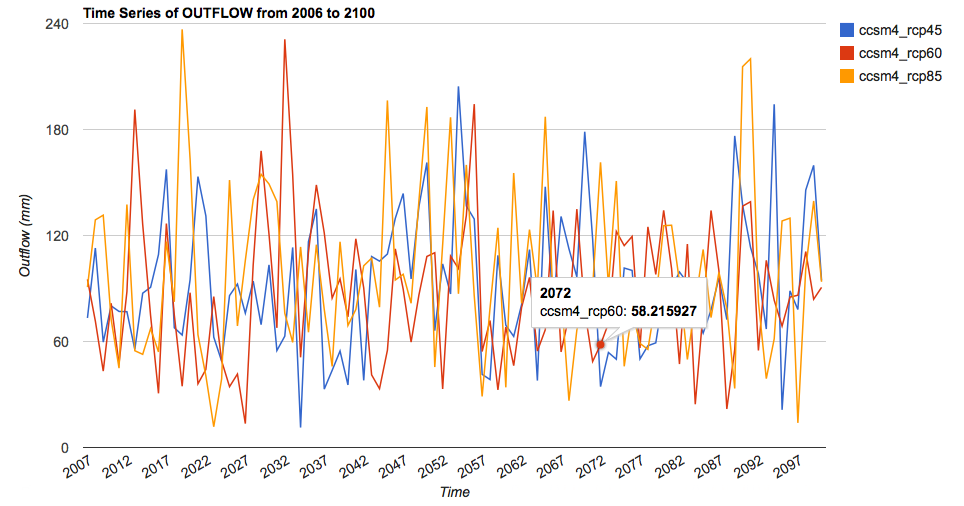 Glacier, Soil Water, Ensemble Average
Spring
Summer
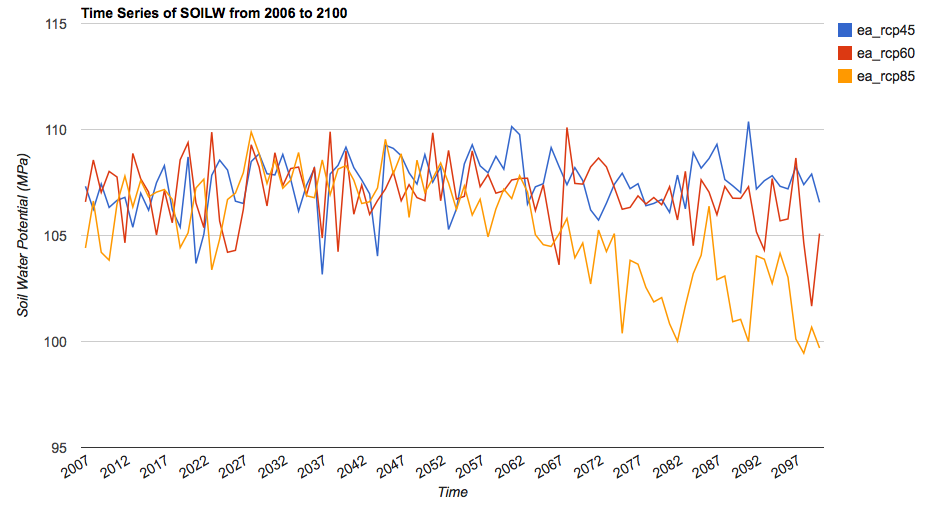 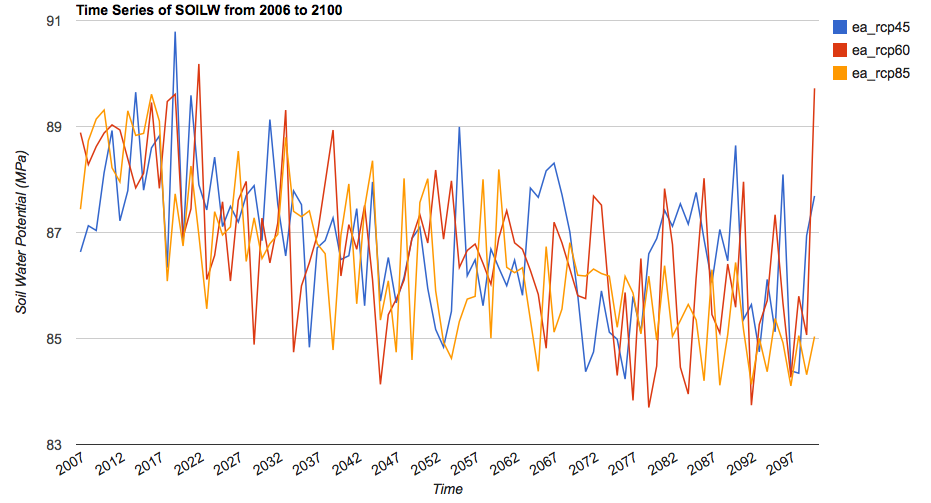 Annual
Fall
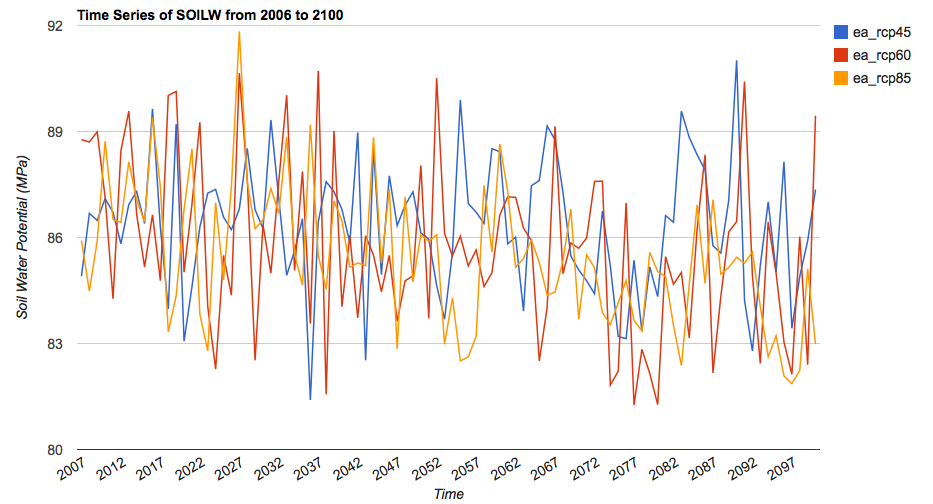 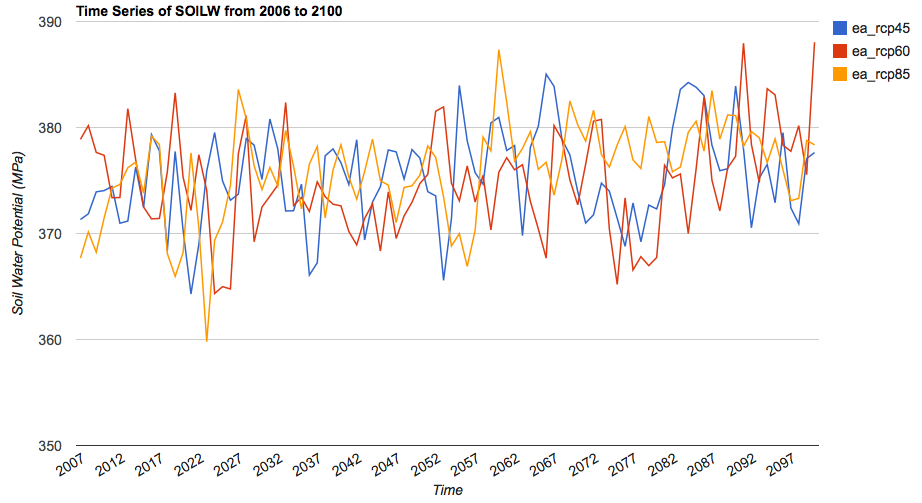 Glacier, Soil Water, CCSM4
Spring
Summer
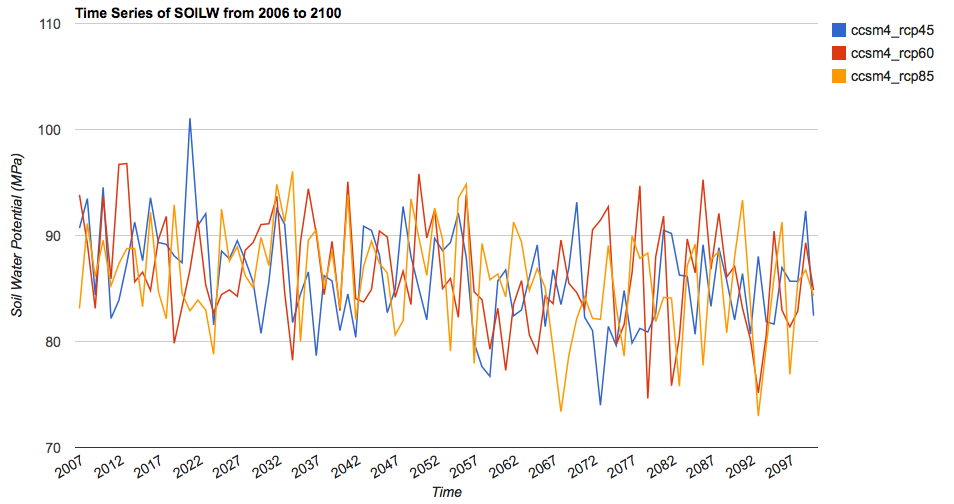 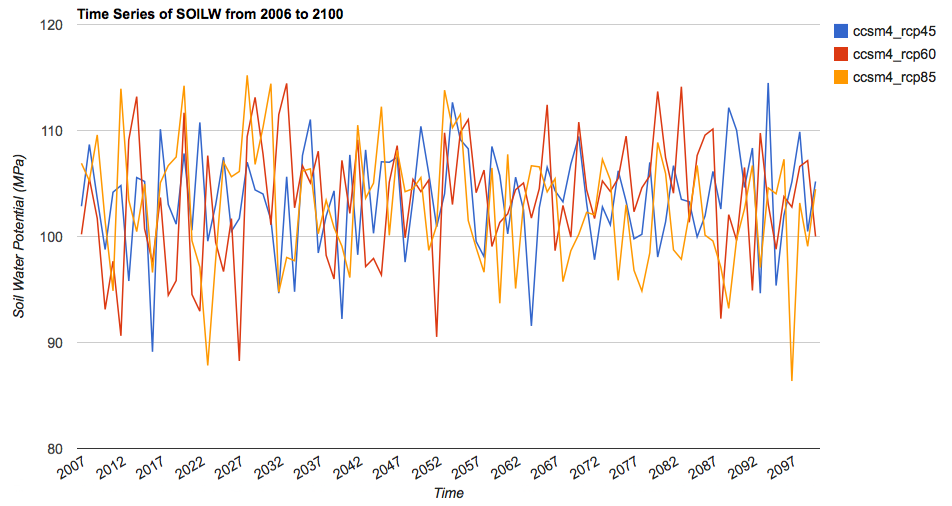 Annual
Fall
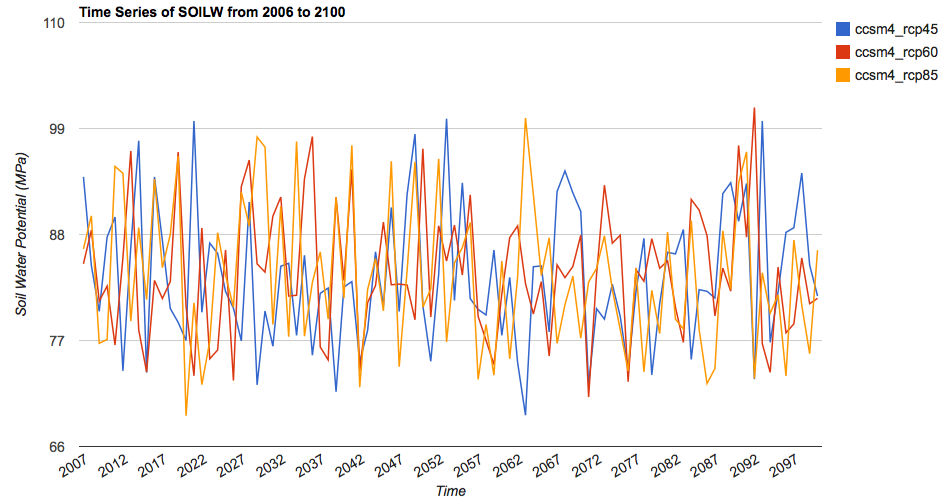 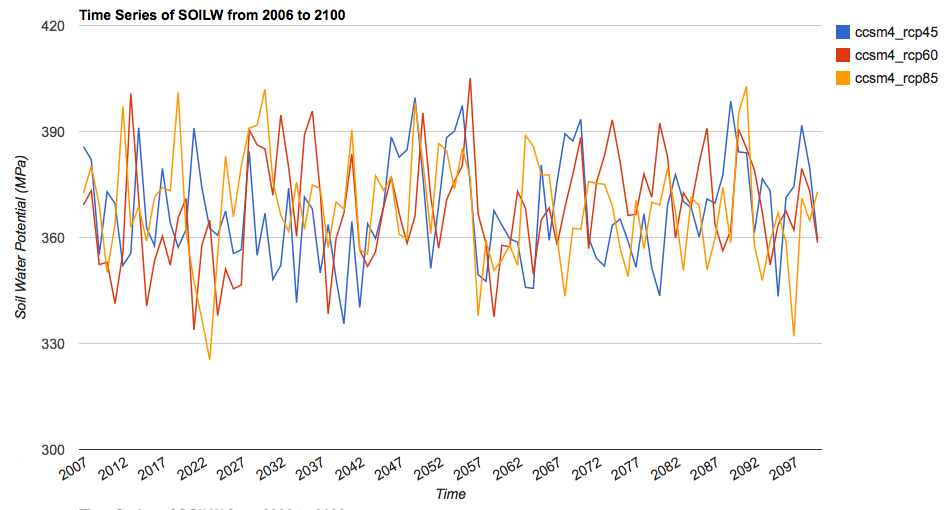 Glacier, Precipitation, Ensemble Average
Spring
Summer
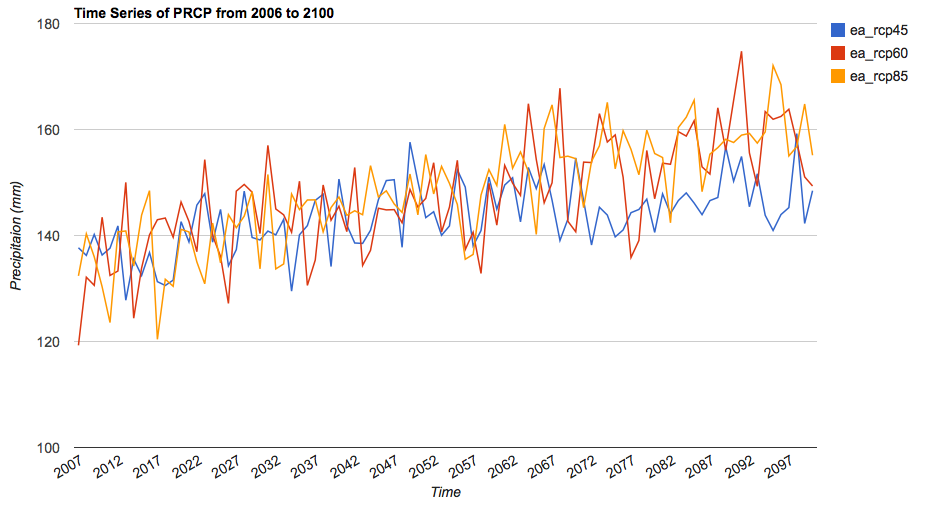 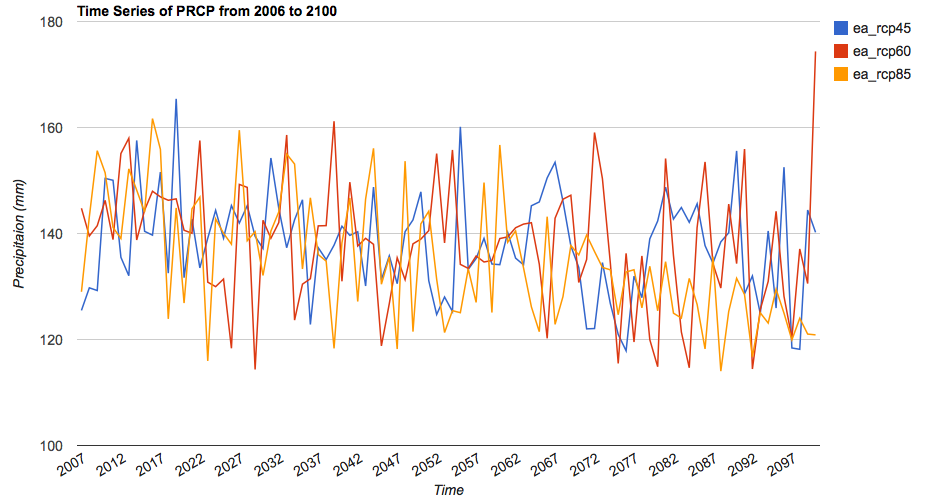 Annual
Fall
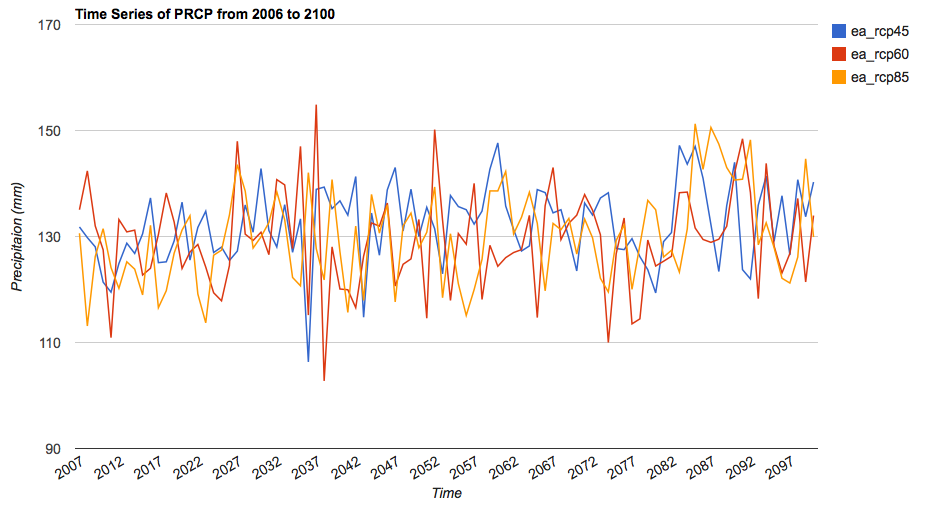 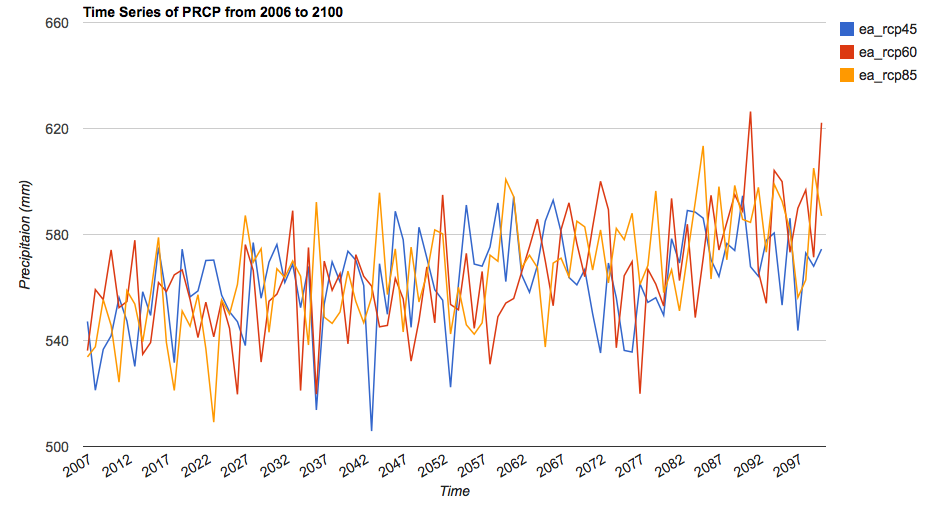 Glacier, Precipitation, CCSM4
Spring
Summer
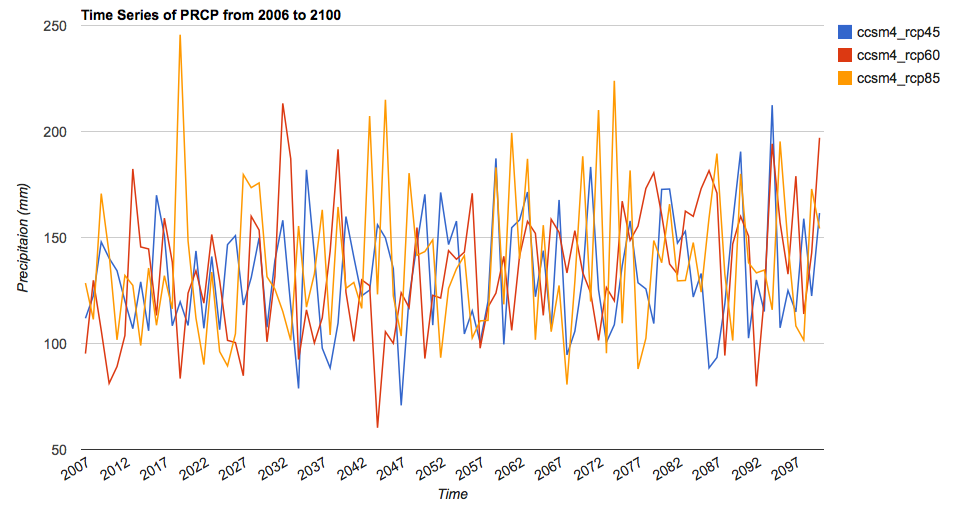 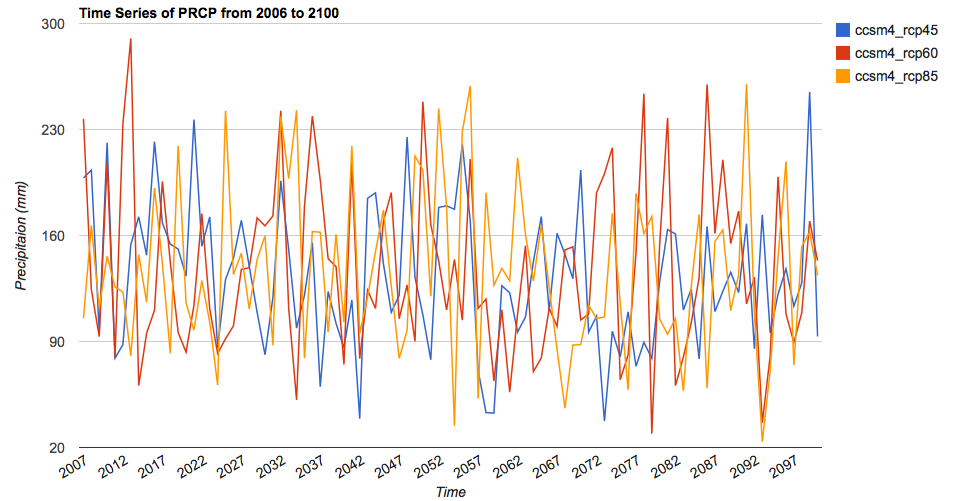 Annual
Fall
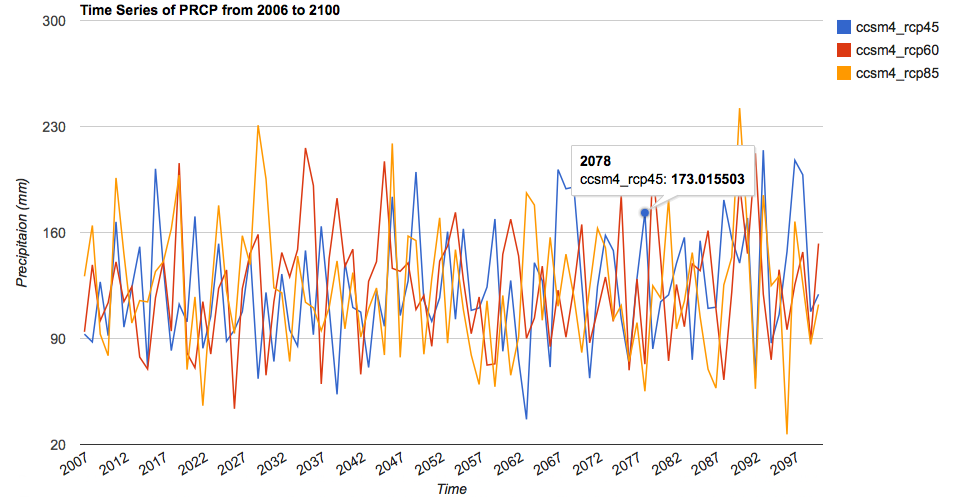 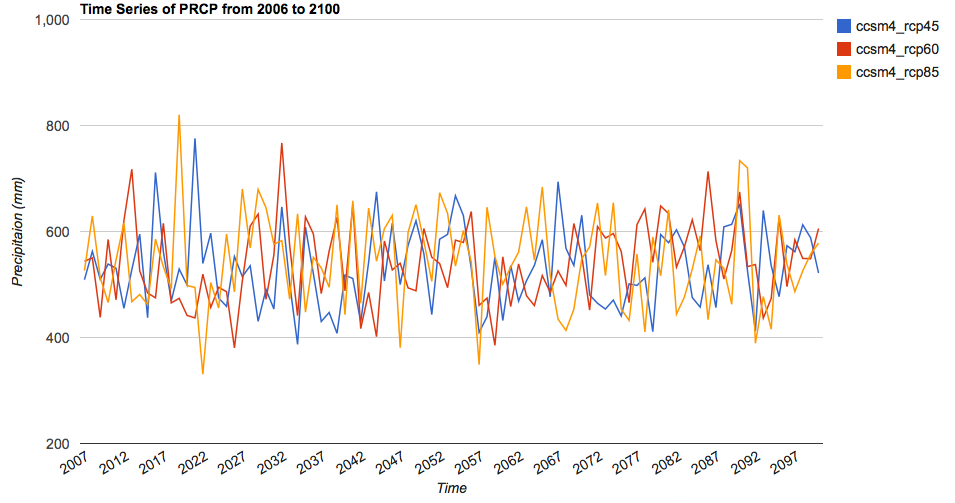 Glacier, SWE, Ensemble Average
Spring
Summer
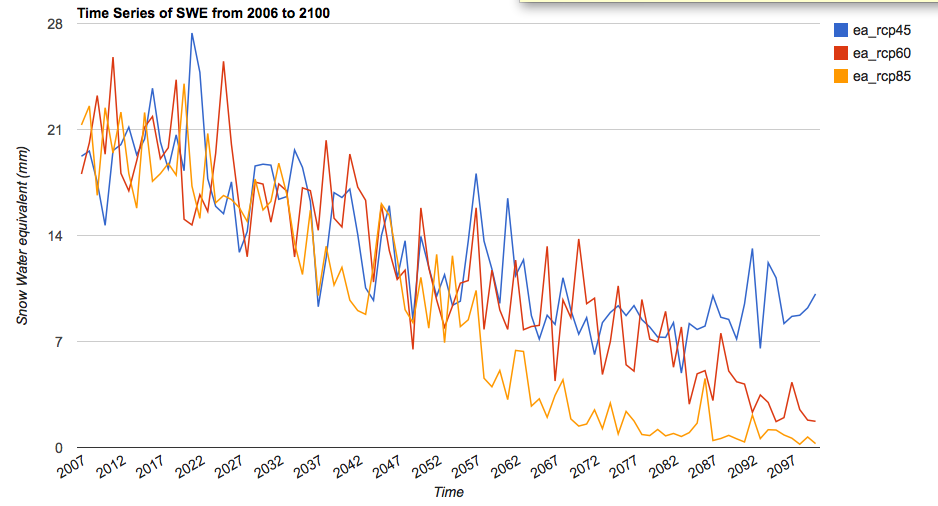 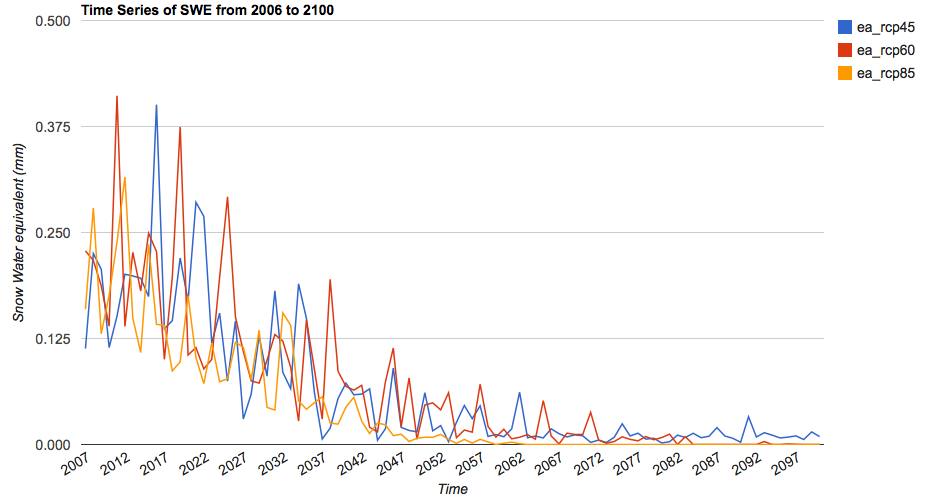 Annual
Fall
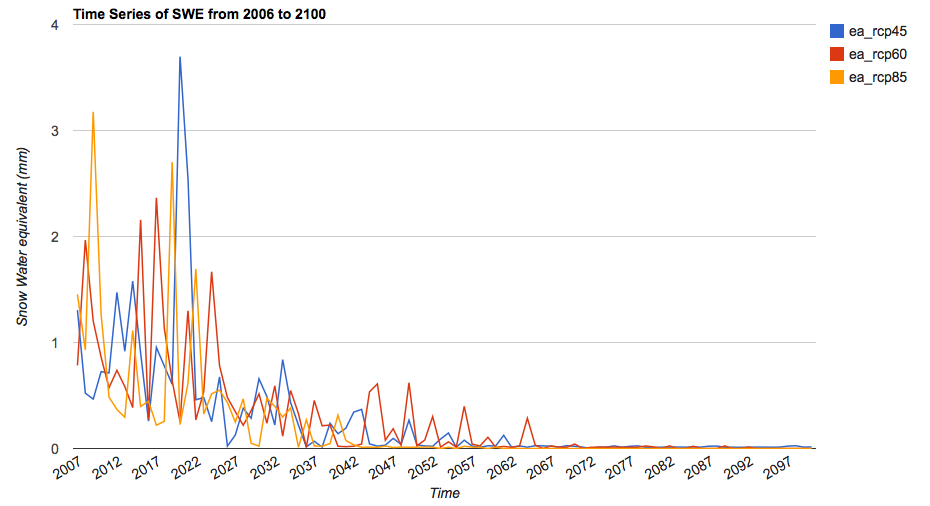 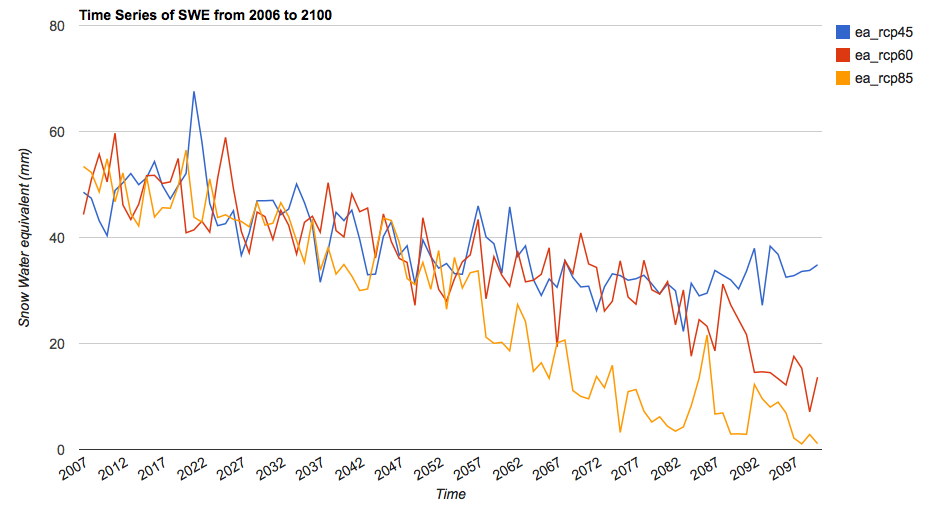 Glacier, SWE, CCSM4
Spring
Summer
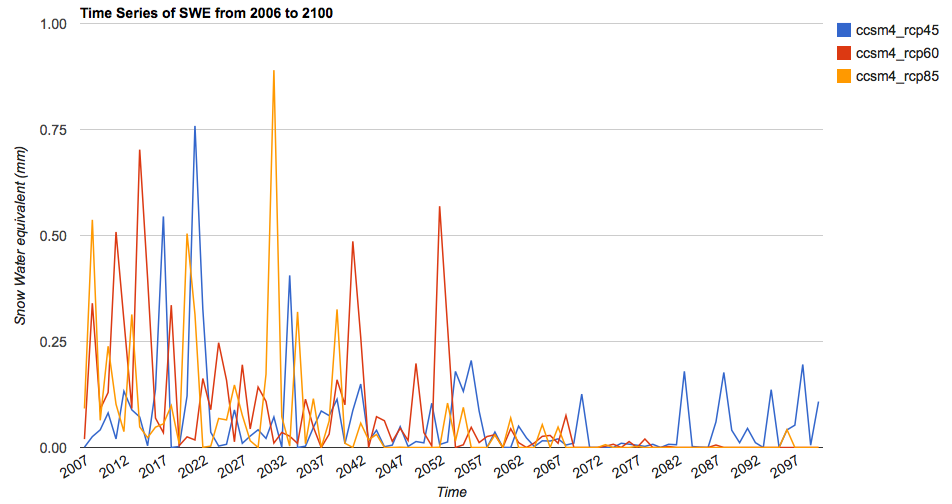 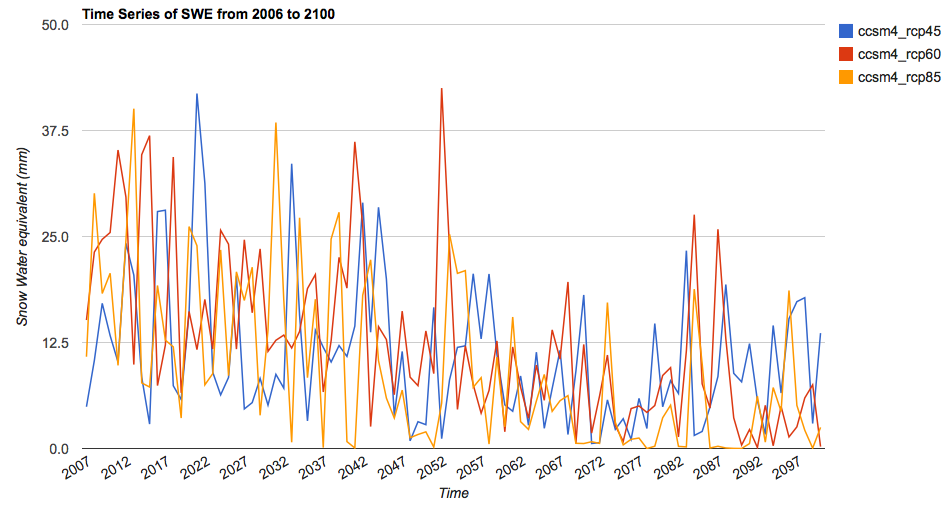 Annual
Fall
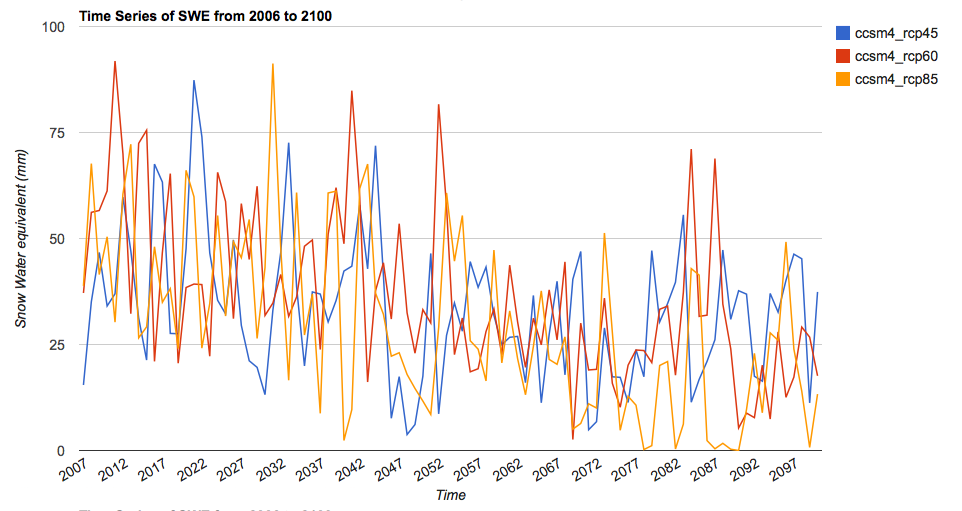 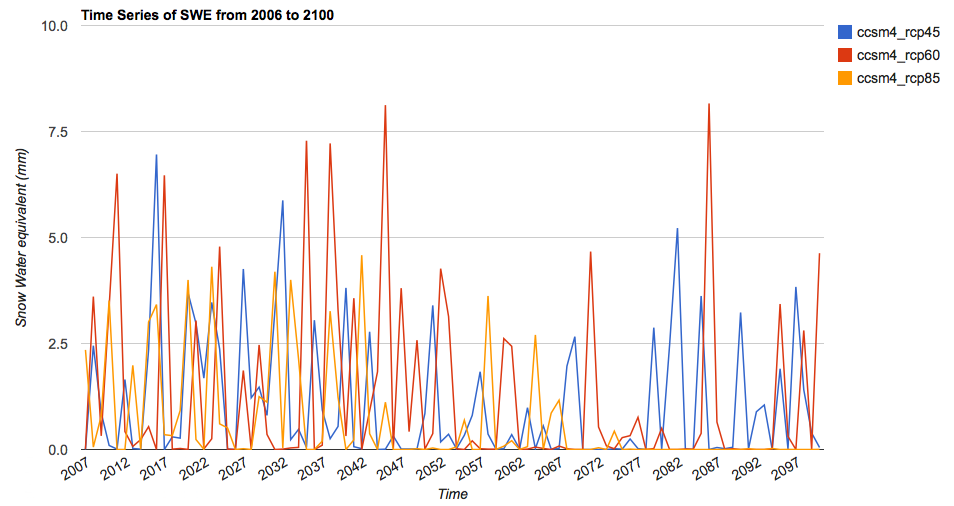 Glacier, Evapotranspiration, Ensemble Average
Spring
Summer
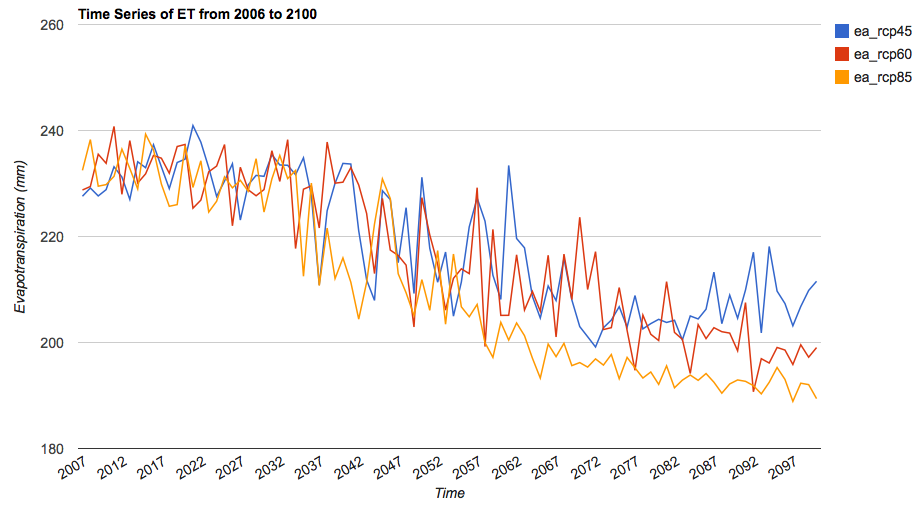 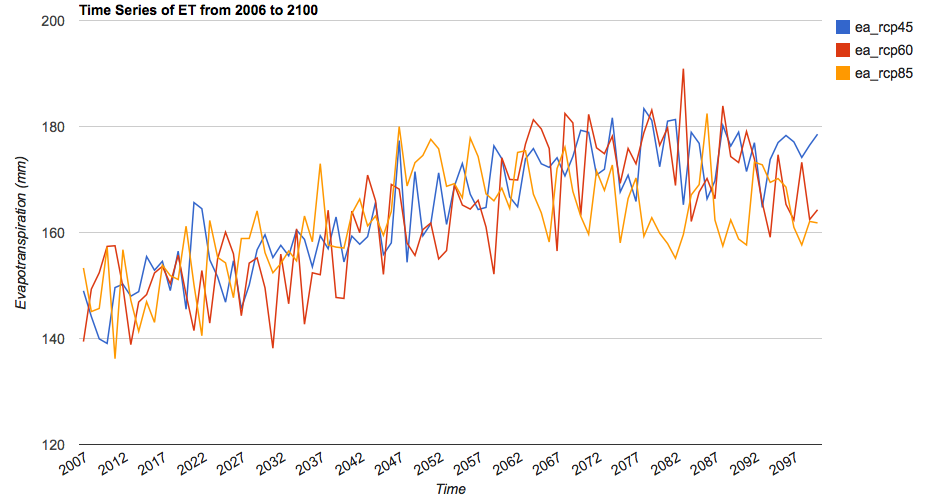 Annual
Fall
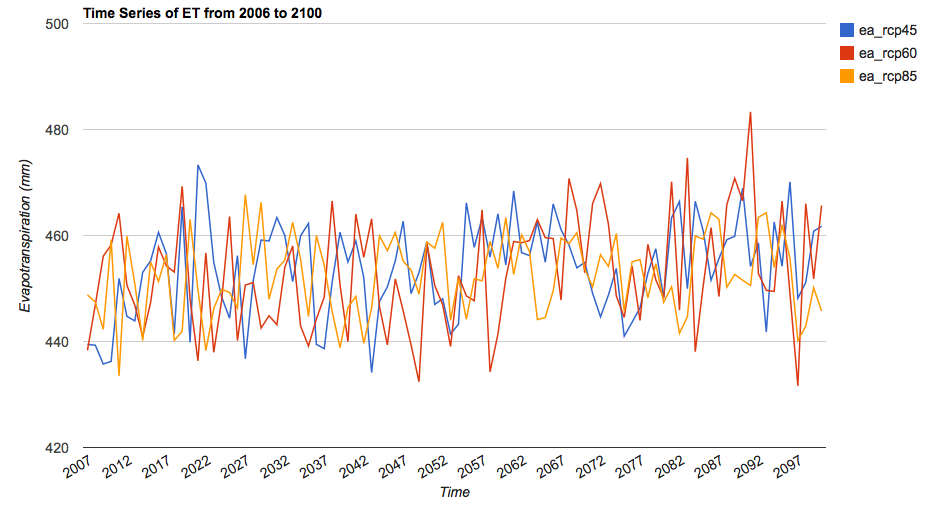 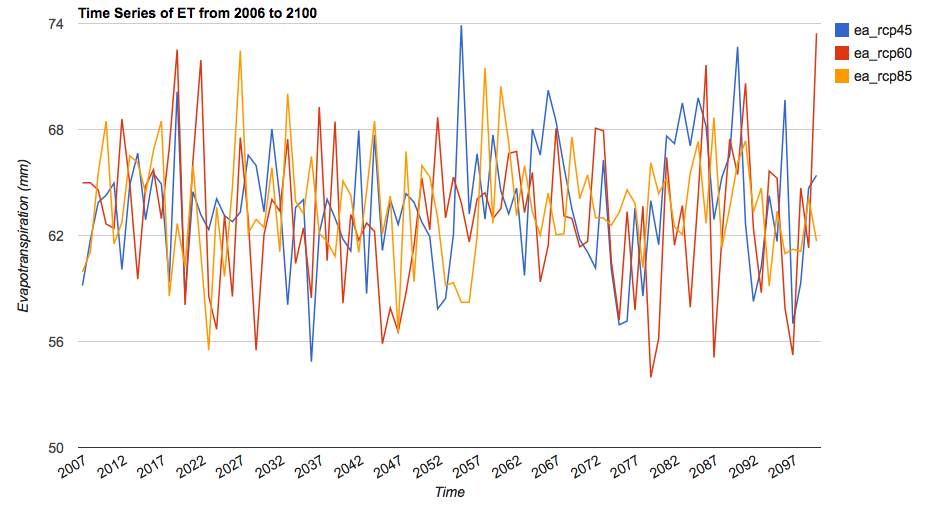 Glacier, Evapotranspiration, CCSM4
Spring
Summer
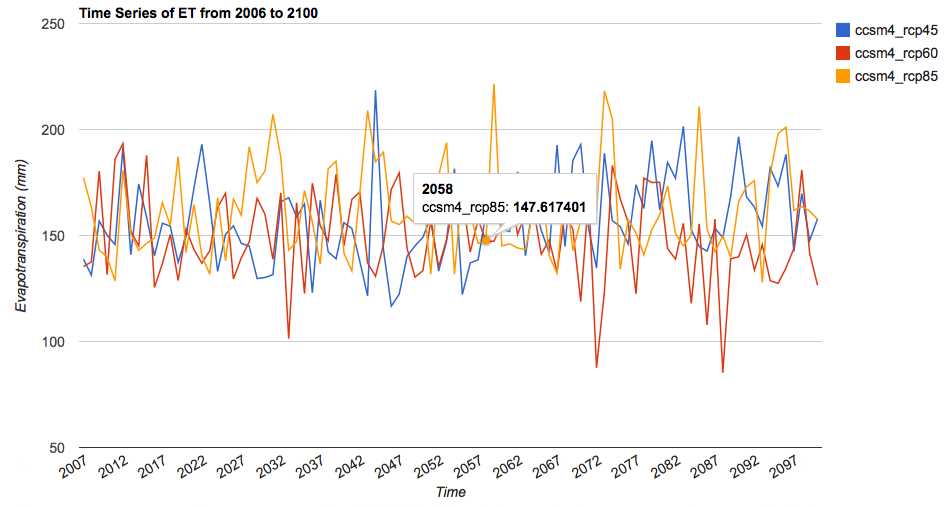 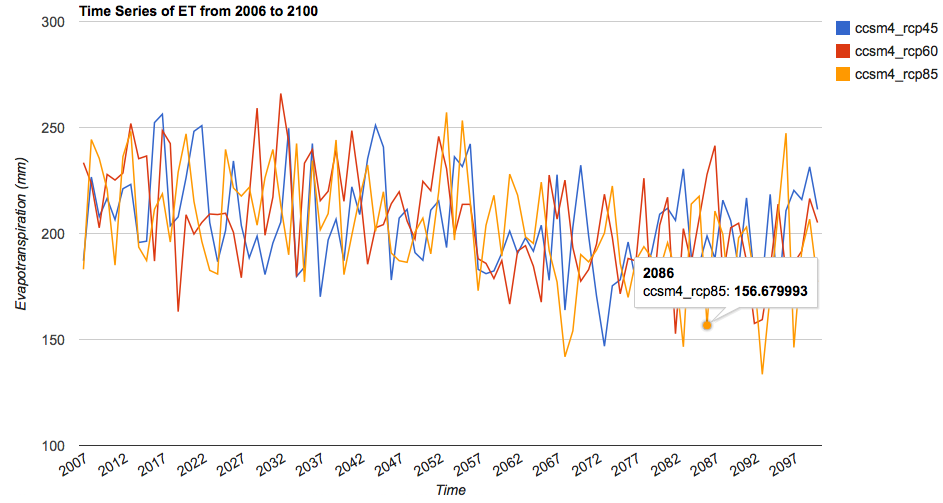 Annual
Fall
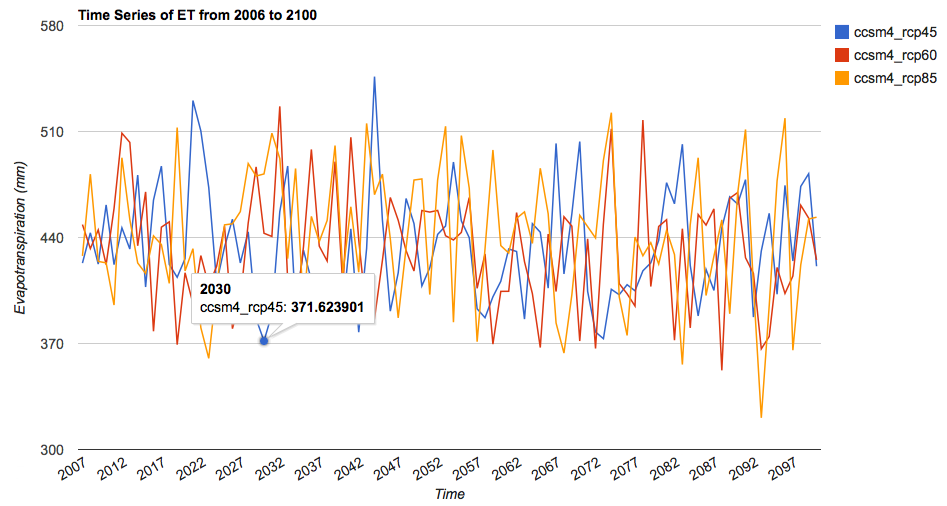 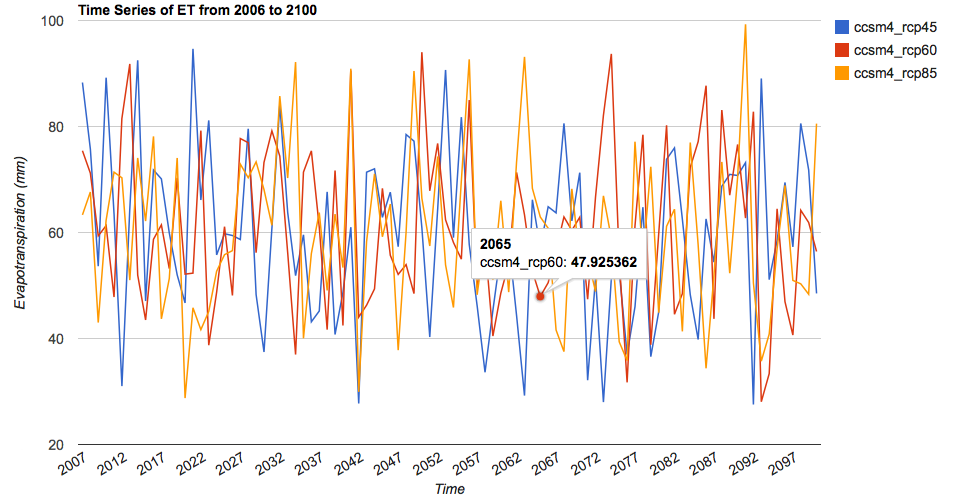 Yellowstone, Gross Primary Production
Ensemble Average, Summer
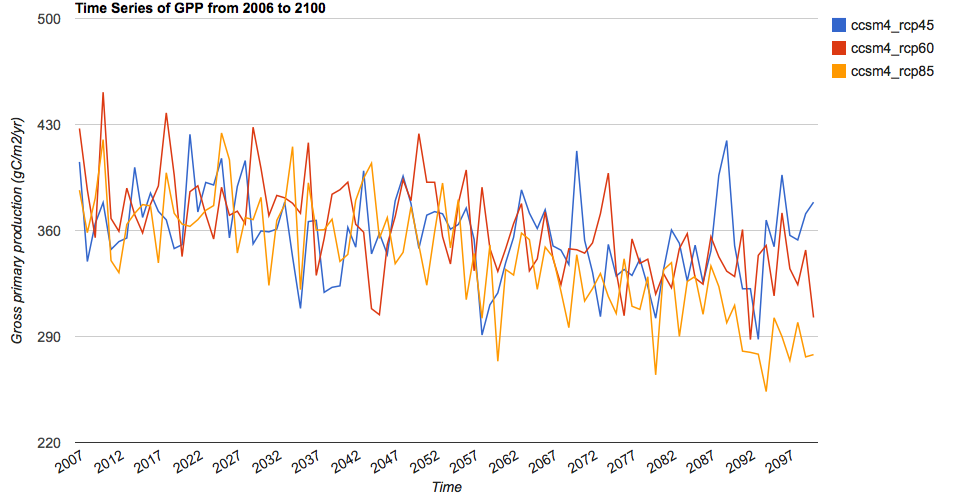 Yellowstone, Gross Primary Production, CCSM4, Summer
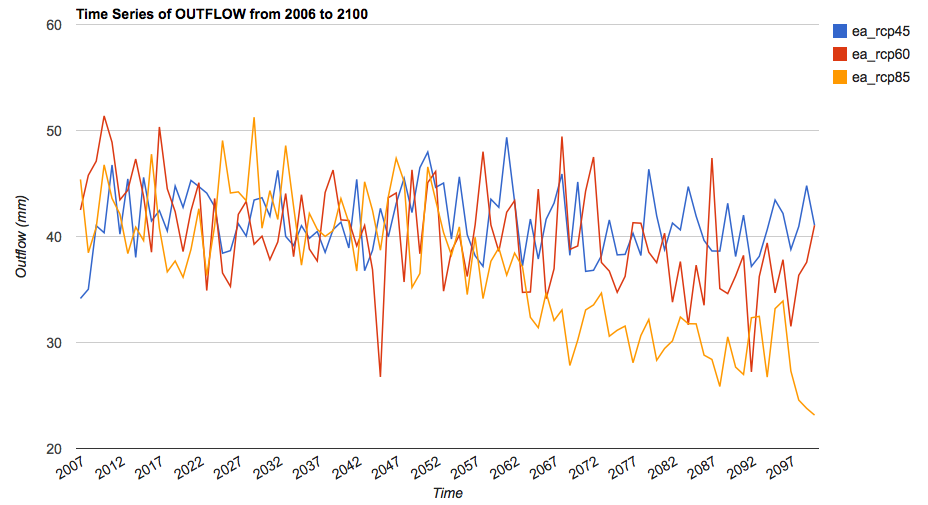 Yellowstone, Runoff, Ensemble Average, Summer
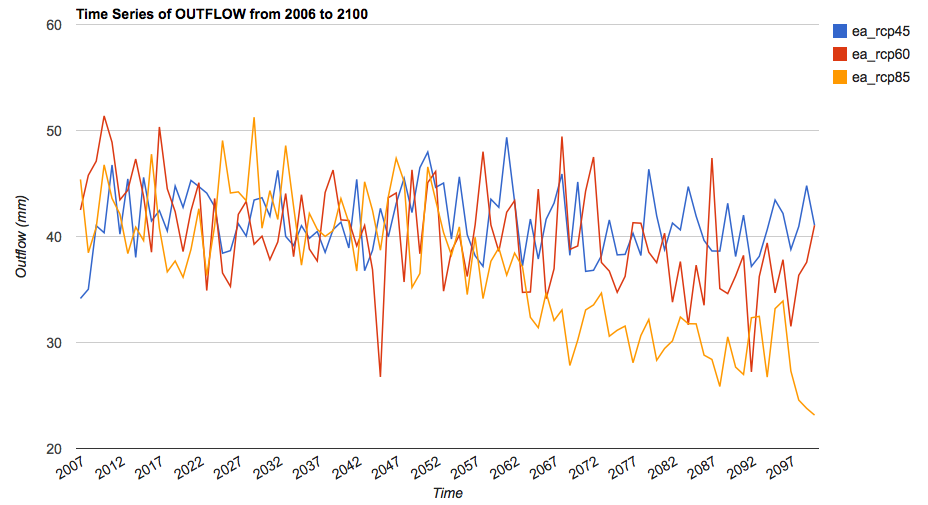 Yellowstone, Runoff, CCSM4, Summer
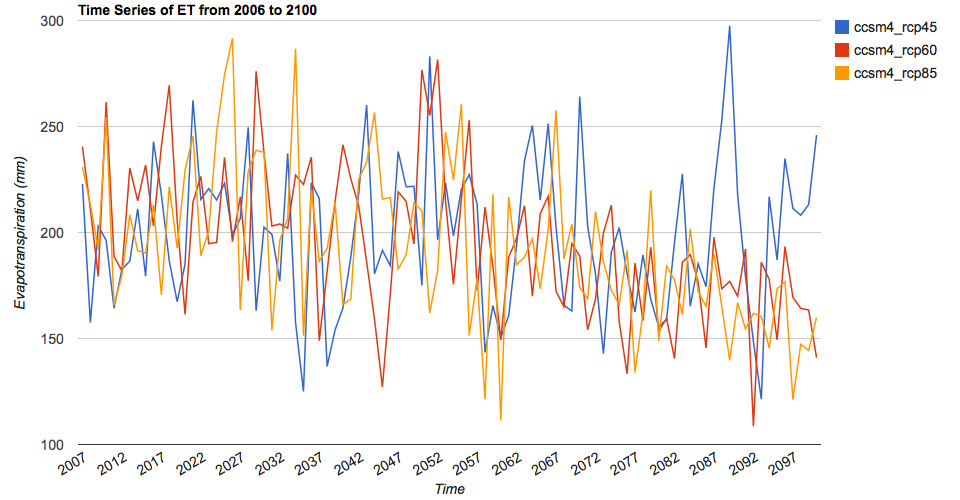 Yellowstone, Soil Water, Ensemble Average, Summer
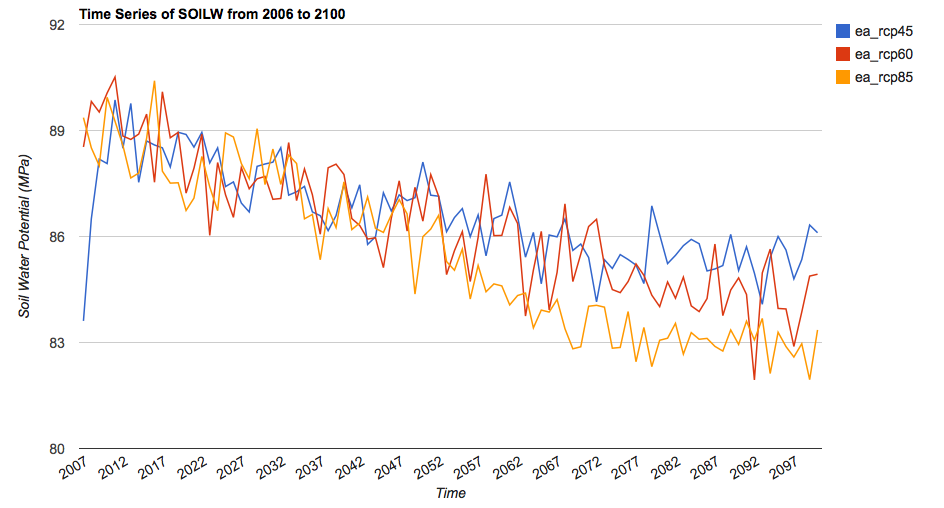 Yellowstone, Soil Water, CCSM4, Summer
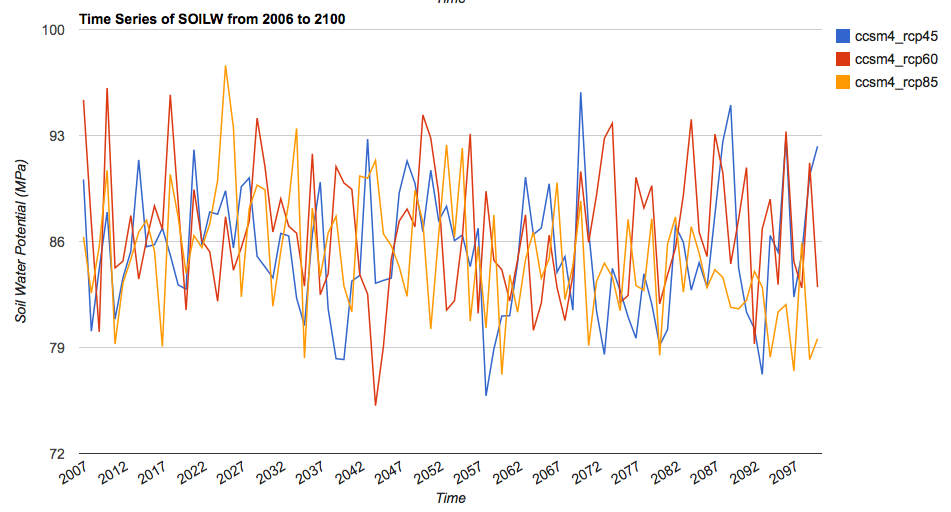 Yellowstone, Precipitation, Ensemble Average, Summer
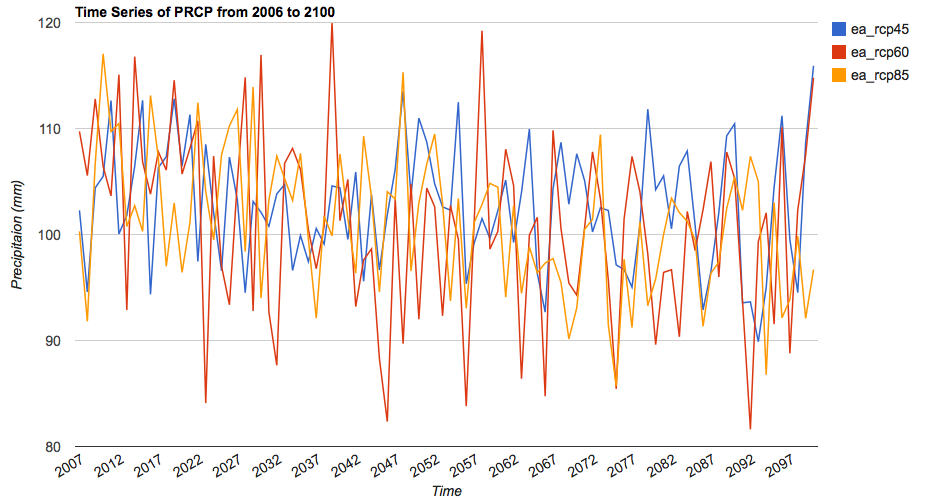 Yellowstone, Precipitation, CCSM4, Summer
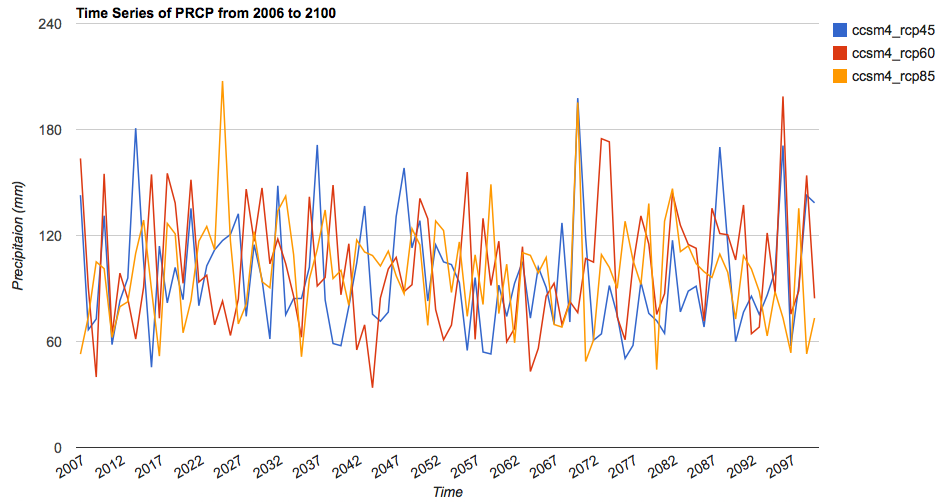 Yellowstone, SWE, Ensemble Average, Summer
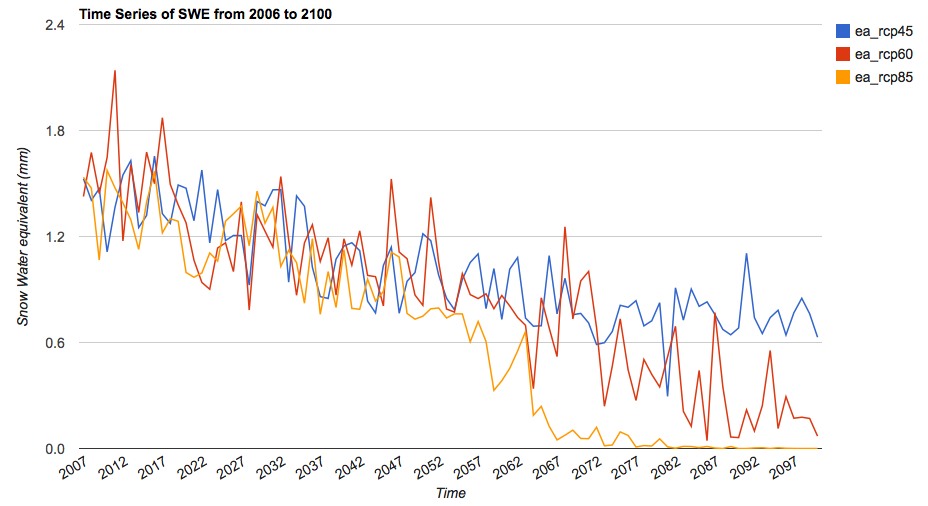 Yellowstone, SWE, CCSM4, Summer
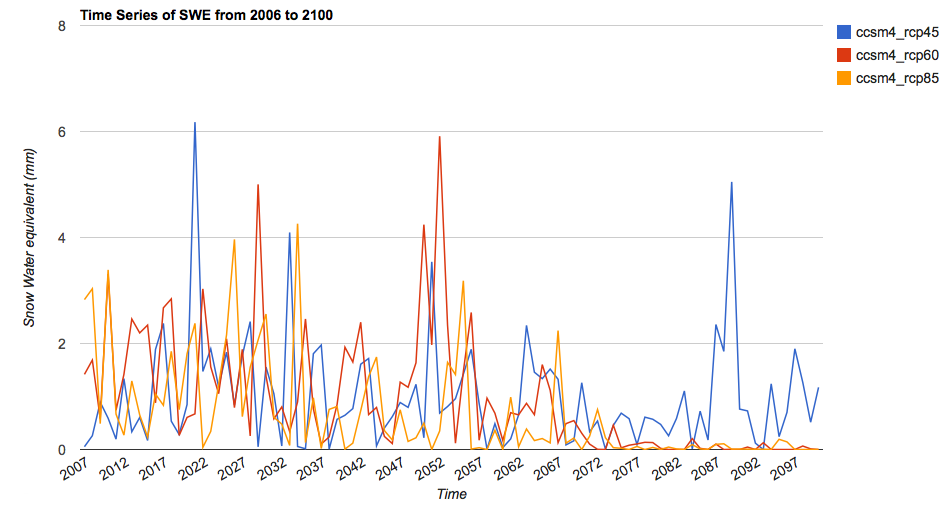 Model Verification: GPP & ET
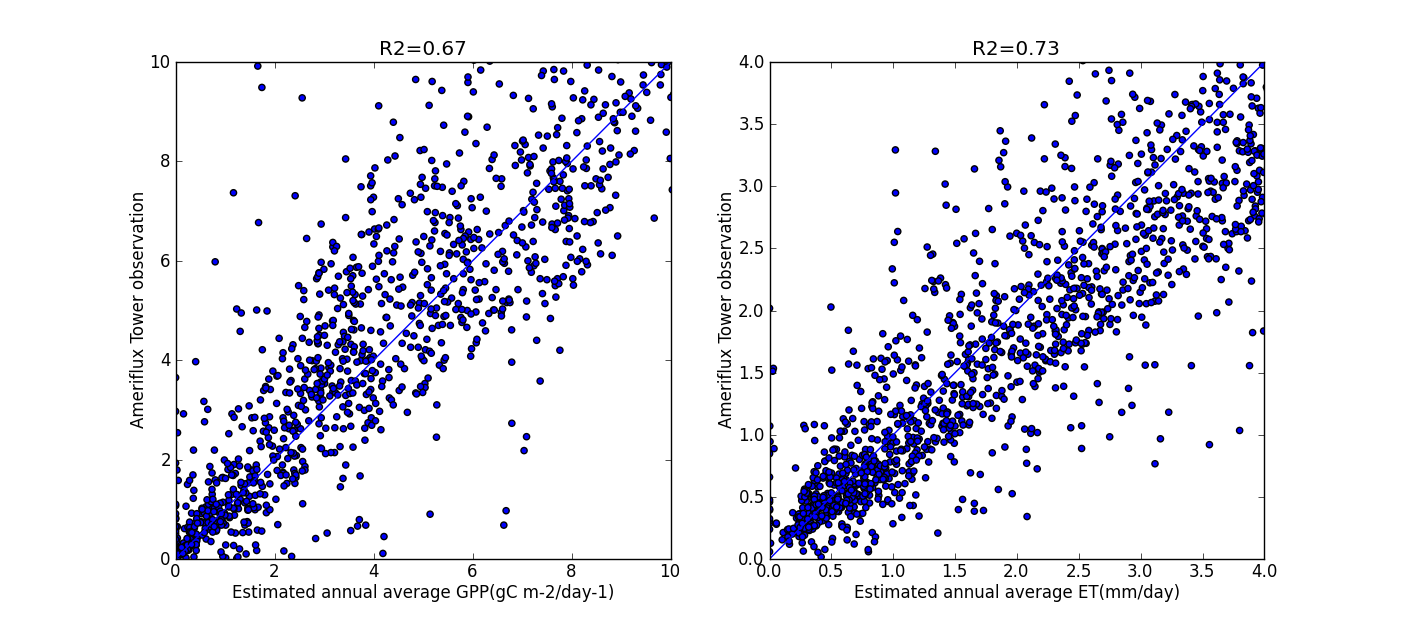 Model Verification: GPP
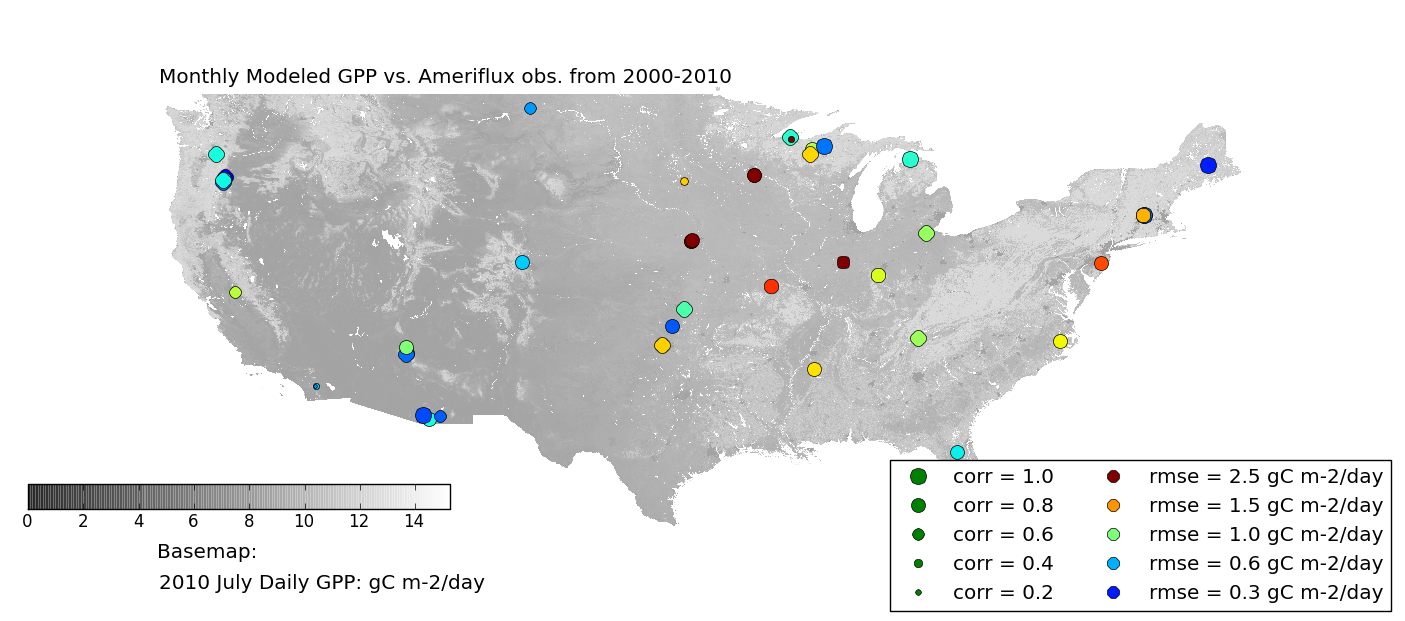 Model Verification: ET
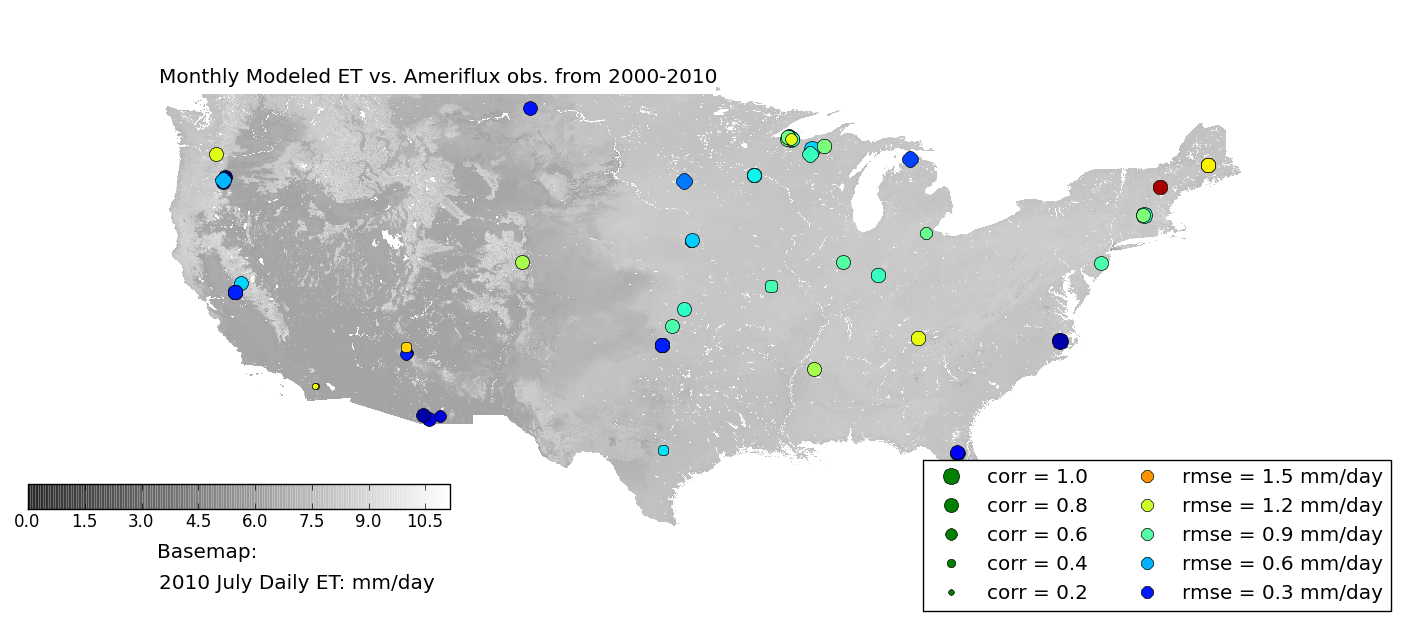 Model Verification: Runoff
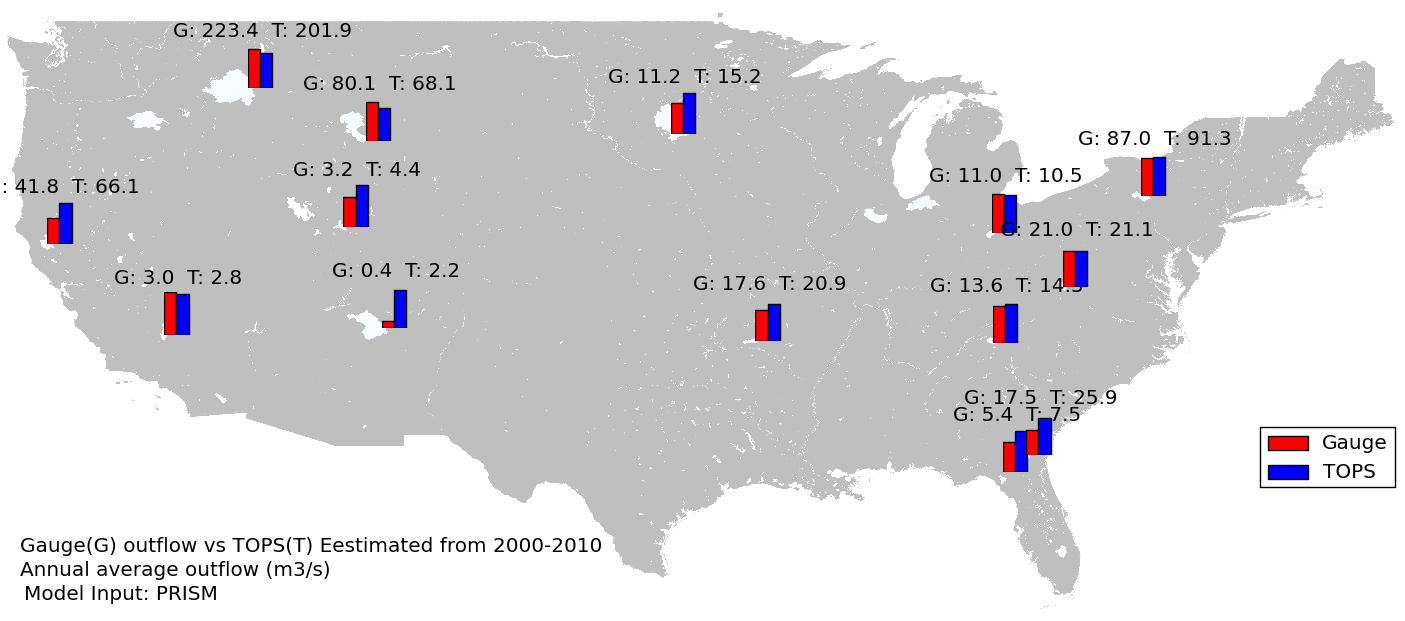 Next Steps
Complete data analysis for model runs; complete preparation of manuscript(s)

Complete analyses for partner parks / LCCs

Complete documentation / metadata

Update national / regional summaries
Projected Impervious and Climate GFDL CM2.0 A1B and A2
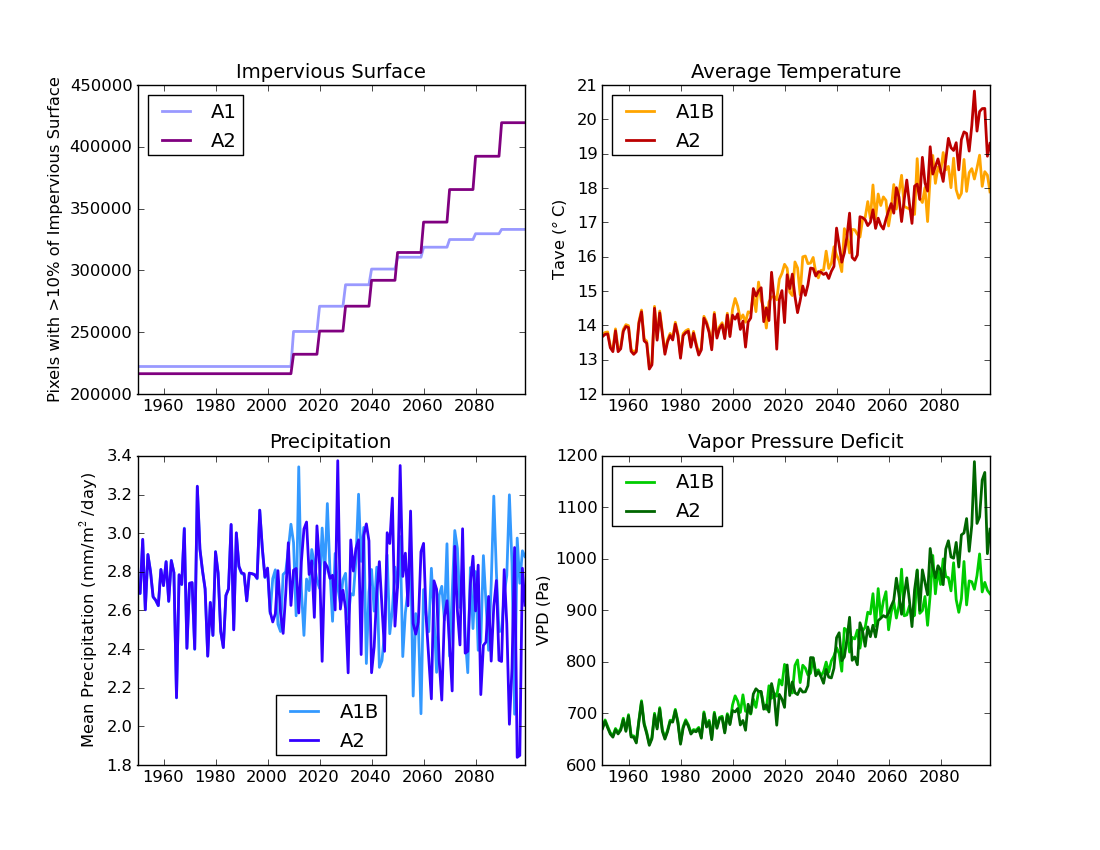 TOPS Results: Coupled Climate and Land Use Change
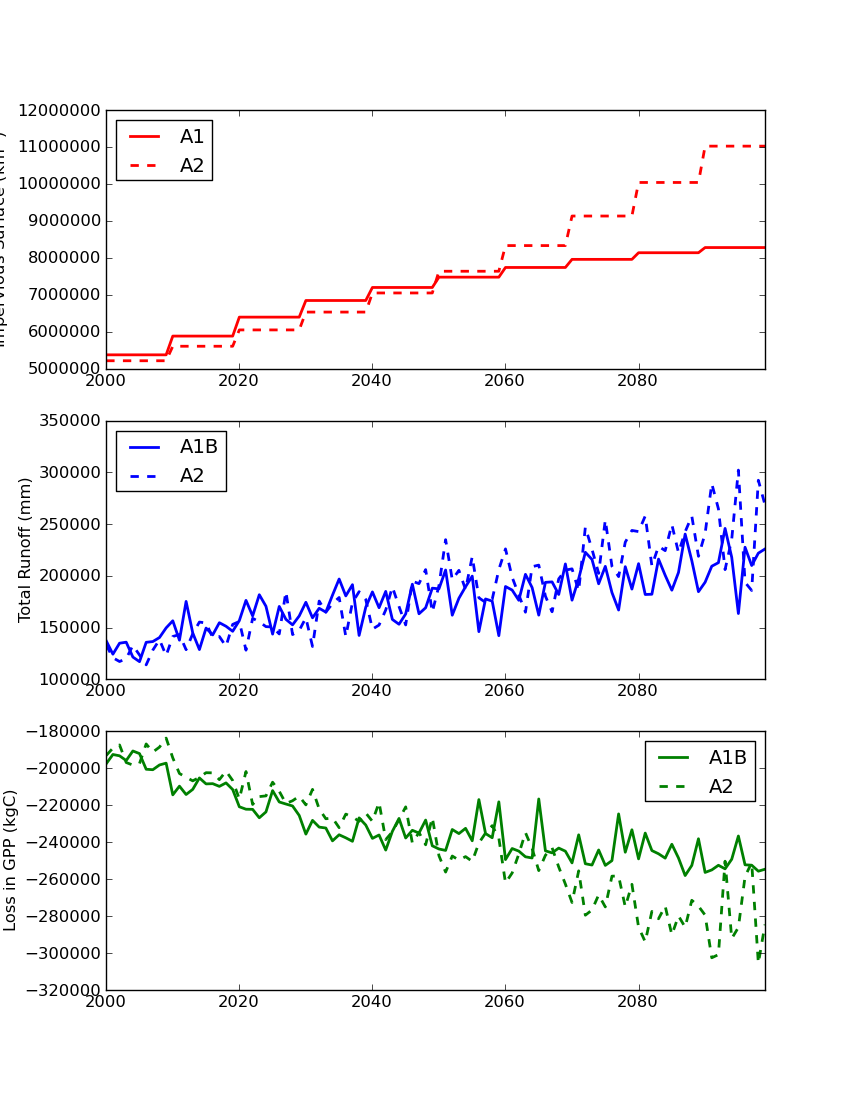 SRES A1 vs A2 over US urban areas
Impervious Area (km2)
Total Runoff (mm)
Loss in GPP  (kg C)
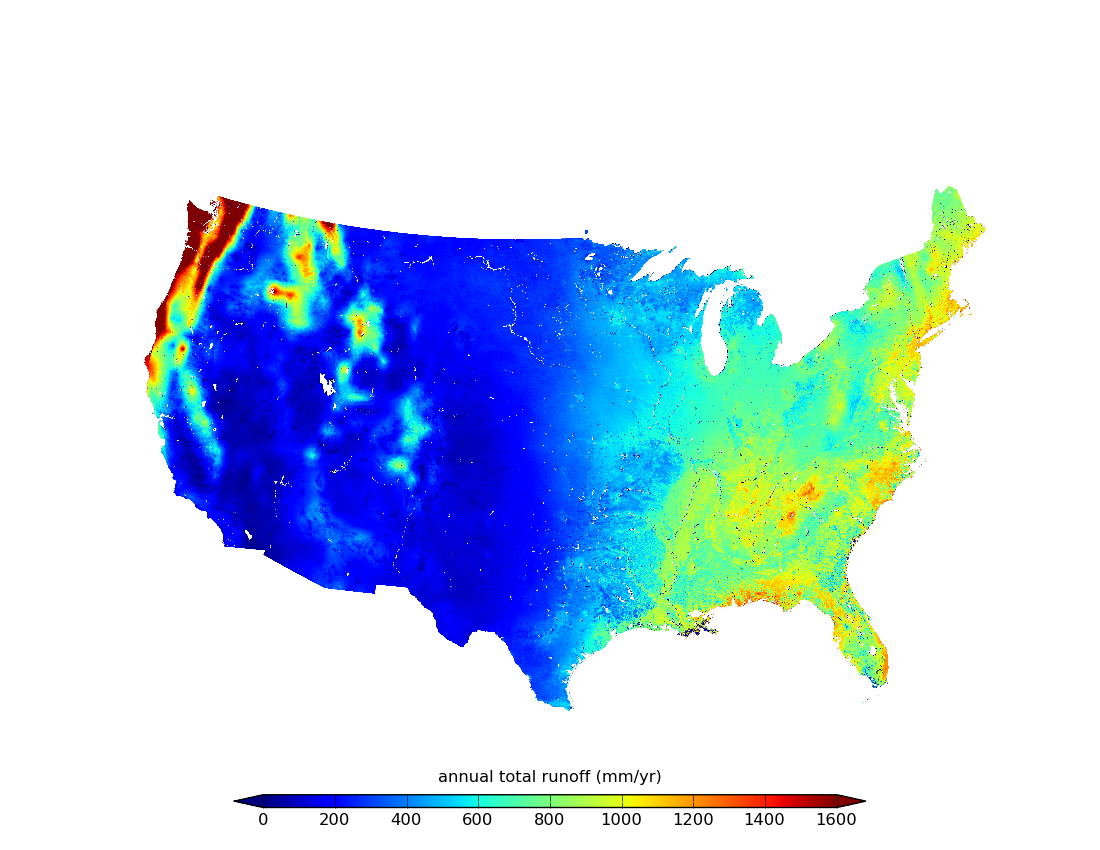 Coupled climate and land use change impacts over urban areas
2100 Runoff
+110%
+54%
+90%
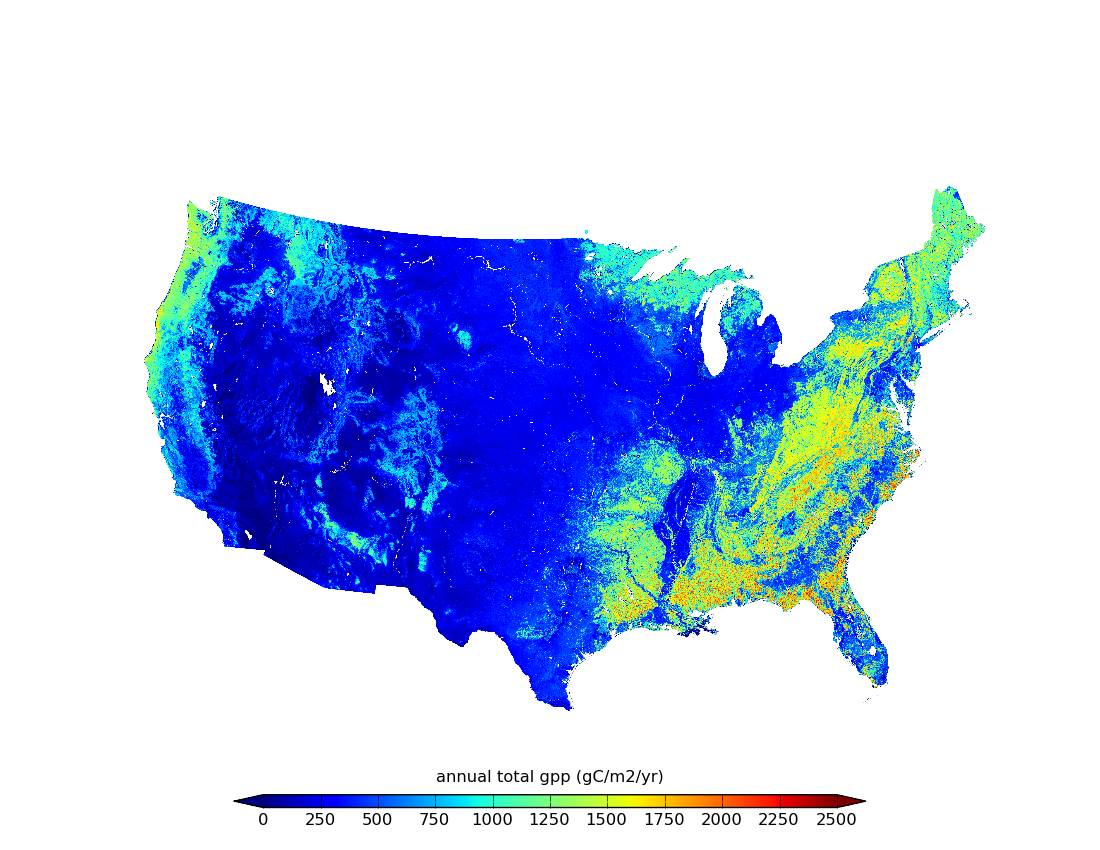 +60%
2100 GPP
-25%
-40%